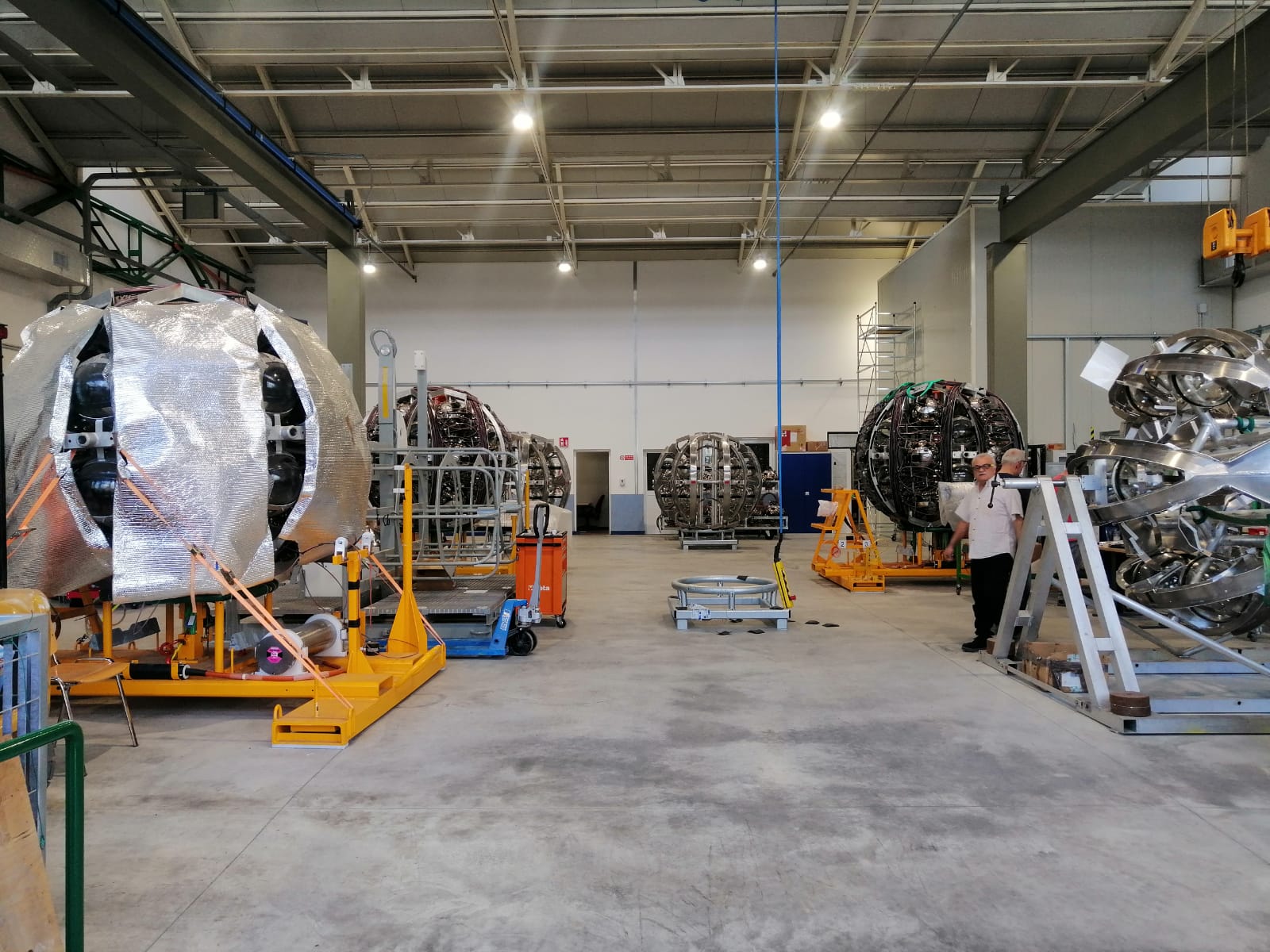 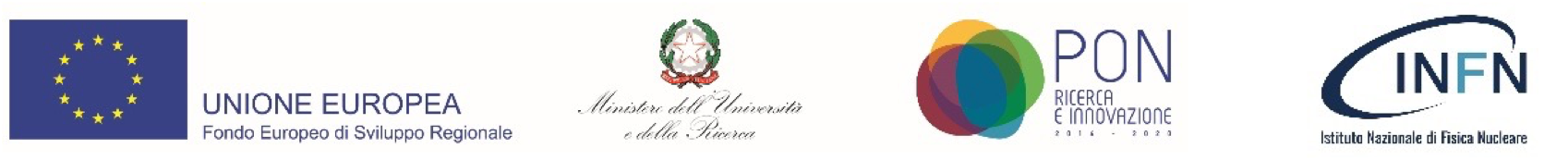 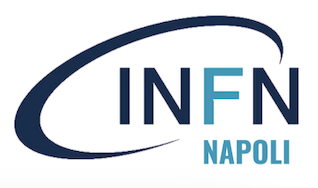 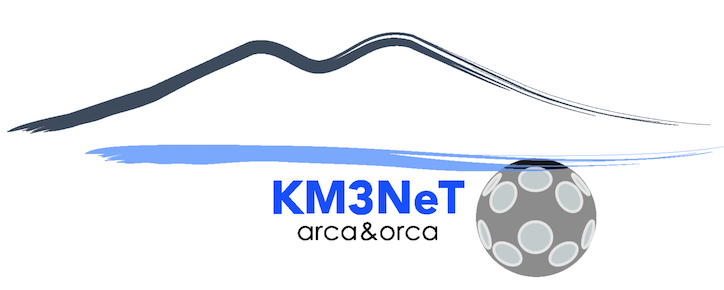 An overview of photosensors testing and DU integration at CAPACITY lab in Caserta
15.11.2022
Andrea Simonelli INFN sezione di Napoli
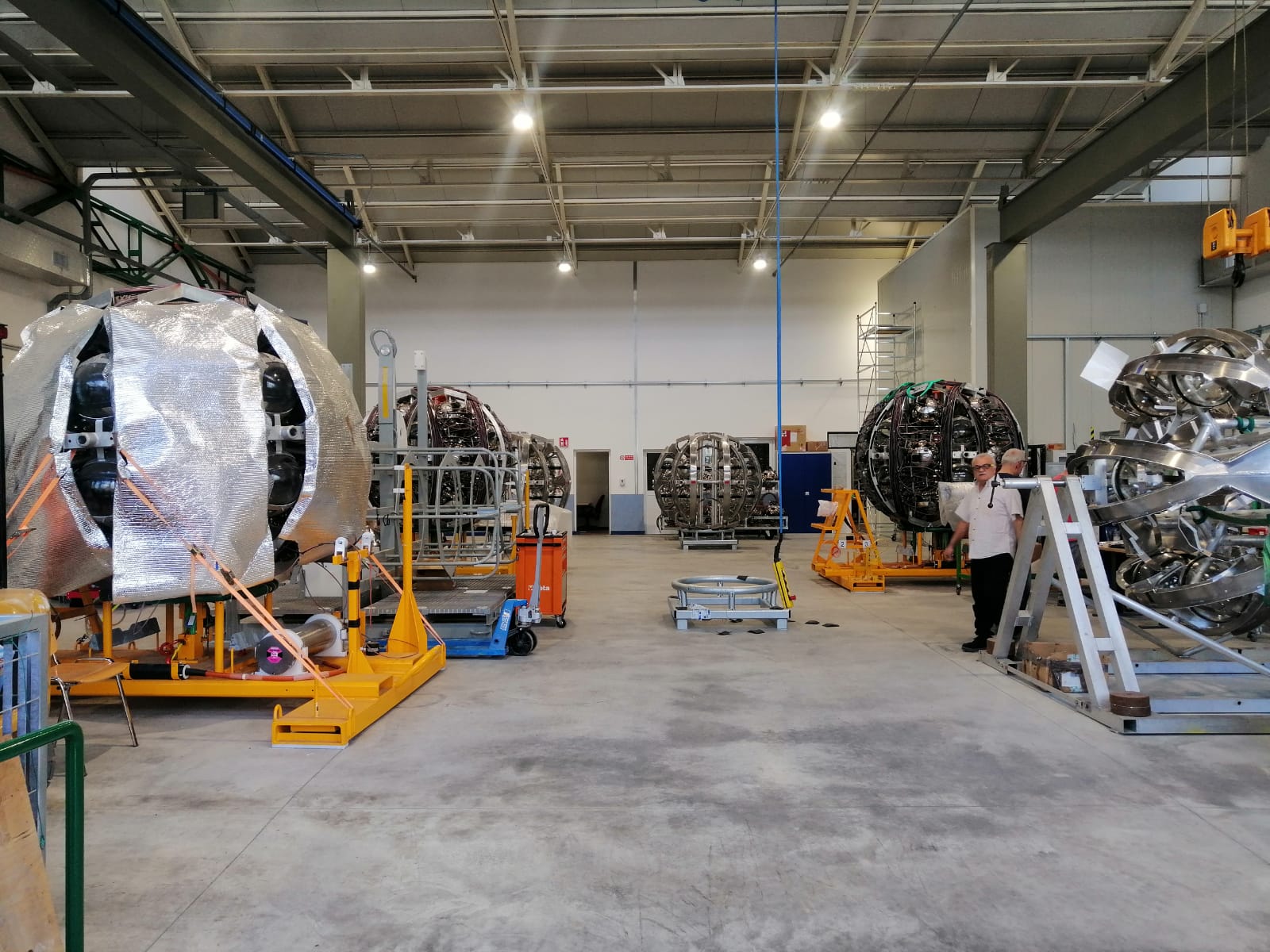 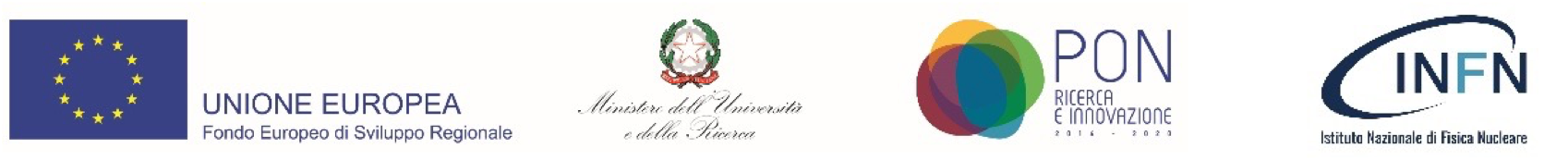 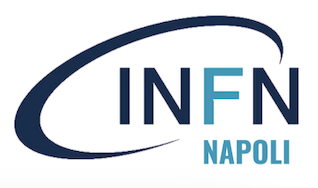 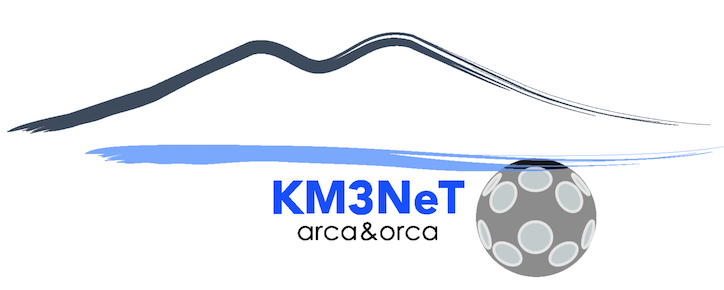 Part one: 
New measurements on an improved 3" Hamamatsu photomultiplier for the KM3NeT Neutrino Telescope

Part two:  
DU integration at CAPACITY LAB
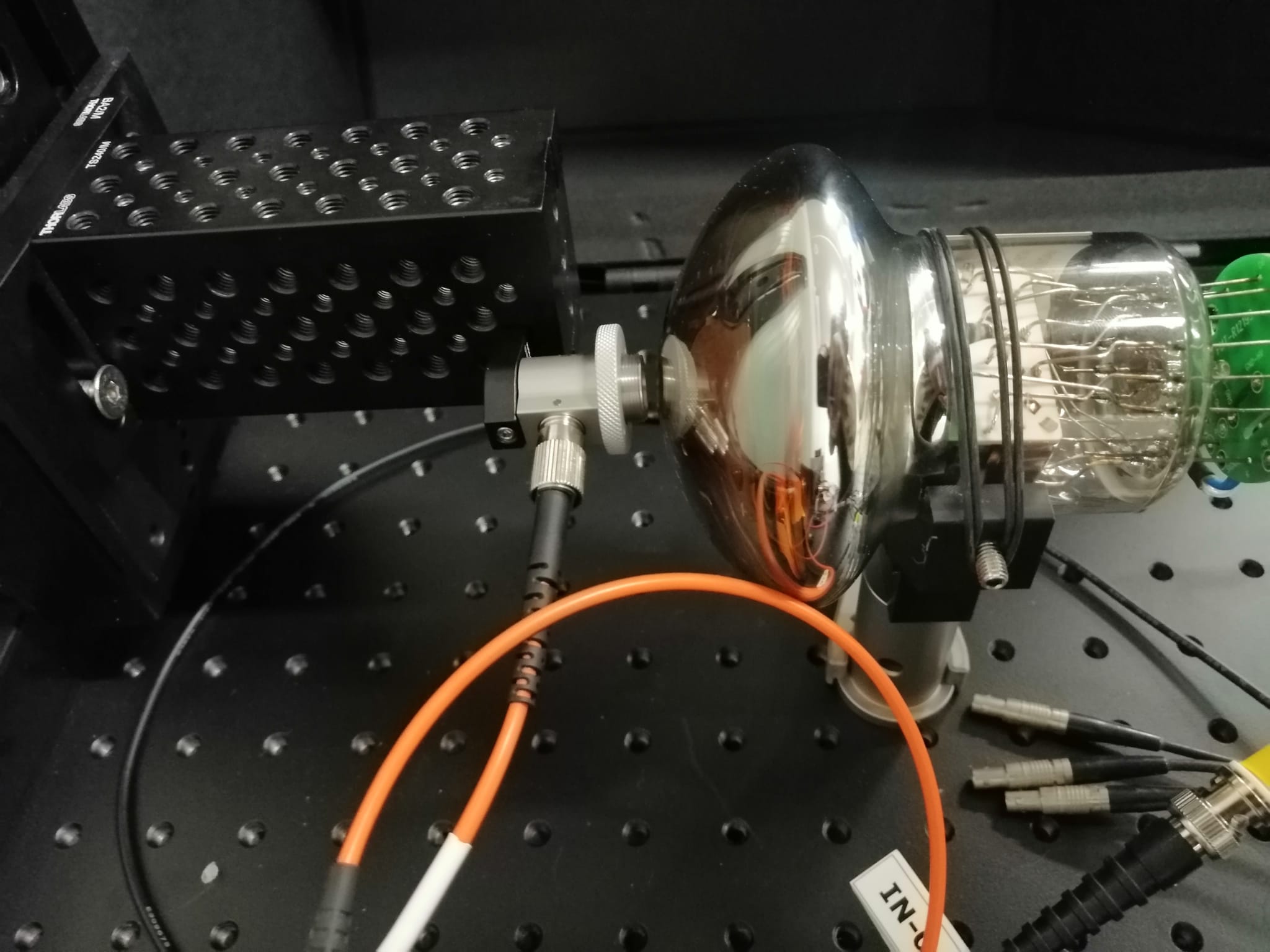 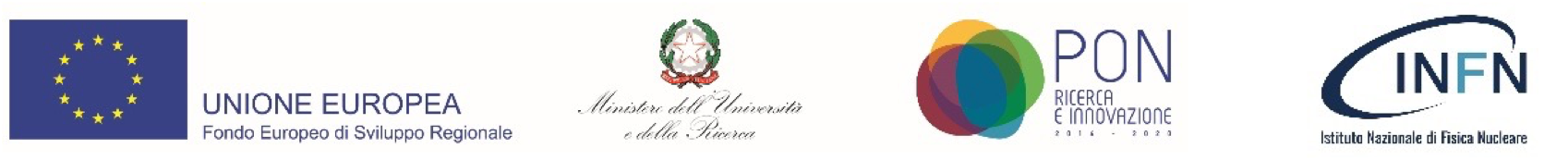 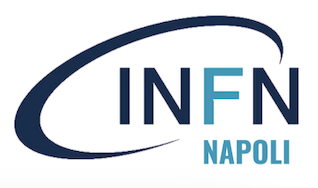 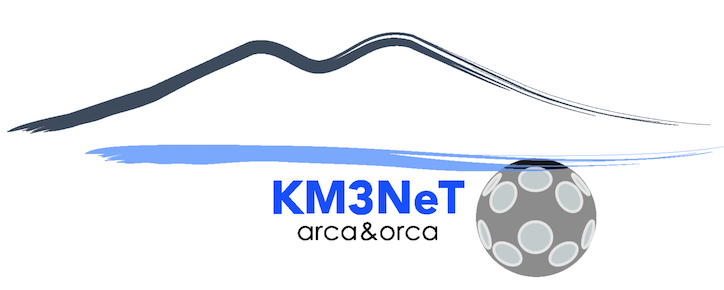 New measurements on an improved 3" Hamamatsu photomultiplier for the KM3NeT Neutrino Telescope
Andreino Simonelli 
INFN-Napoli 
on behalf of KM3NeT 
collaboration
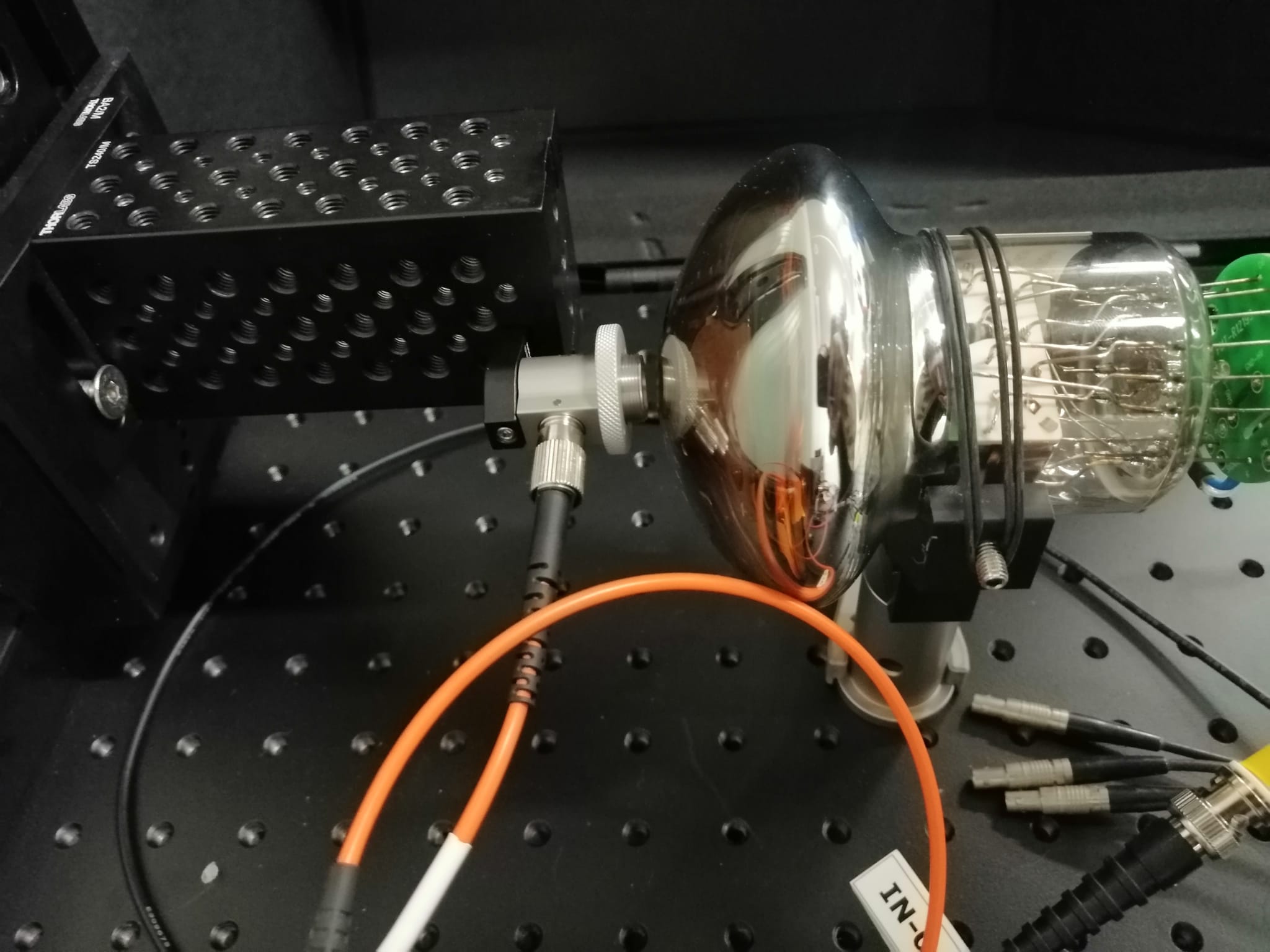 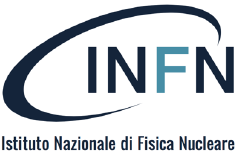 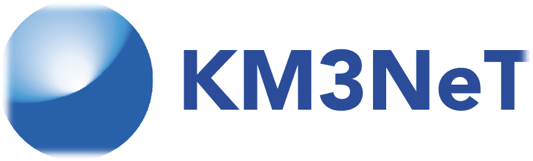 Summary of part one
Describe the new setup for Quantum Efficiency at INFN-Capacity lab in Caserta
Show the QE measurements and compare the OLD R12199 (cfr. 2018 JINST 13 P05035) to the NEW R14374 PMTs
Describe the special R14374 UBA increased QE PMT under test for possible future improvements 
Compare the time characteristics of a 500 set of new R14374 PMT using the Dark box apparatus to the old 3’’ PMT
Conclusions
Experimental apparatus at CAPACITY lab of Caserta - INFN
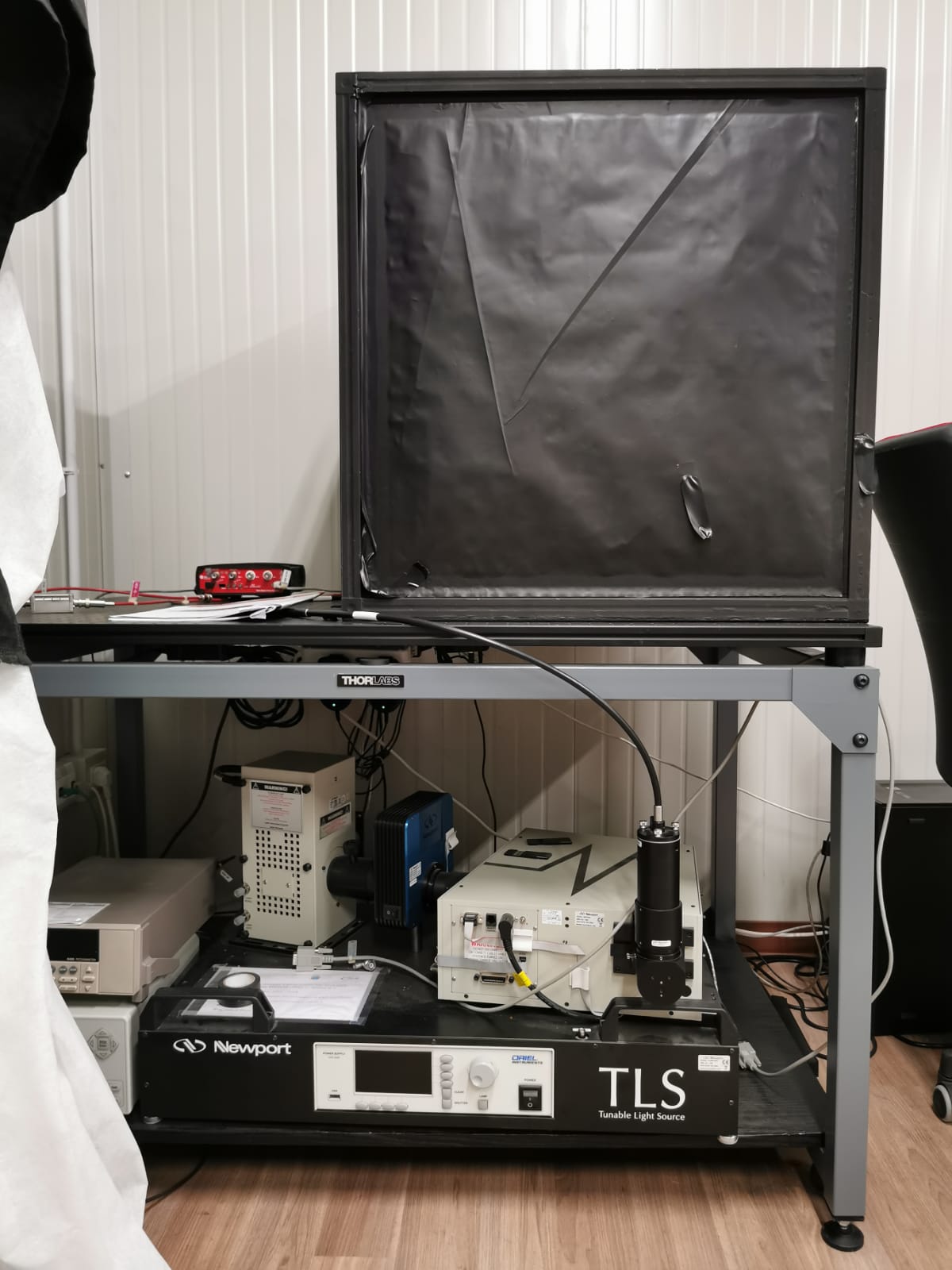 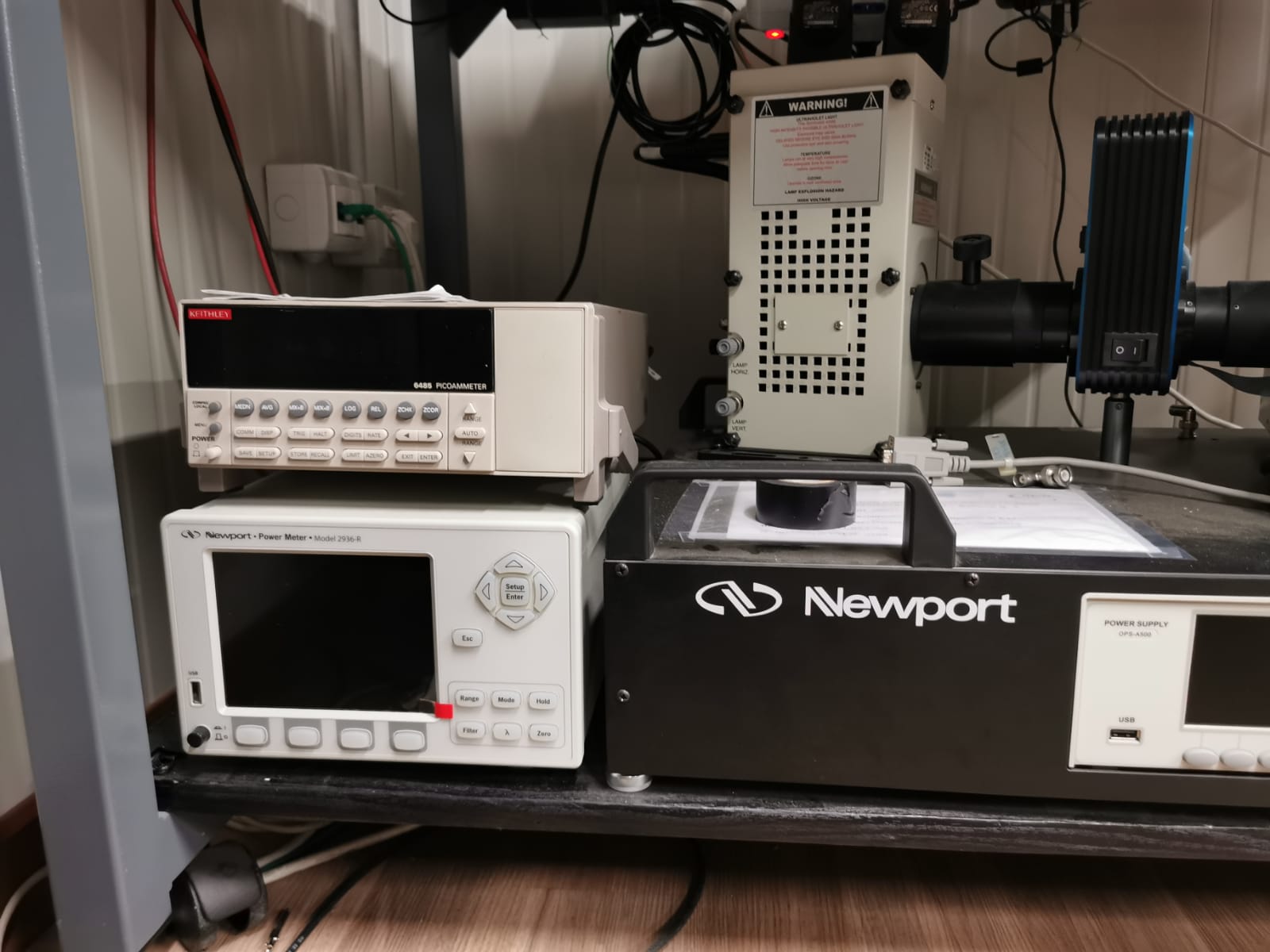 Xenon lamp 300 W
Pico-ammeter Keythley
Filters wheel
Power meeter control
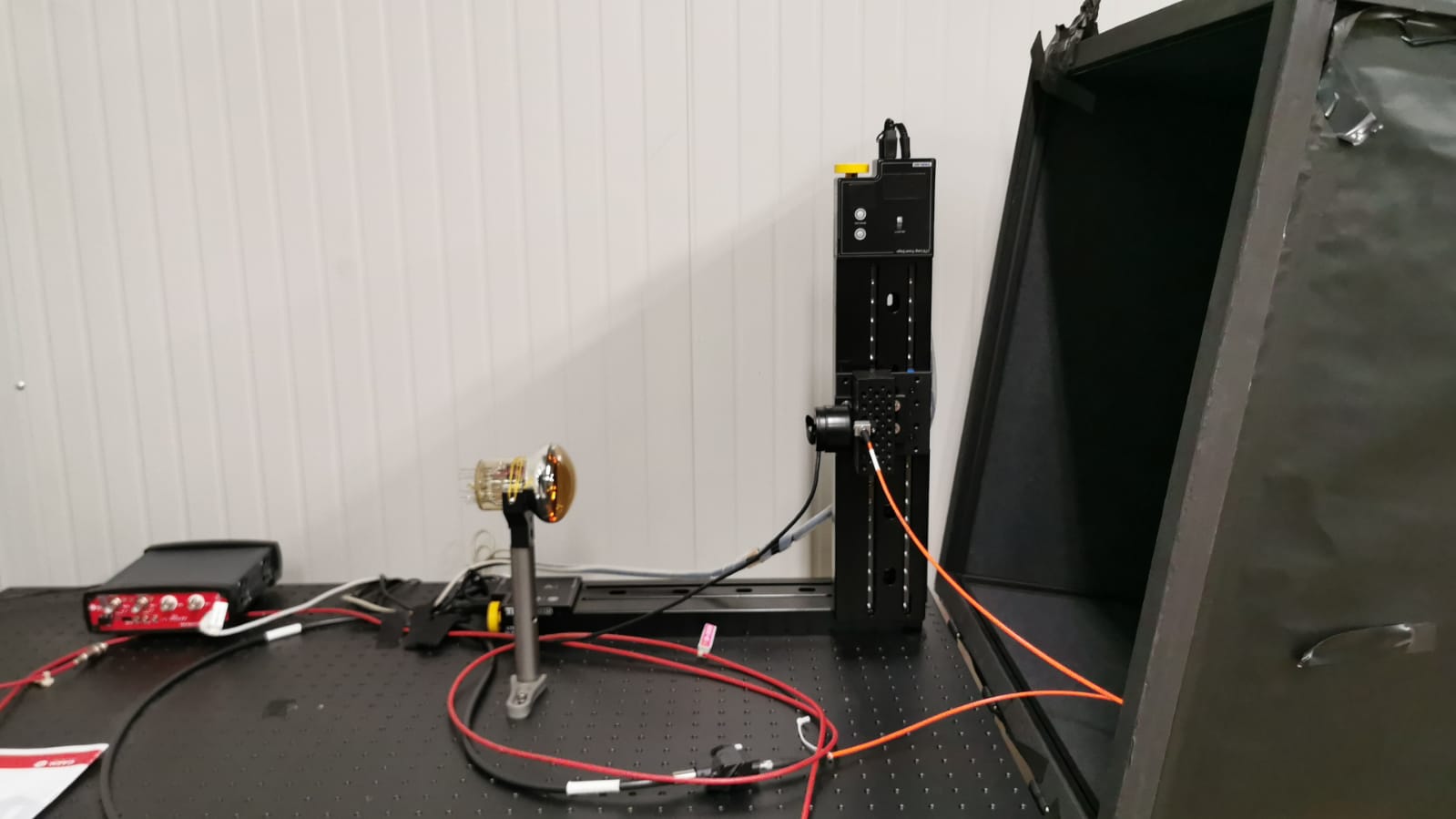 Metallic parabolic collimator
launch monochromatic light in air
HV power supply
Power meter PD
Motorised 2d movements
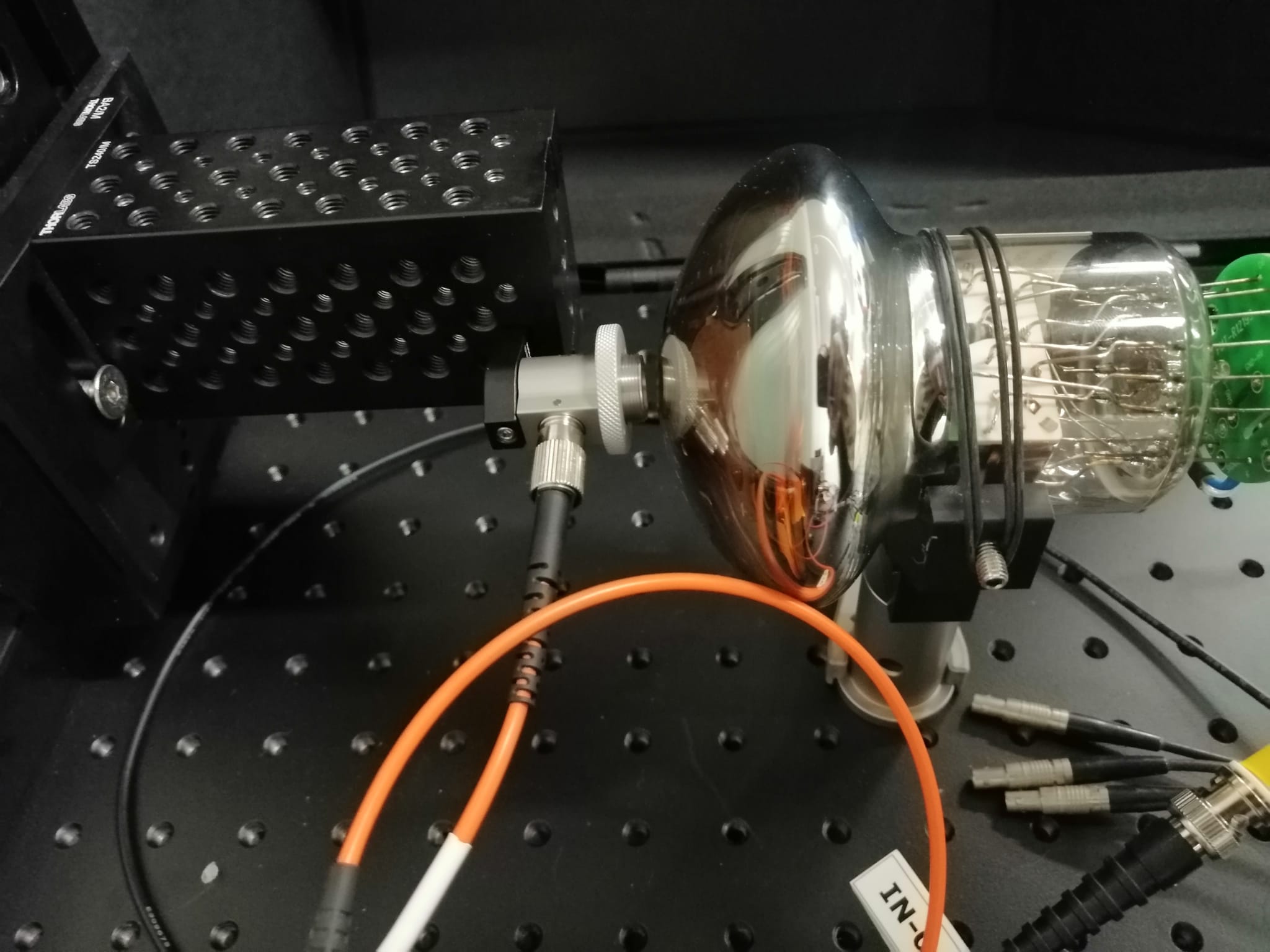 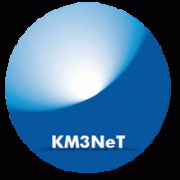 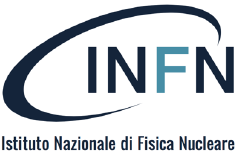 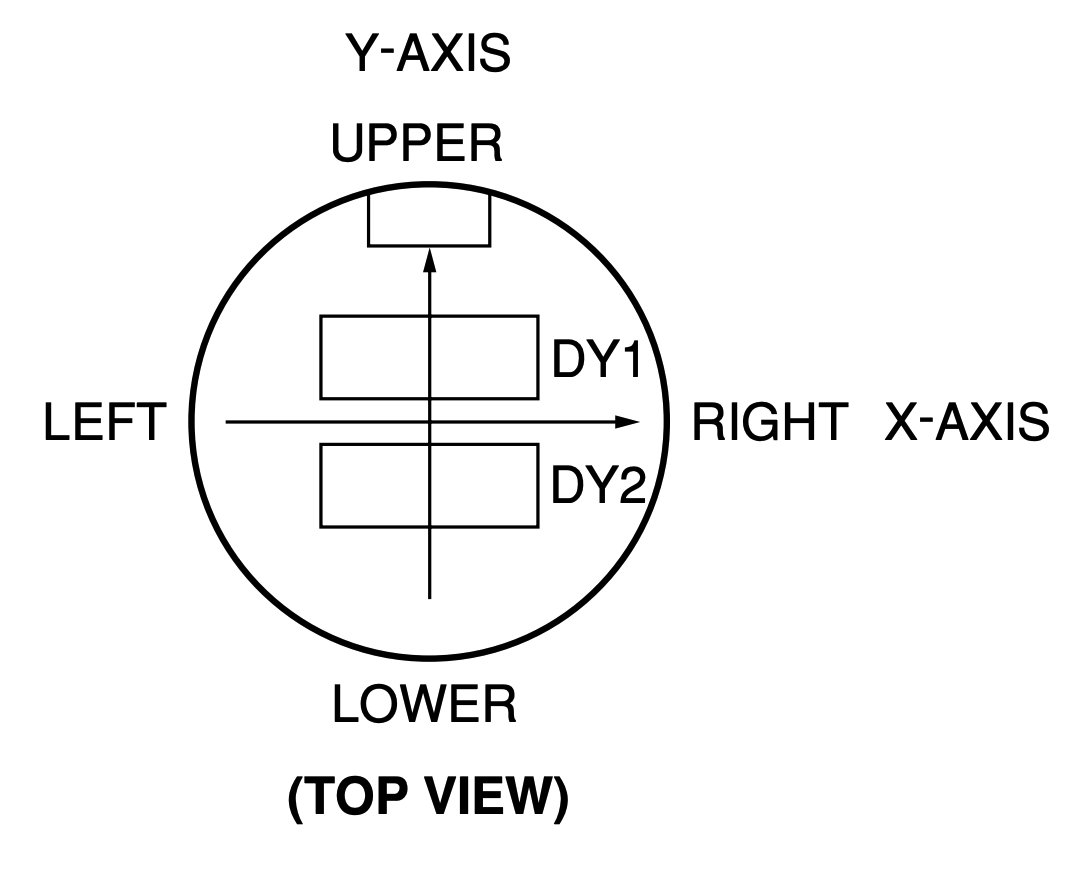 Experimental solutions
2D cathode scan is performed by programming the head motion in a comb movement shape.
Custom code to read the Keythley pico ammeter via RS232 with instrument control toolbox.
Cathode at -100 V respect to the first dynode grounded together with all the 9 remaining dynodes and anode in order to  collect all possible electrons escaping from the first dynode
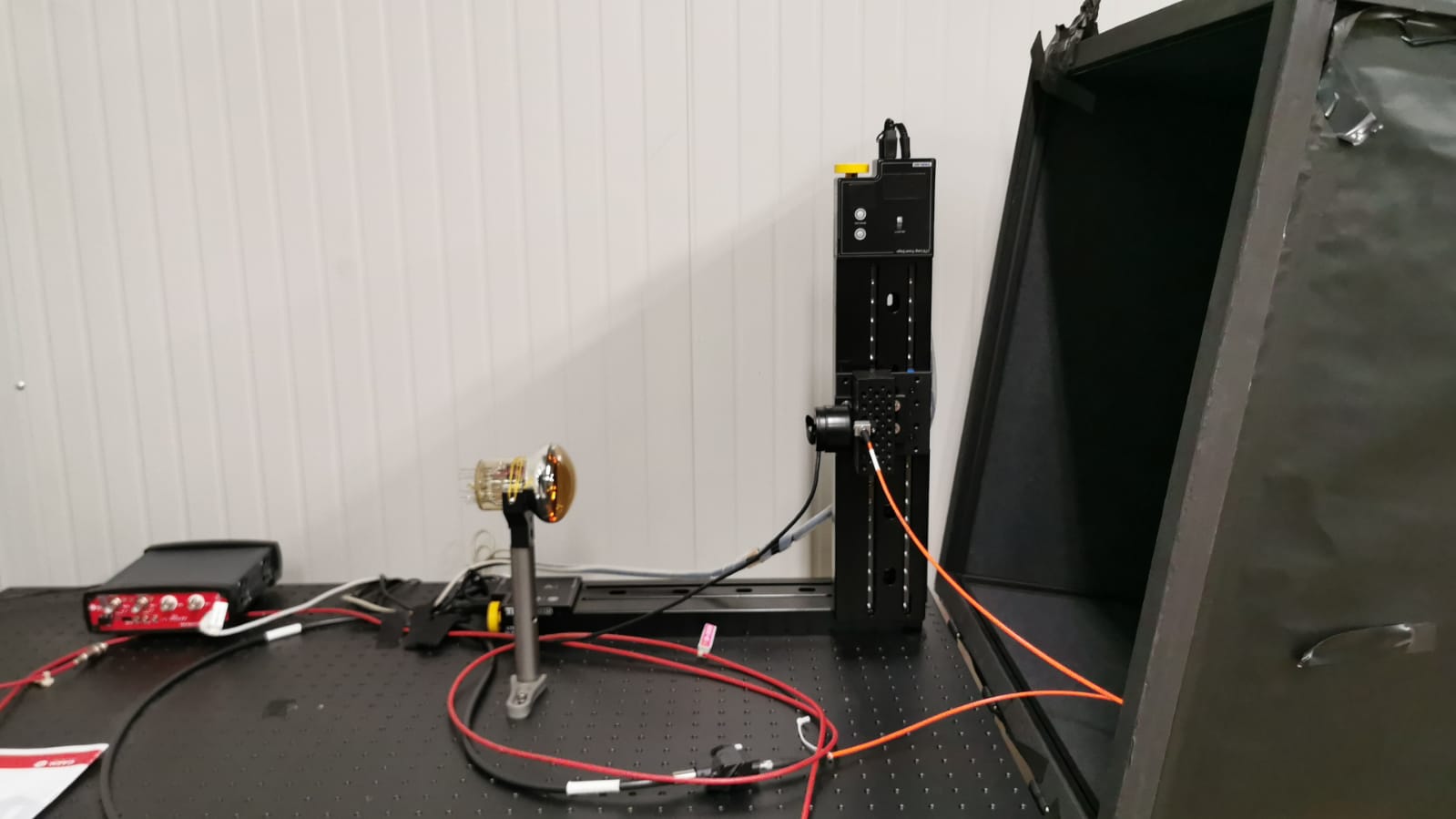 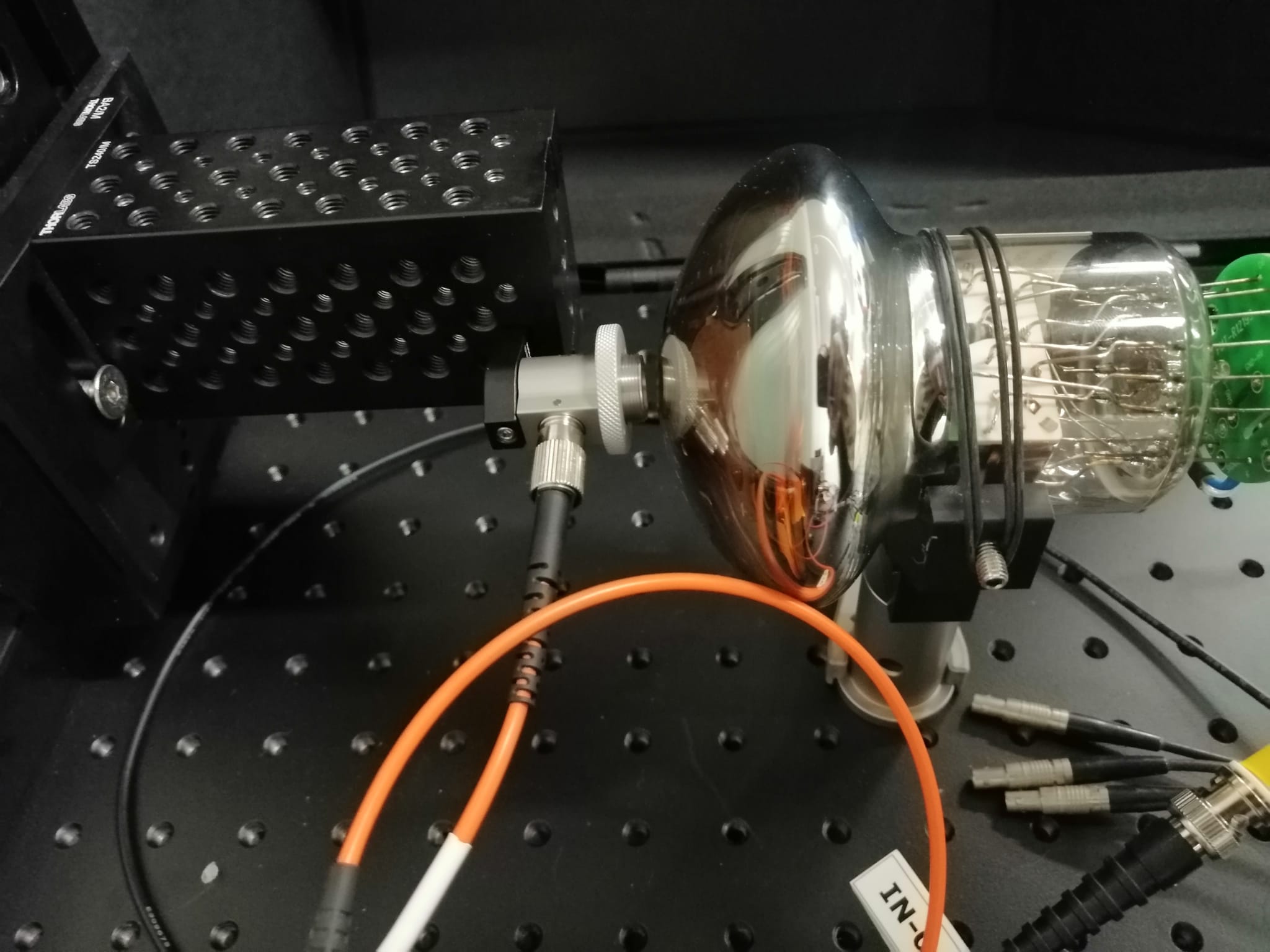 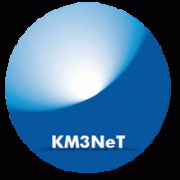 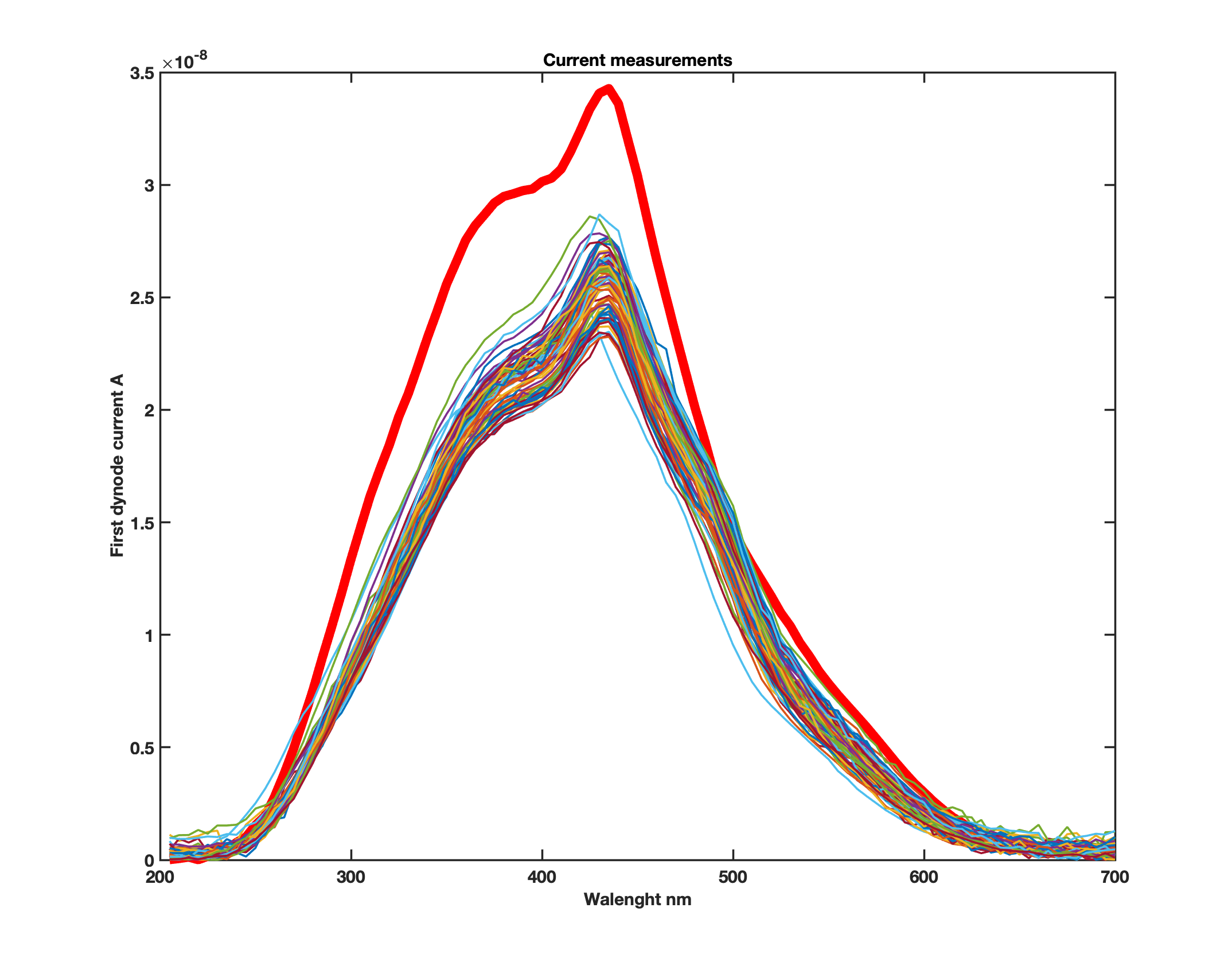 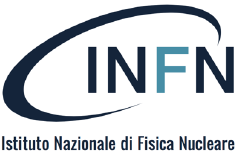 Special UltraBialkali 14374
 under test, later we will see more details
Method
 
We acquire a reference power spectrum every ten current spectra and measure PMT current vs Wavelength (use the monochromator scan function) and store it for post processing.
to electrons #
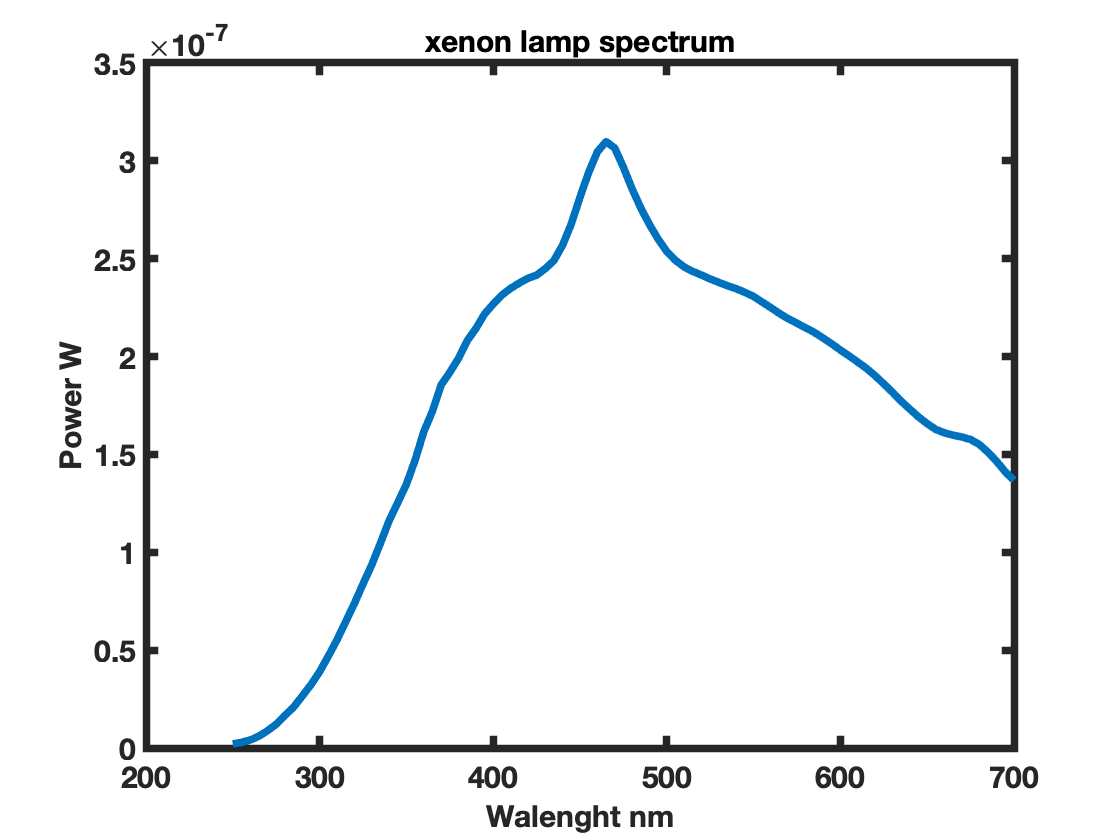 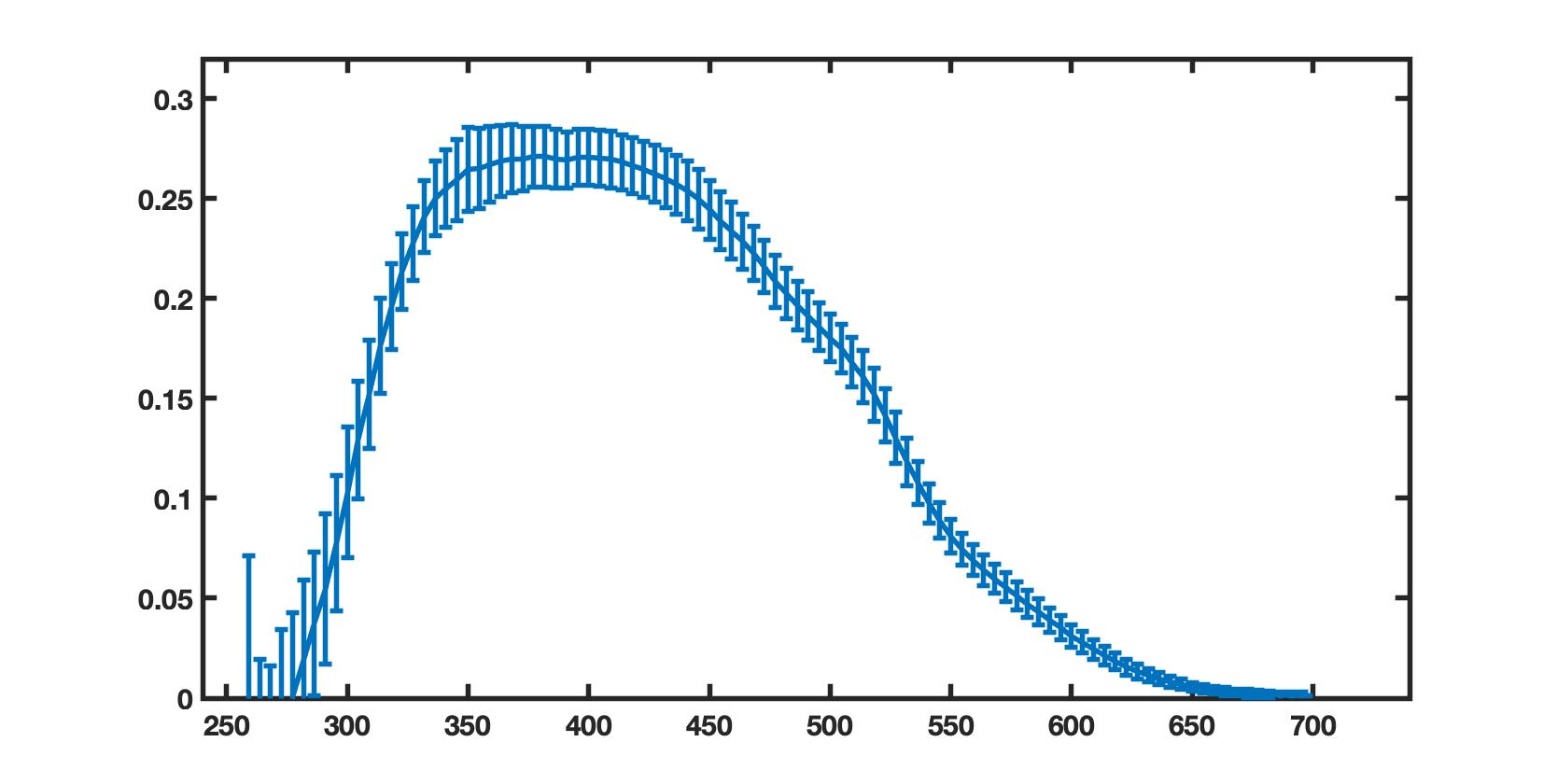 to # photons
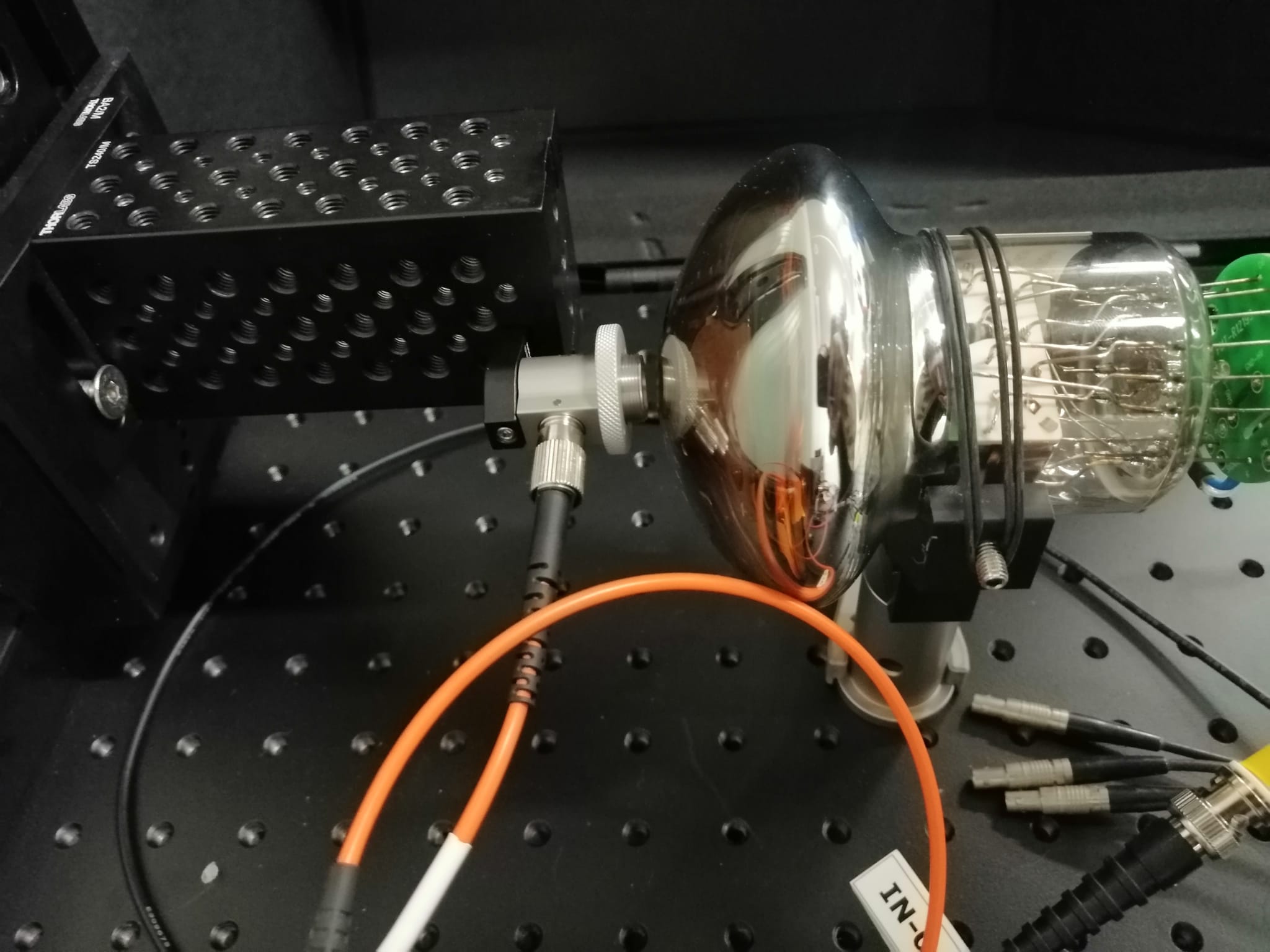 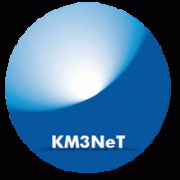 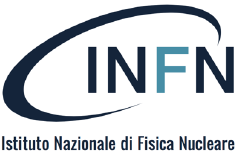 Former measurements on the R12199 performed at ECAP  on a 46 pcs. set
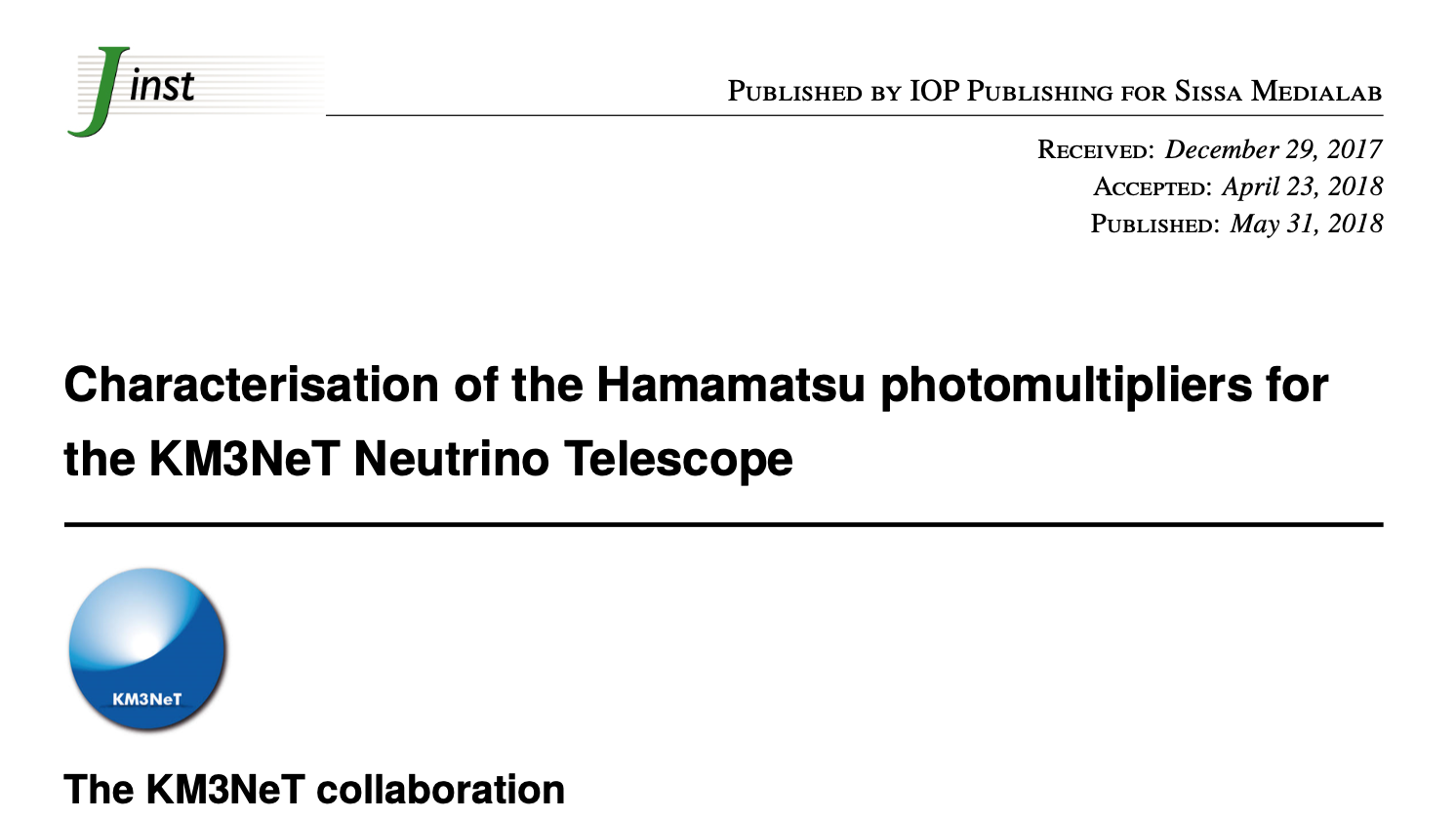 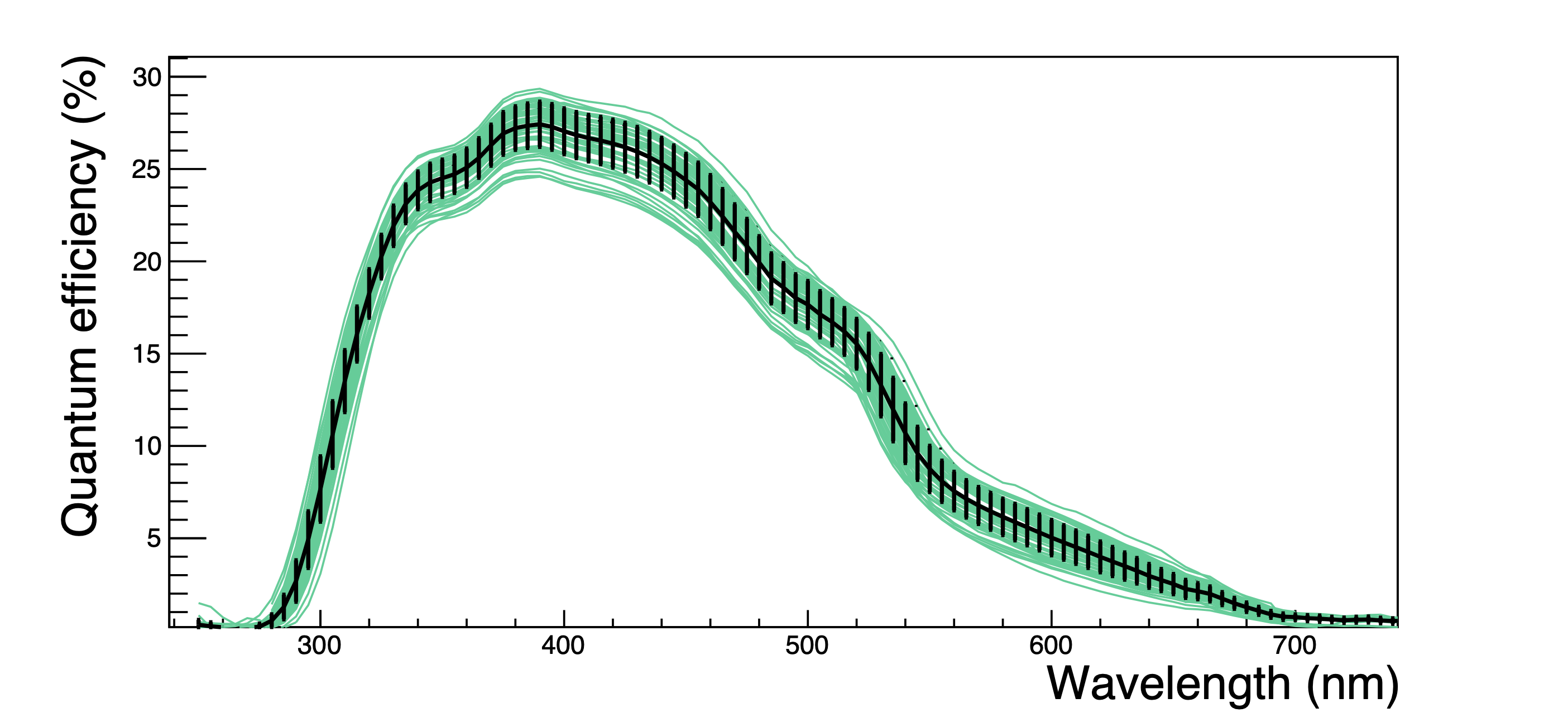 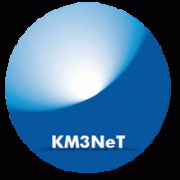 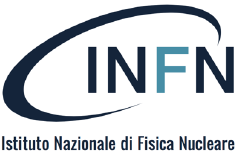 Comparing former measurements of ECAP with the new ones performed over a set of 200 PMTs
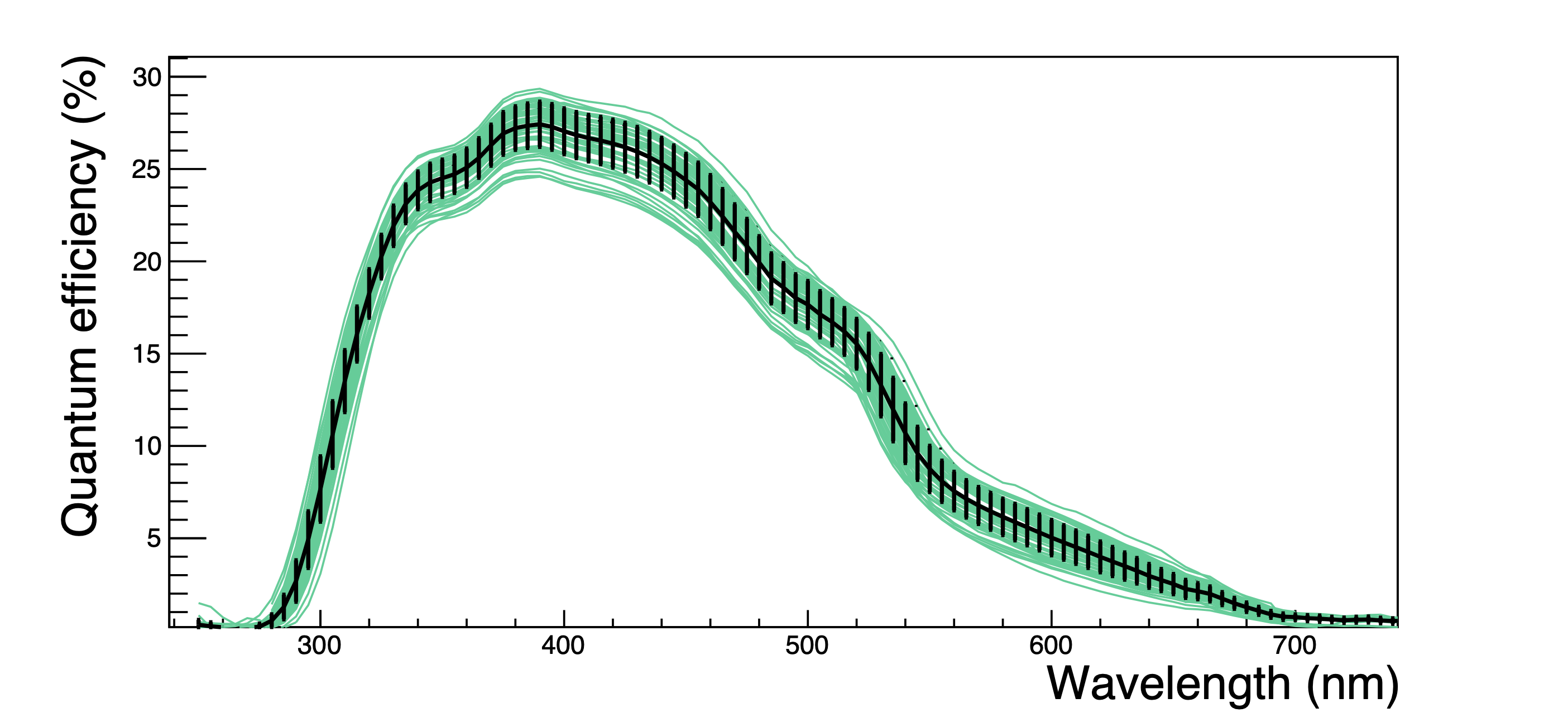 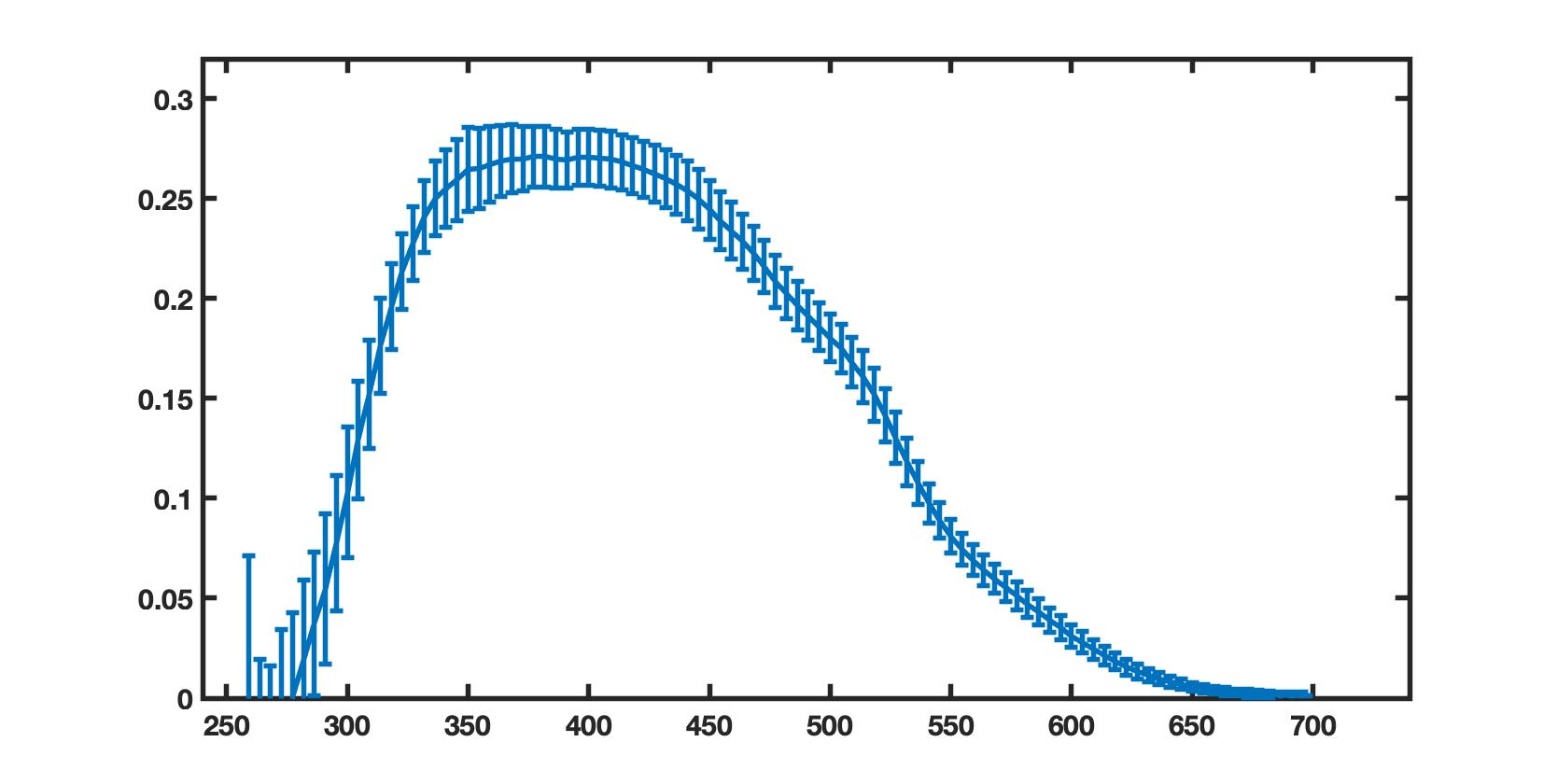 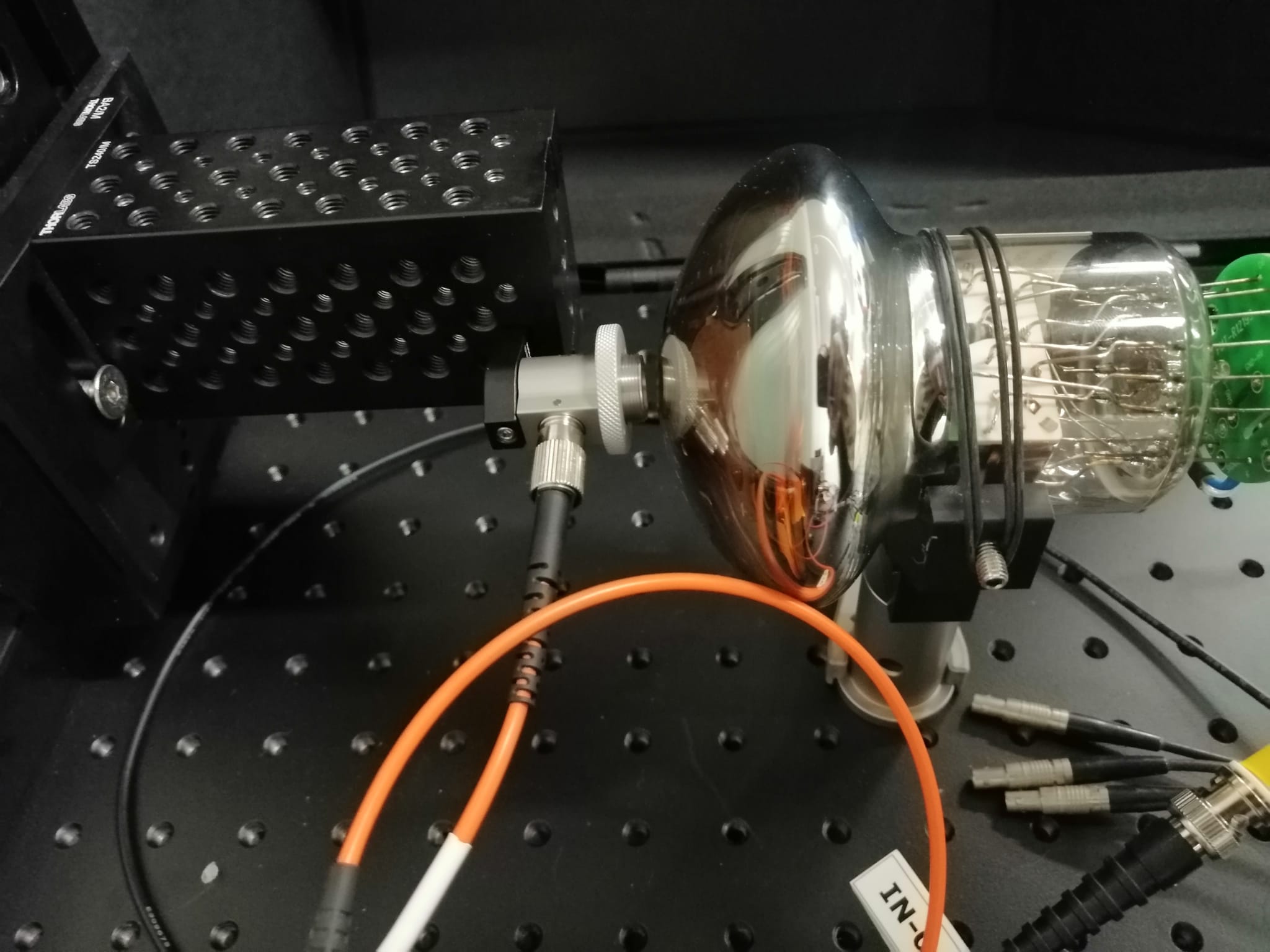 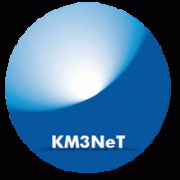 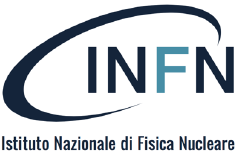 Small subset comparison :
average values of QE for OLD and NEW pmt by using 
THE SAME EXPERIMENTAL SETUP in CASERTA
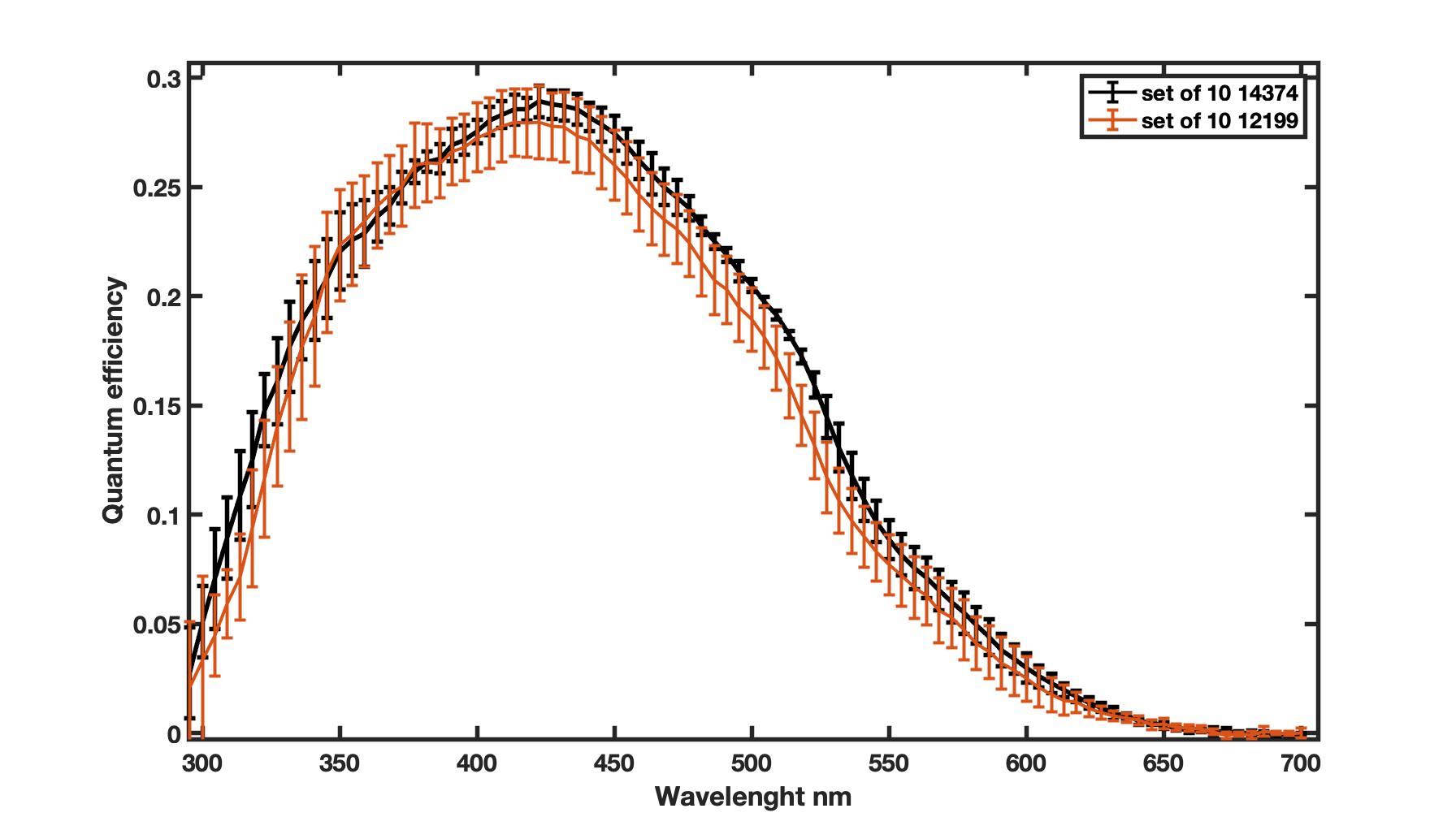 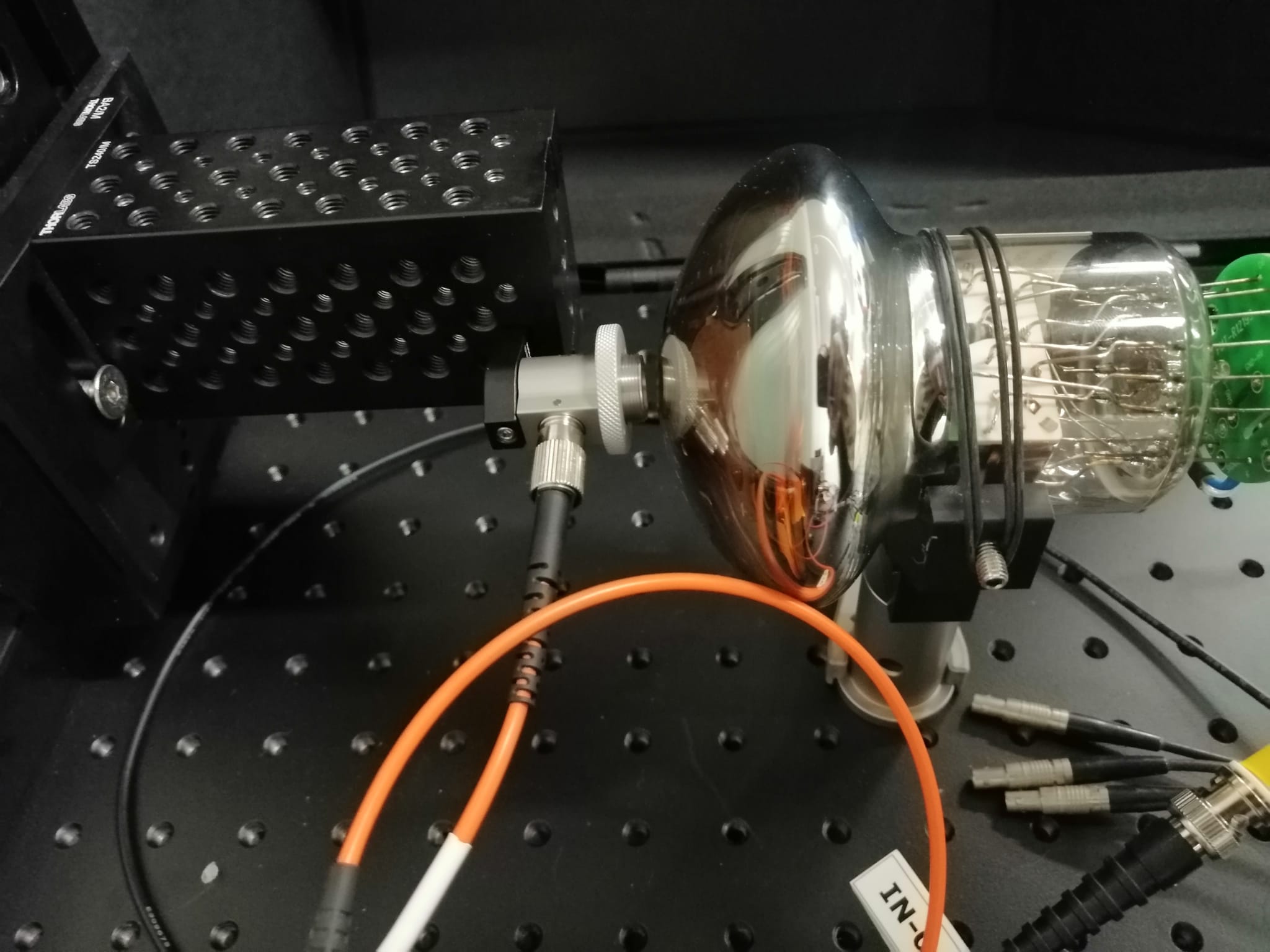 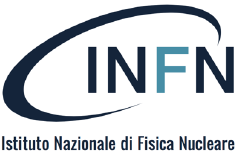 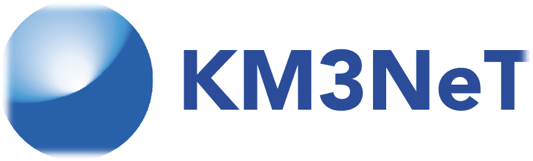 Spatial uniformity
By using the 2D stage it was possible to 
program and execute the scan of the photocathode.
The central part is less sensitive than the borders where 
there is a clear increase, mainly due to reflected light that stimulates the photoelectric emission twice.
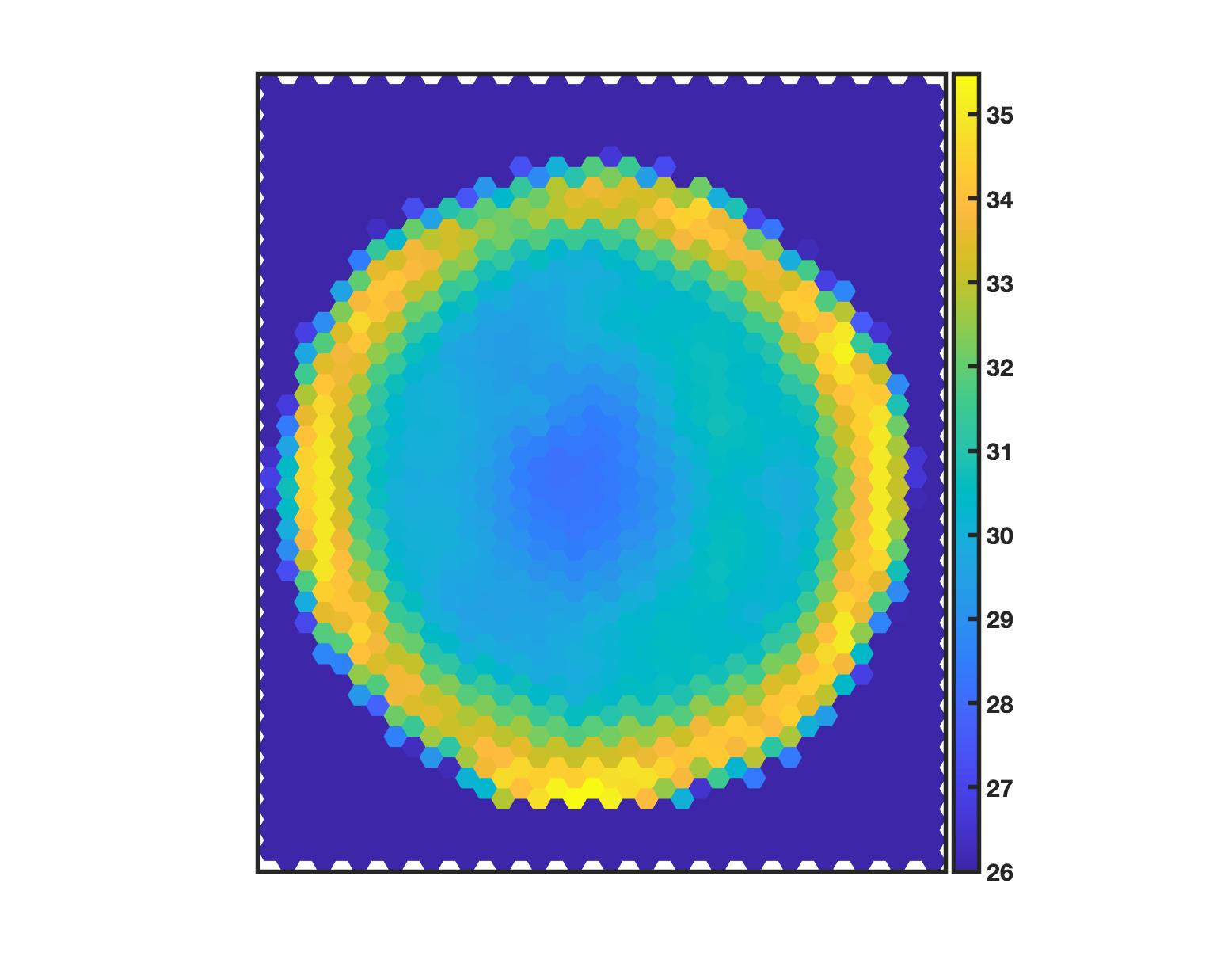 NEW PMT QE at 450 nm
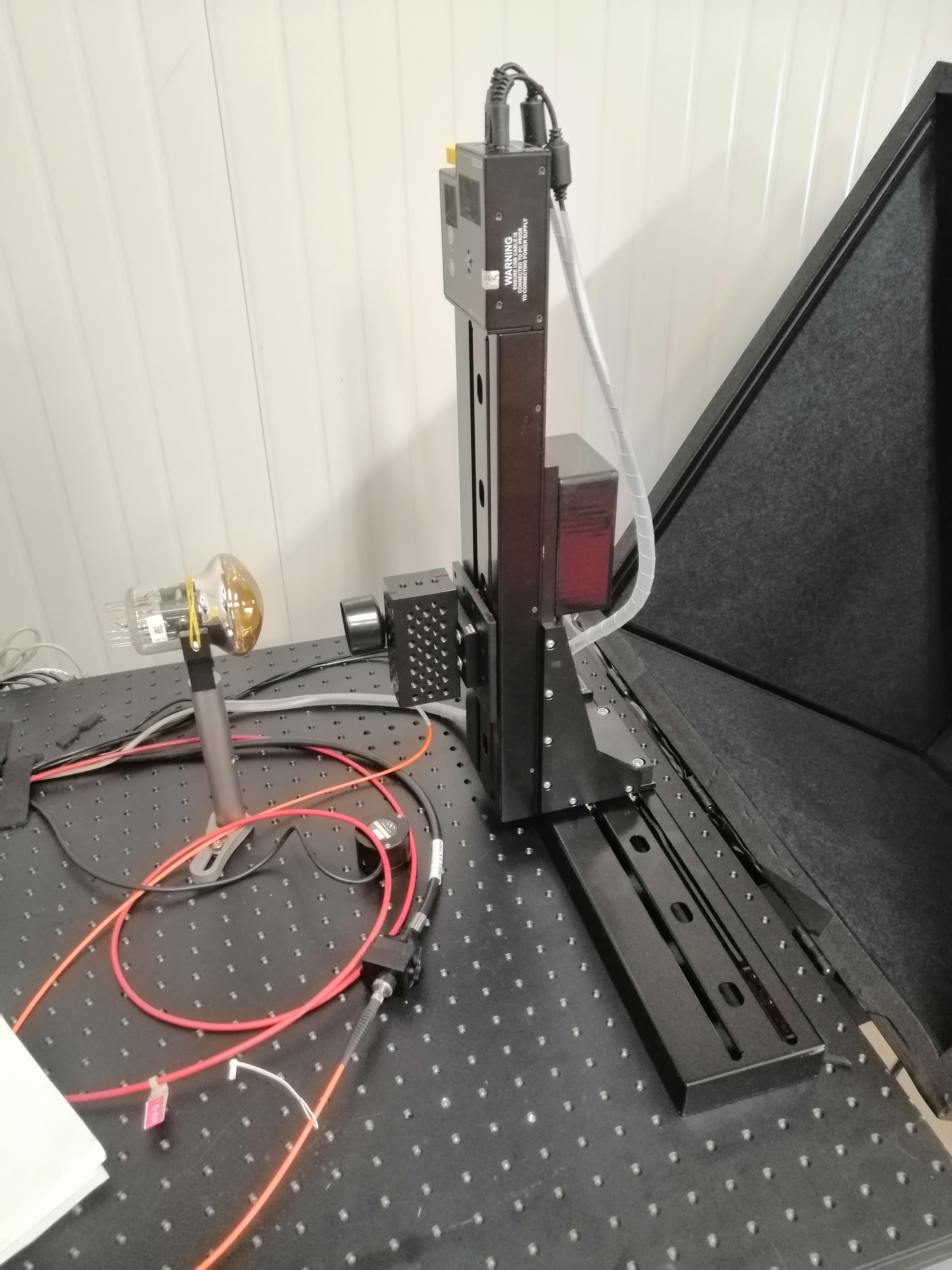 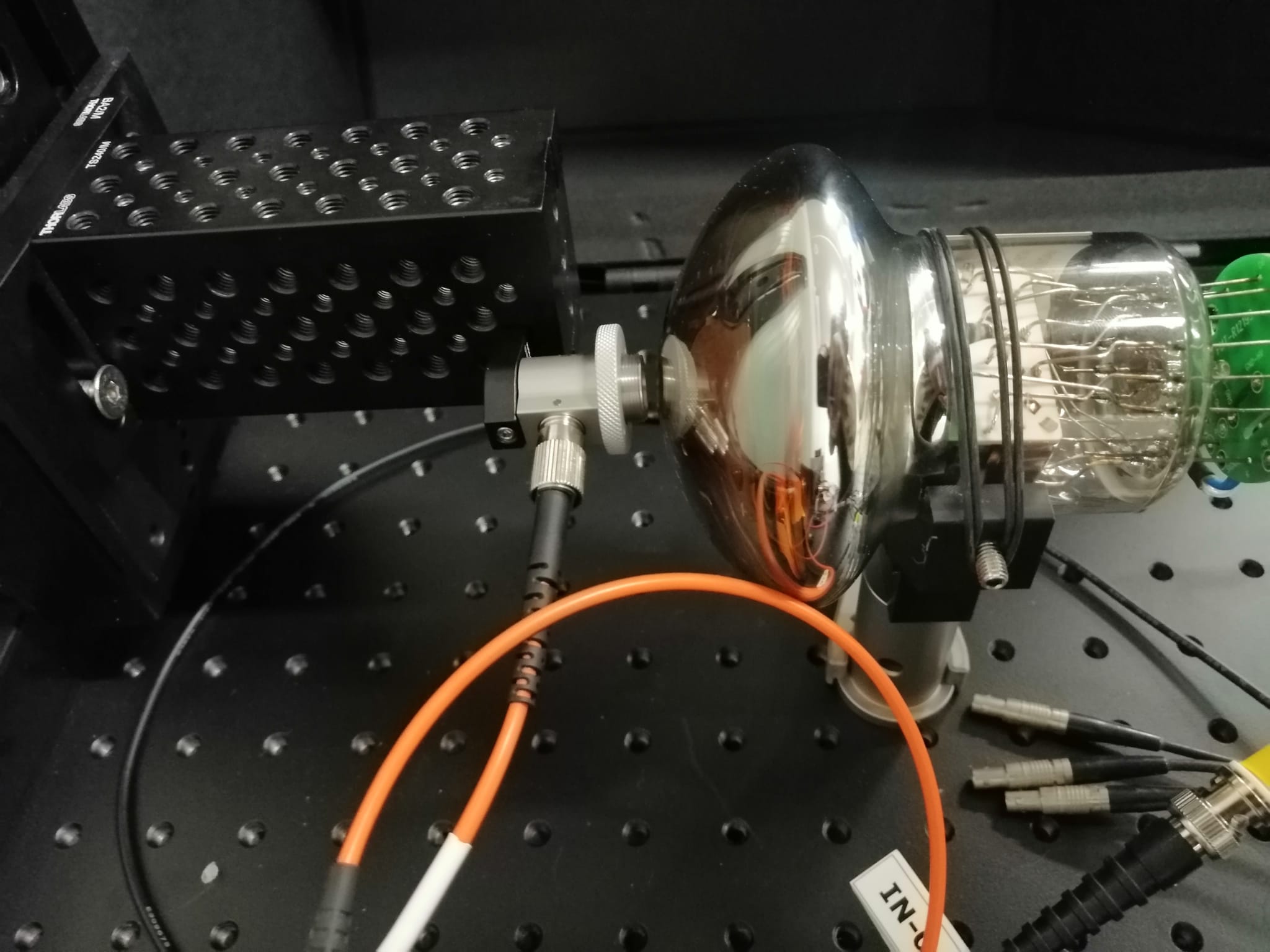 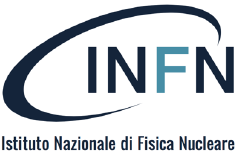 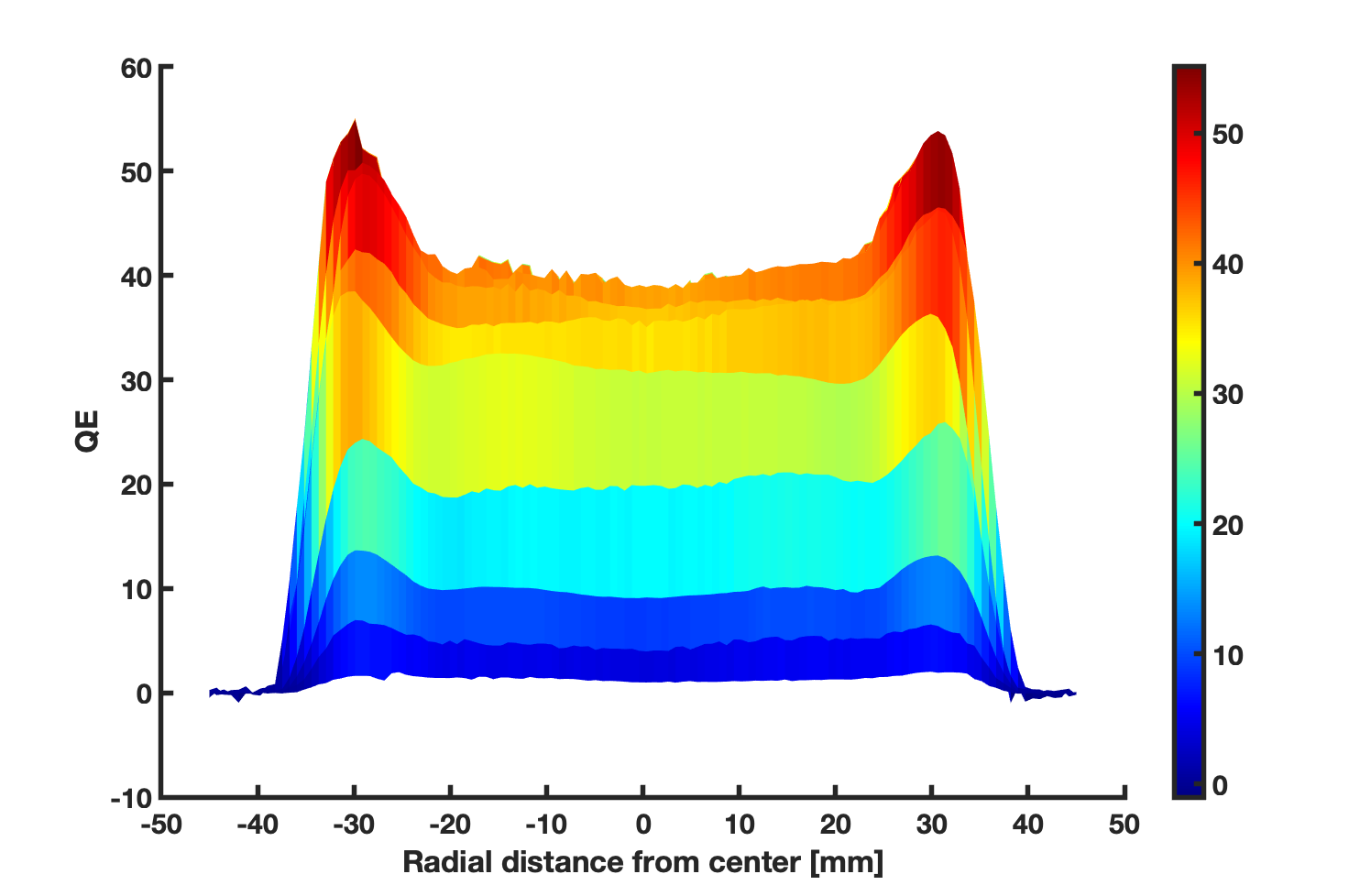 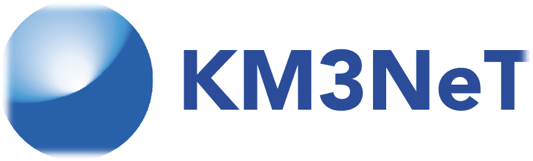 Radial uniformity vs wavelength
30
Evidences:
The QE is minimal at the center at normal incidence
The inner borders of the PMT “mushroom” is internally coated with a metal sheet (i.e a perfect mirror for all the wavelengths)
This effect is documented by producers but not fully explained
15
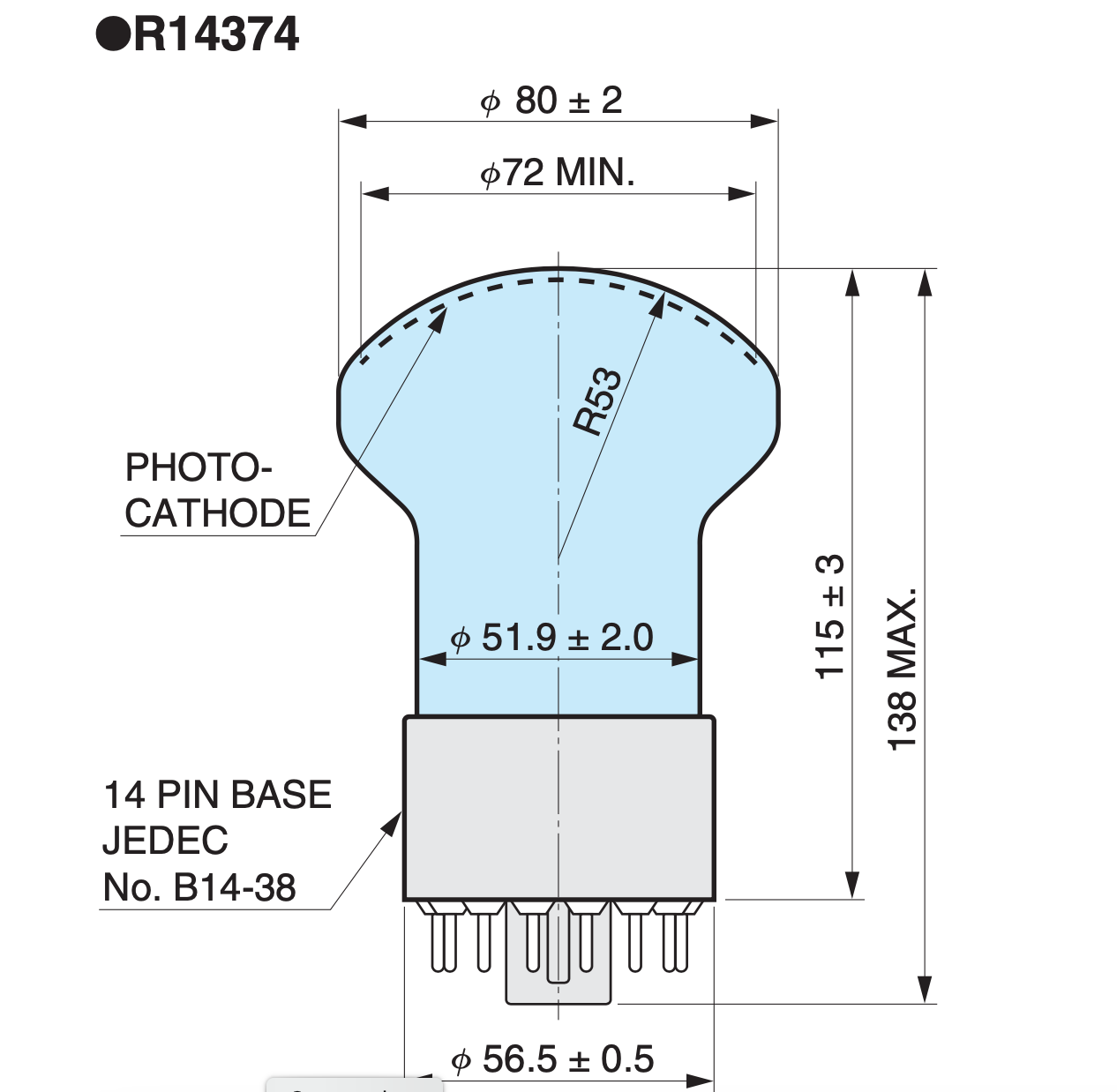 0
E
e
e
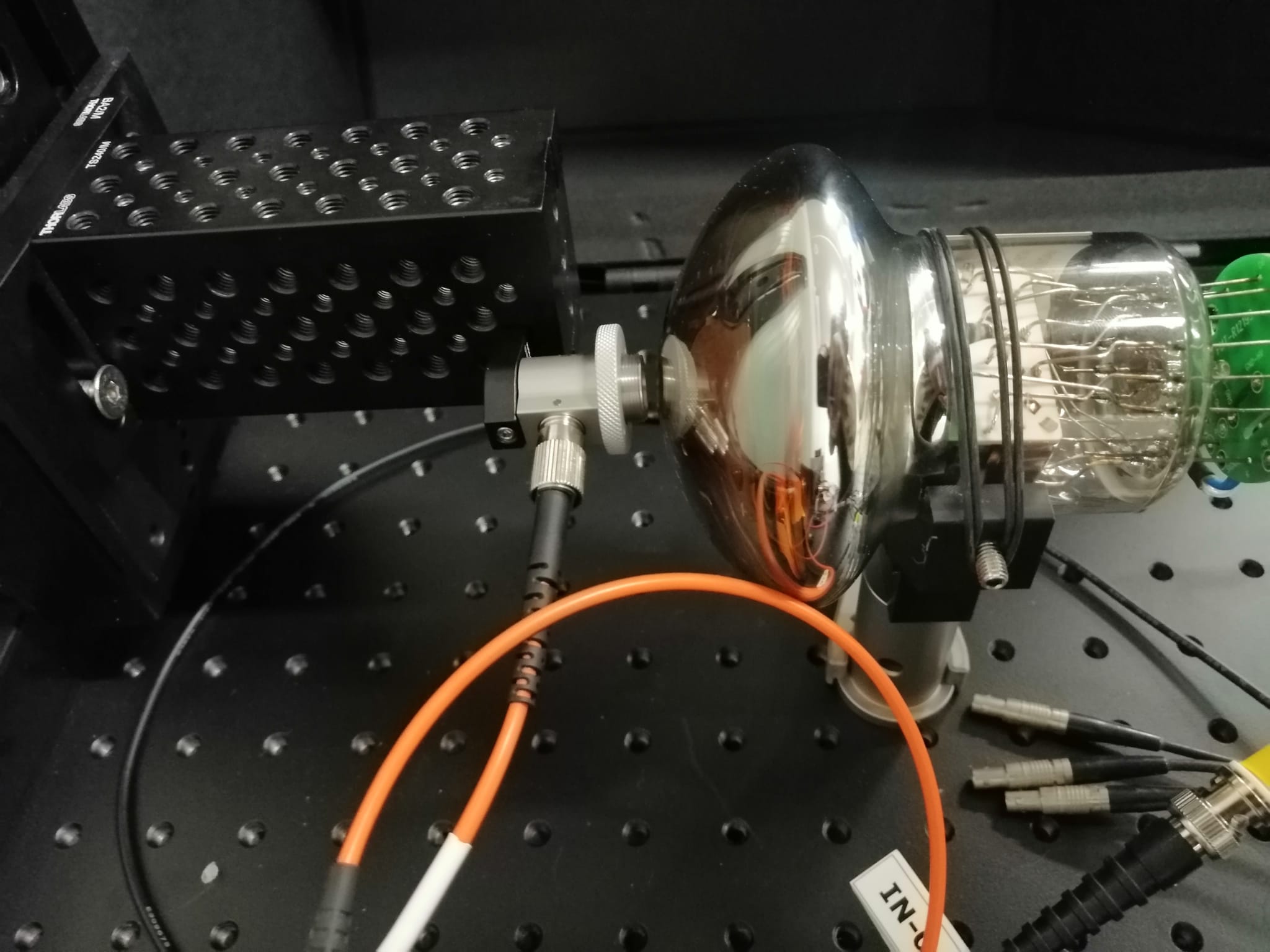 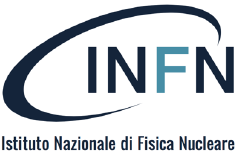 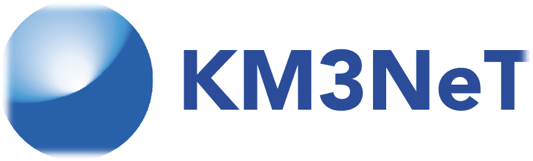 Radial homogeneity comparison
between old (red) and new (blue) PMTs
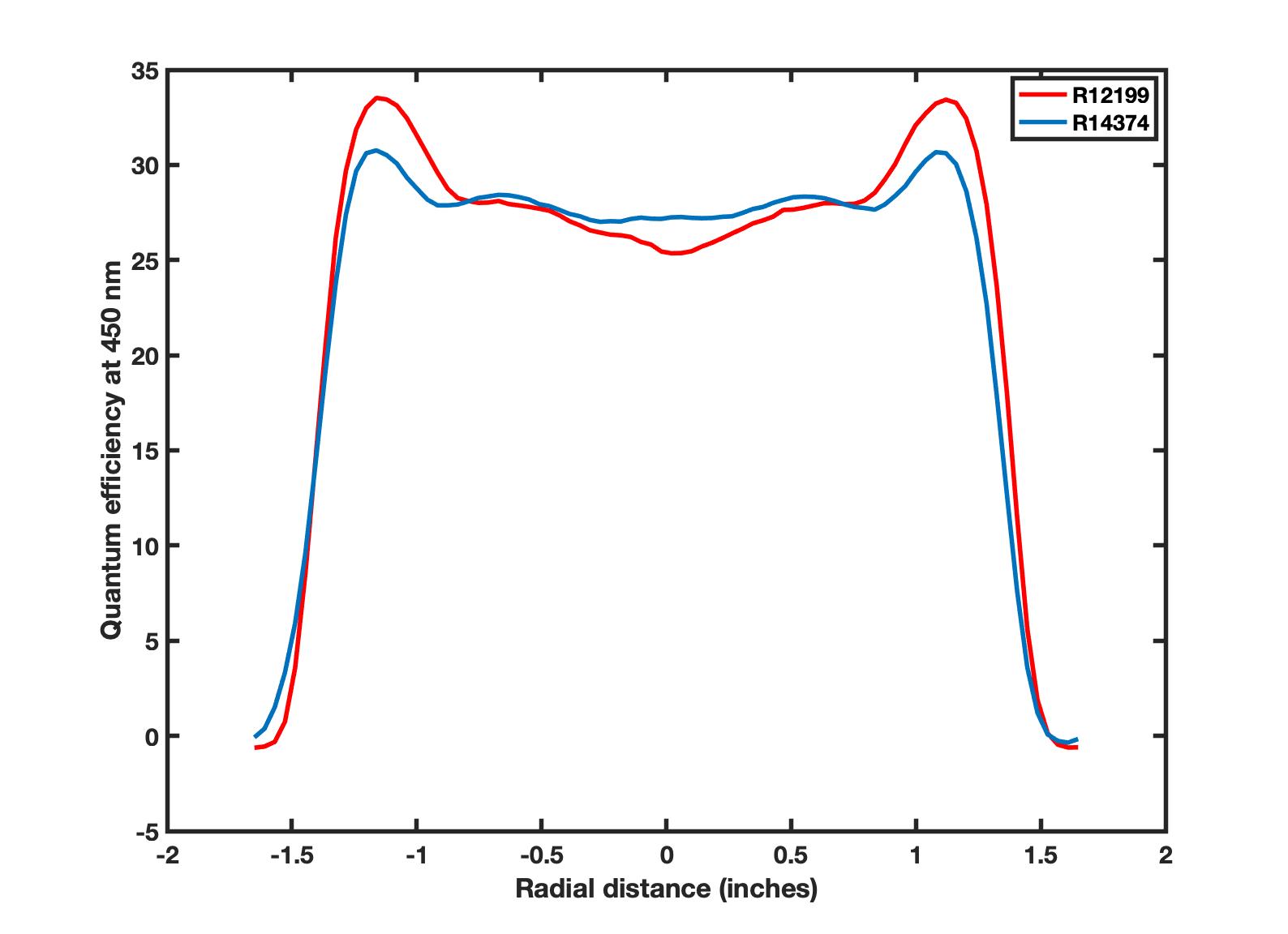 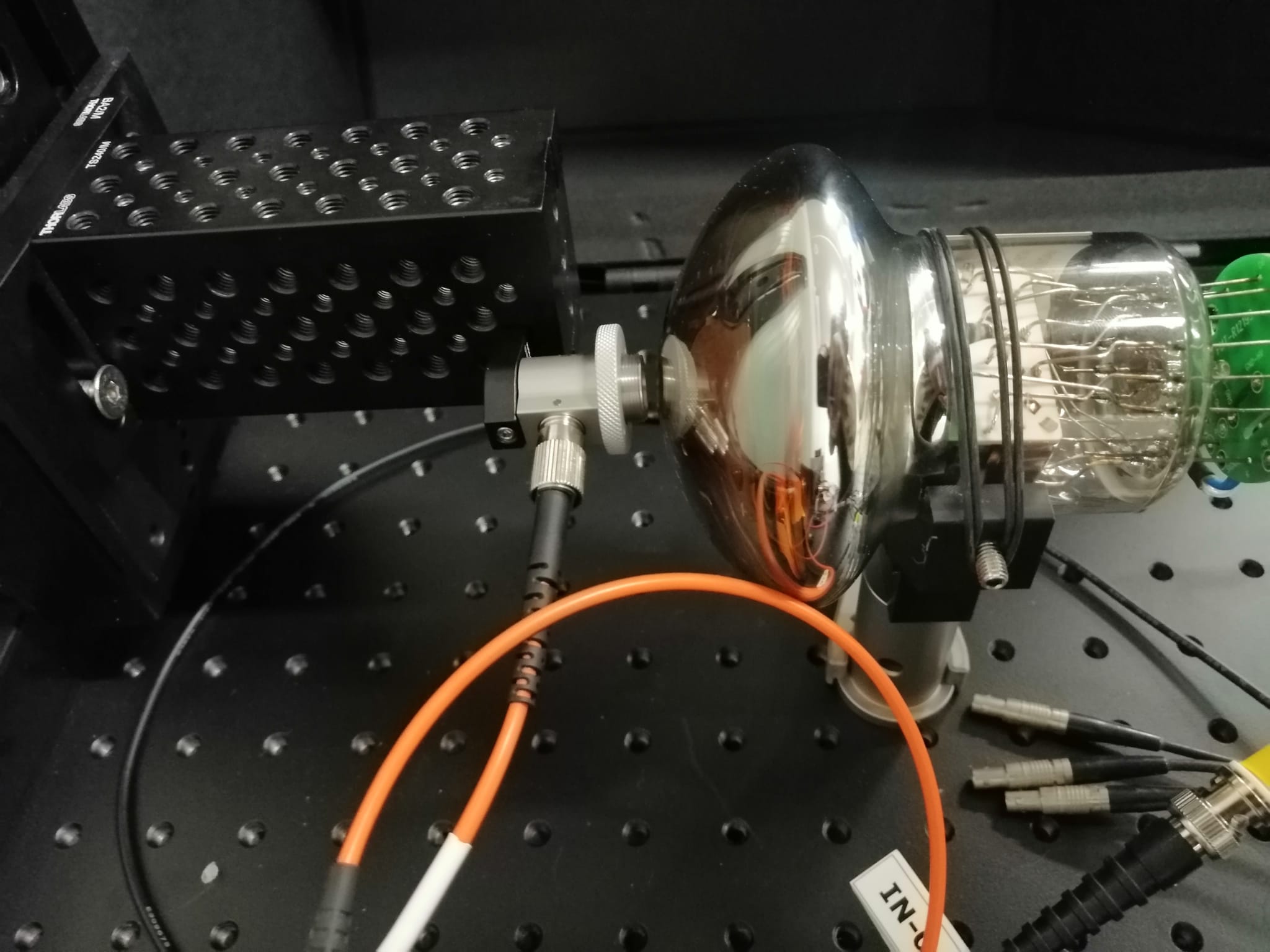 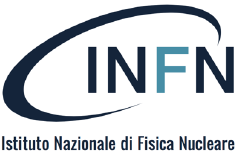 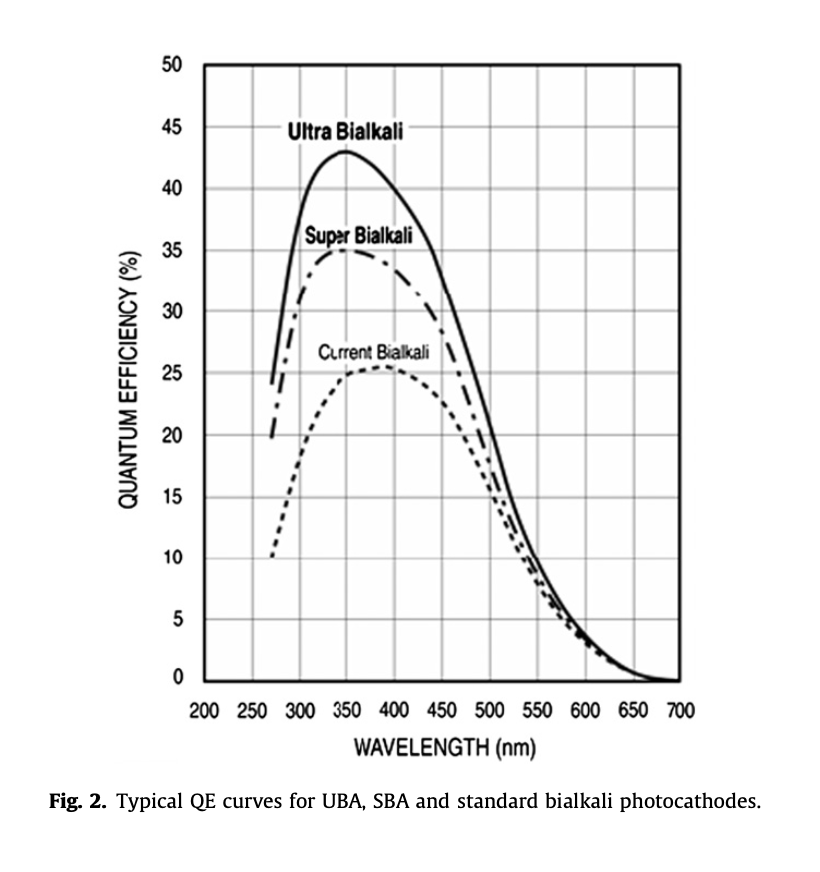 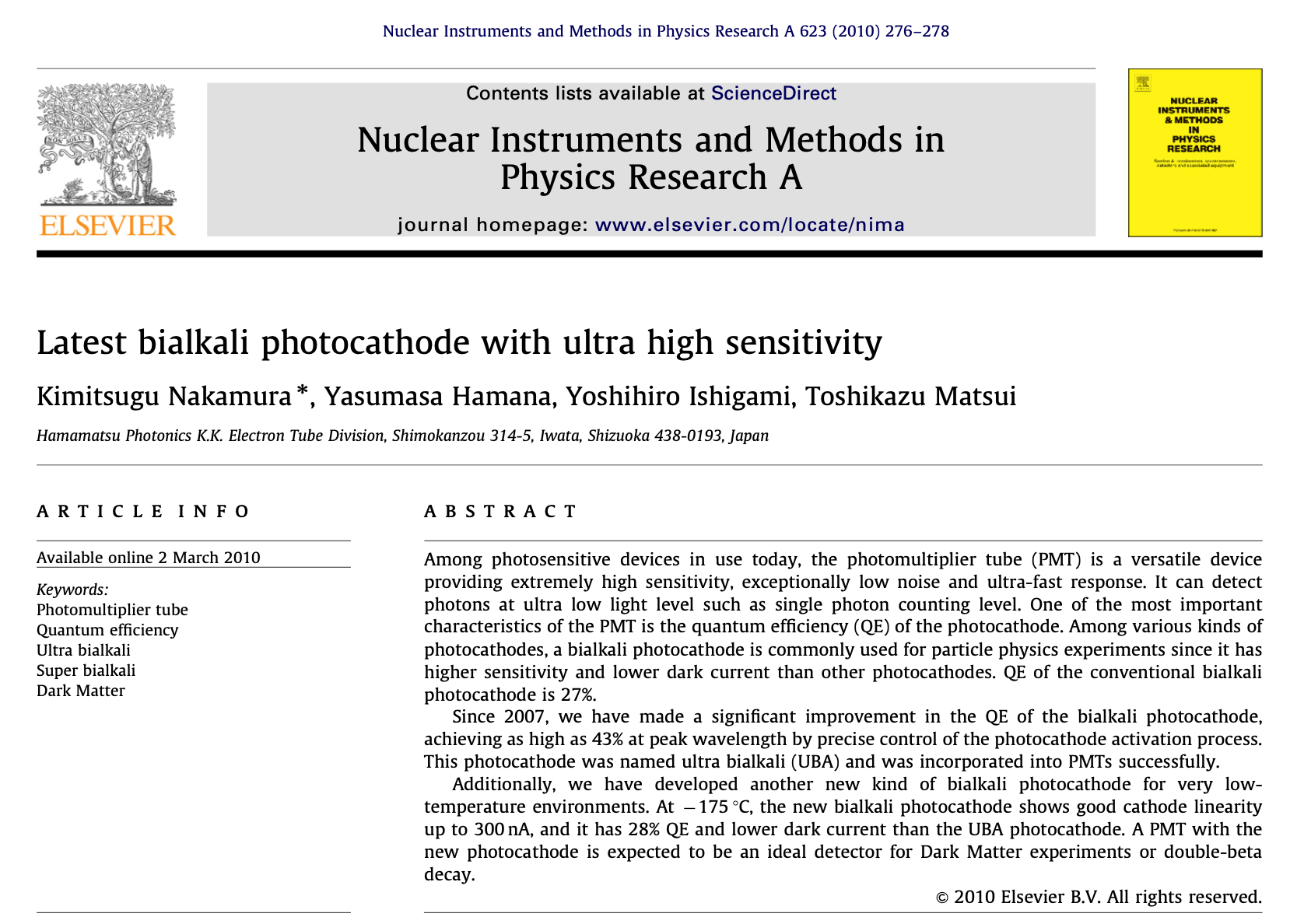 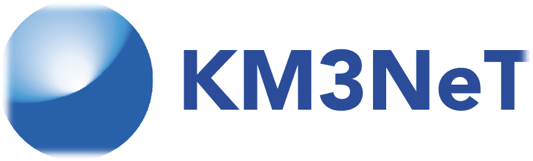 A special version of 14374 with increased QE 
is under test
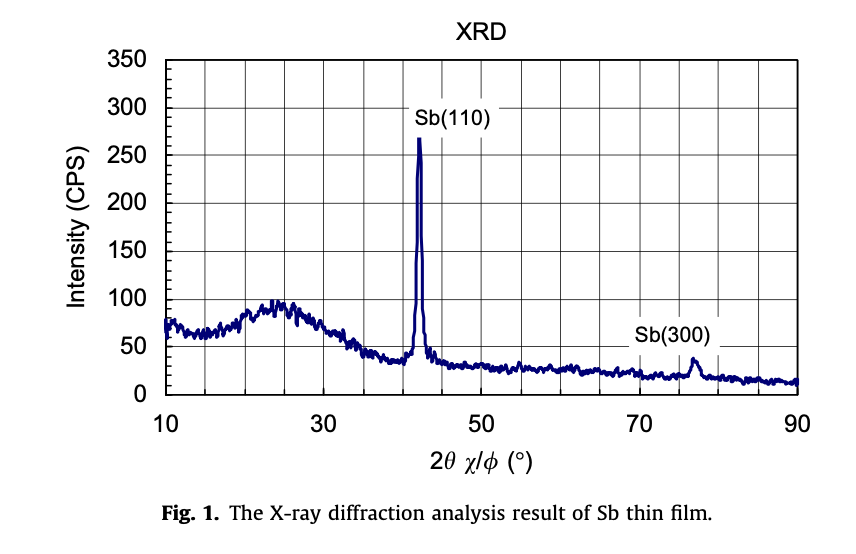 Crystallinity of the Antimony coating plays the fundamental role of improving QE in bialkali photocathodes
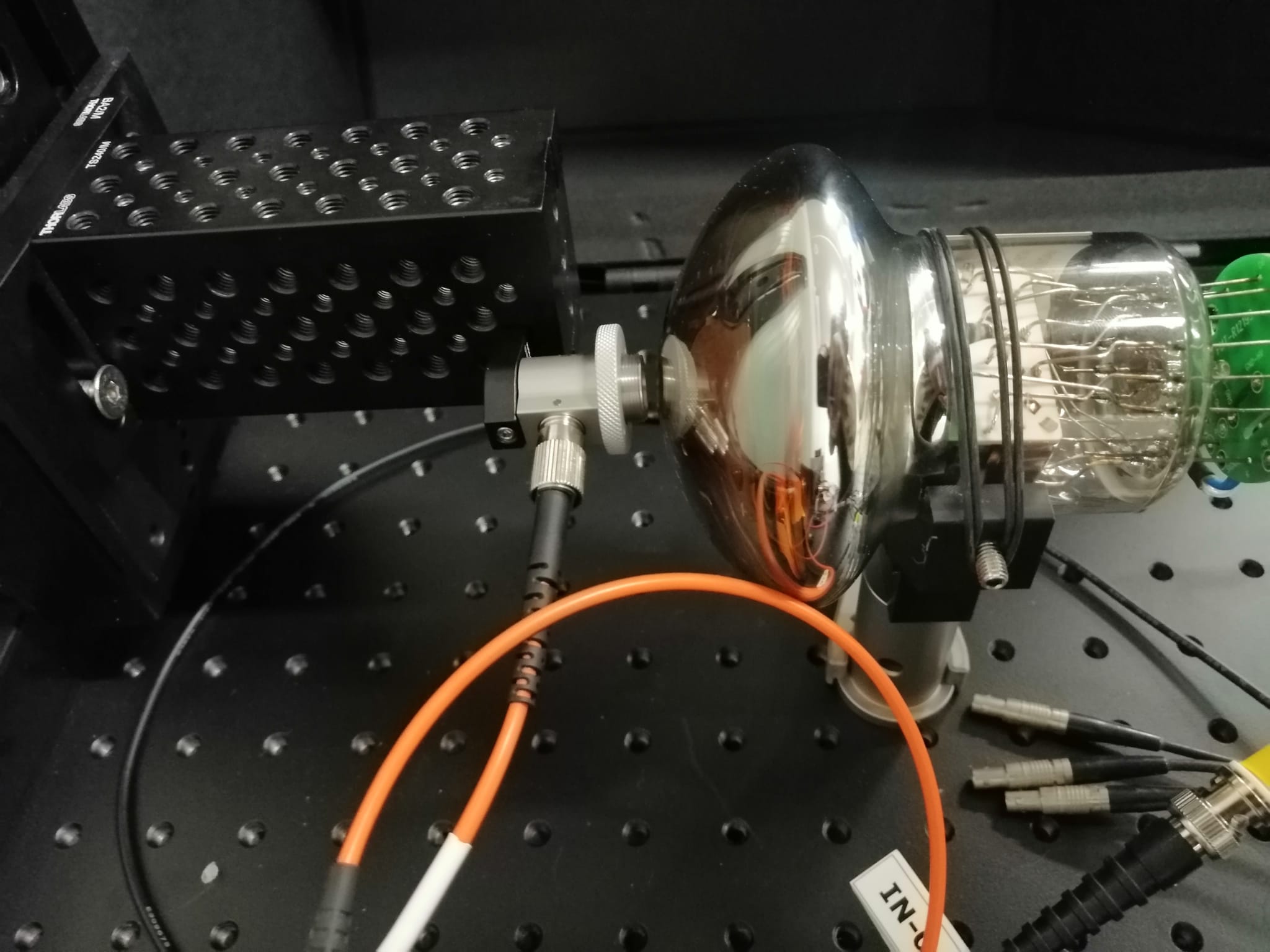 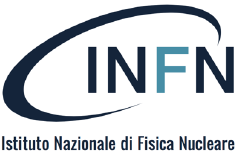 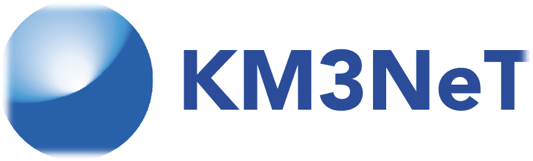 A special version with increased QE 
is under test
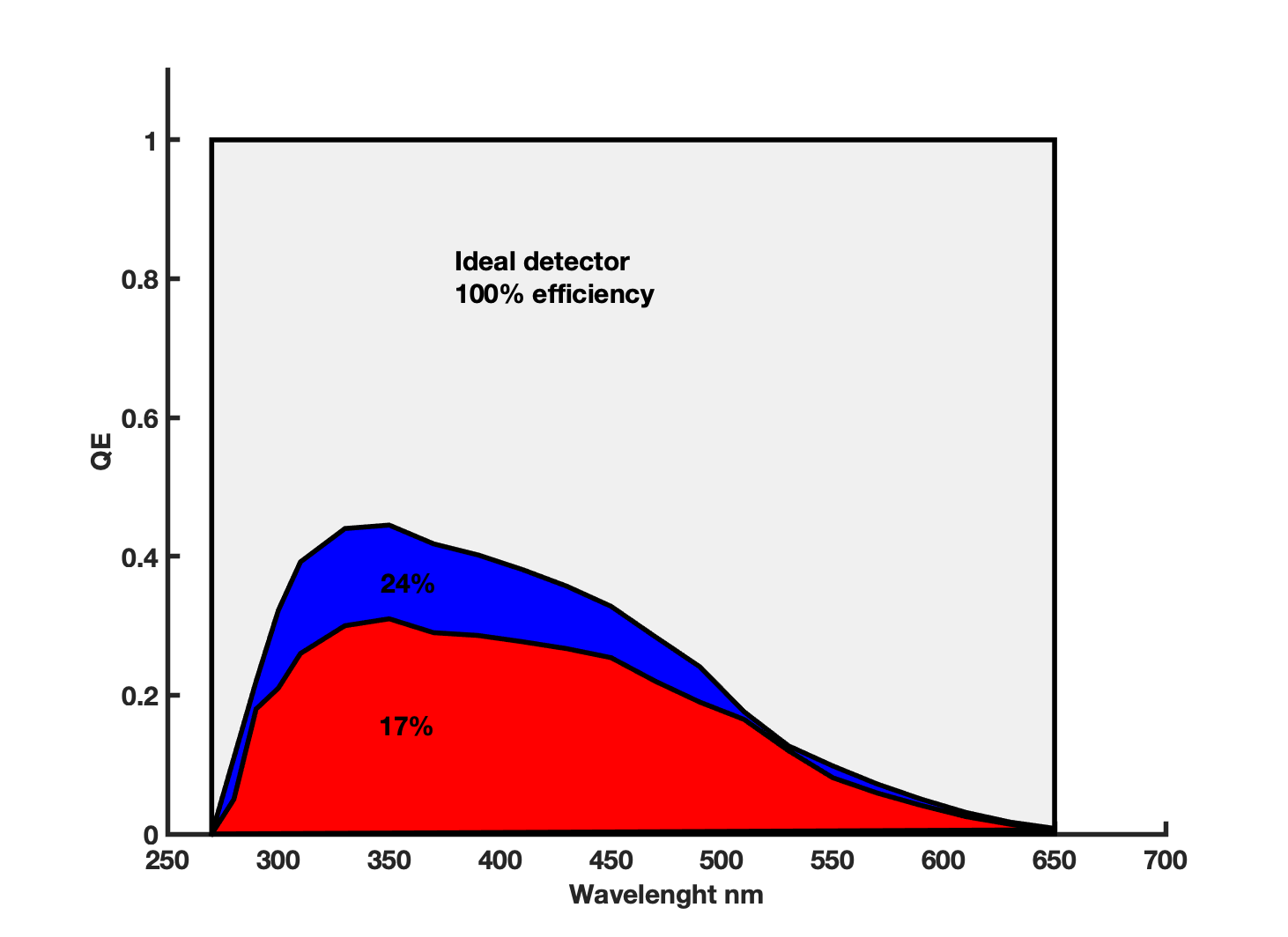 Total efficiency comparison
+41%
Special R14374
Standard R14374
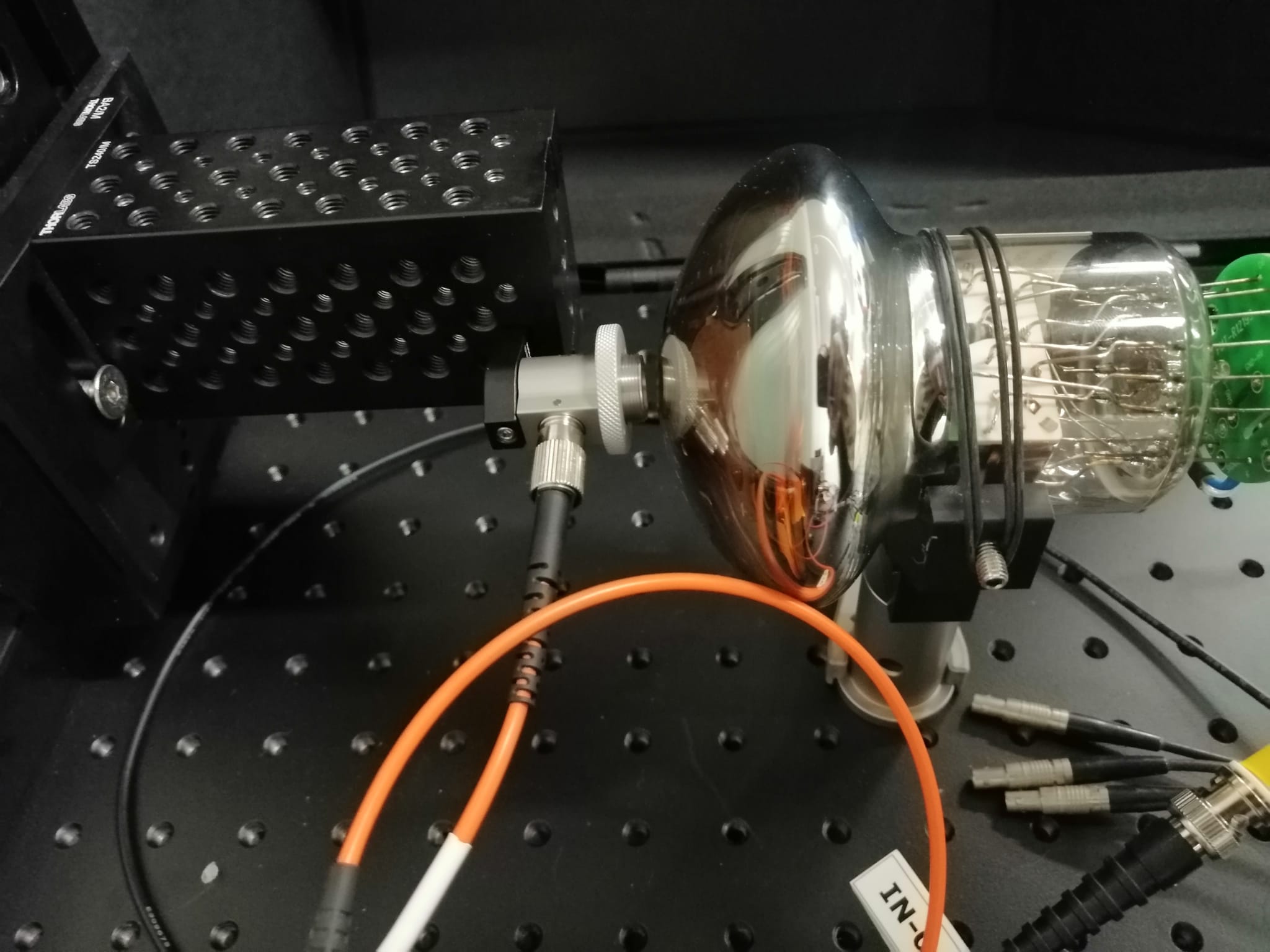 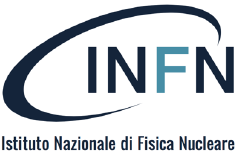 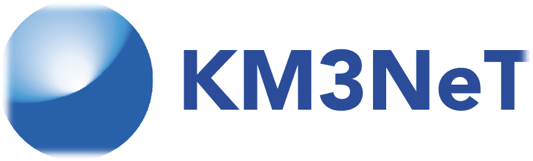 A special version with increased QE 
is under test
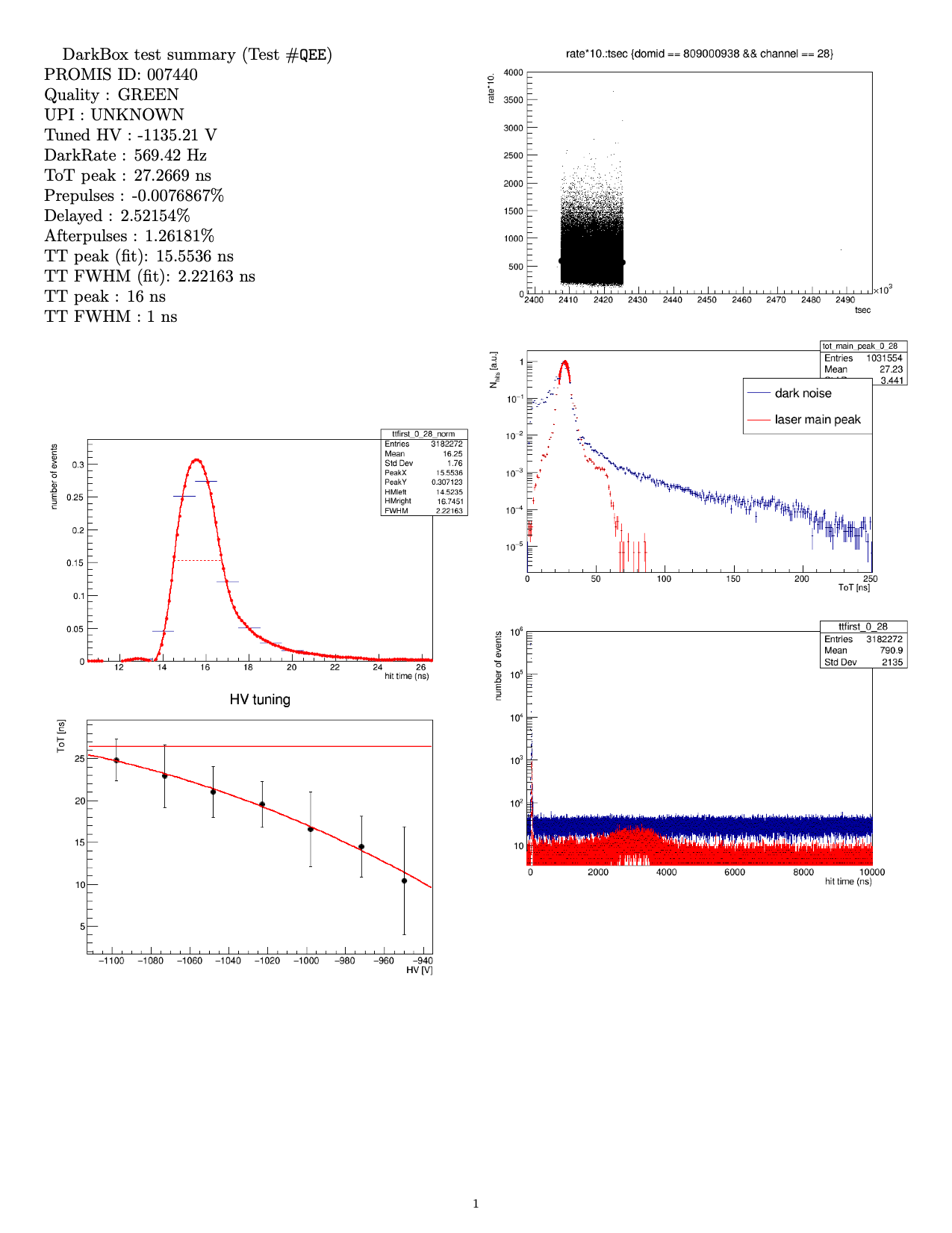 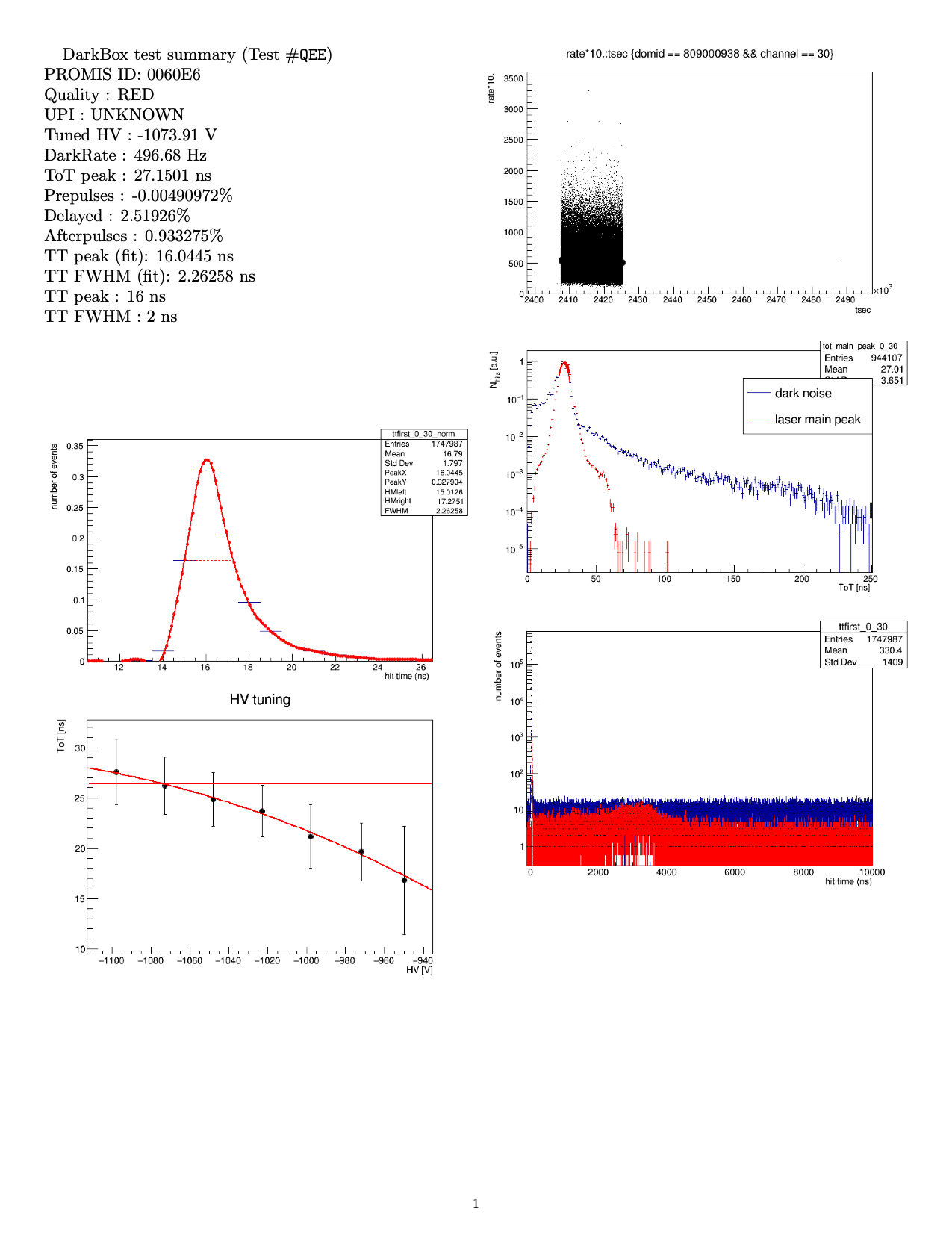 Special R14374
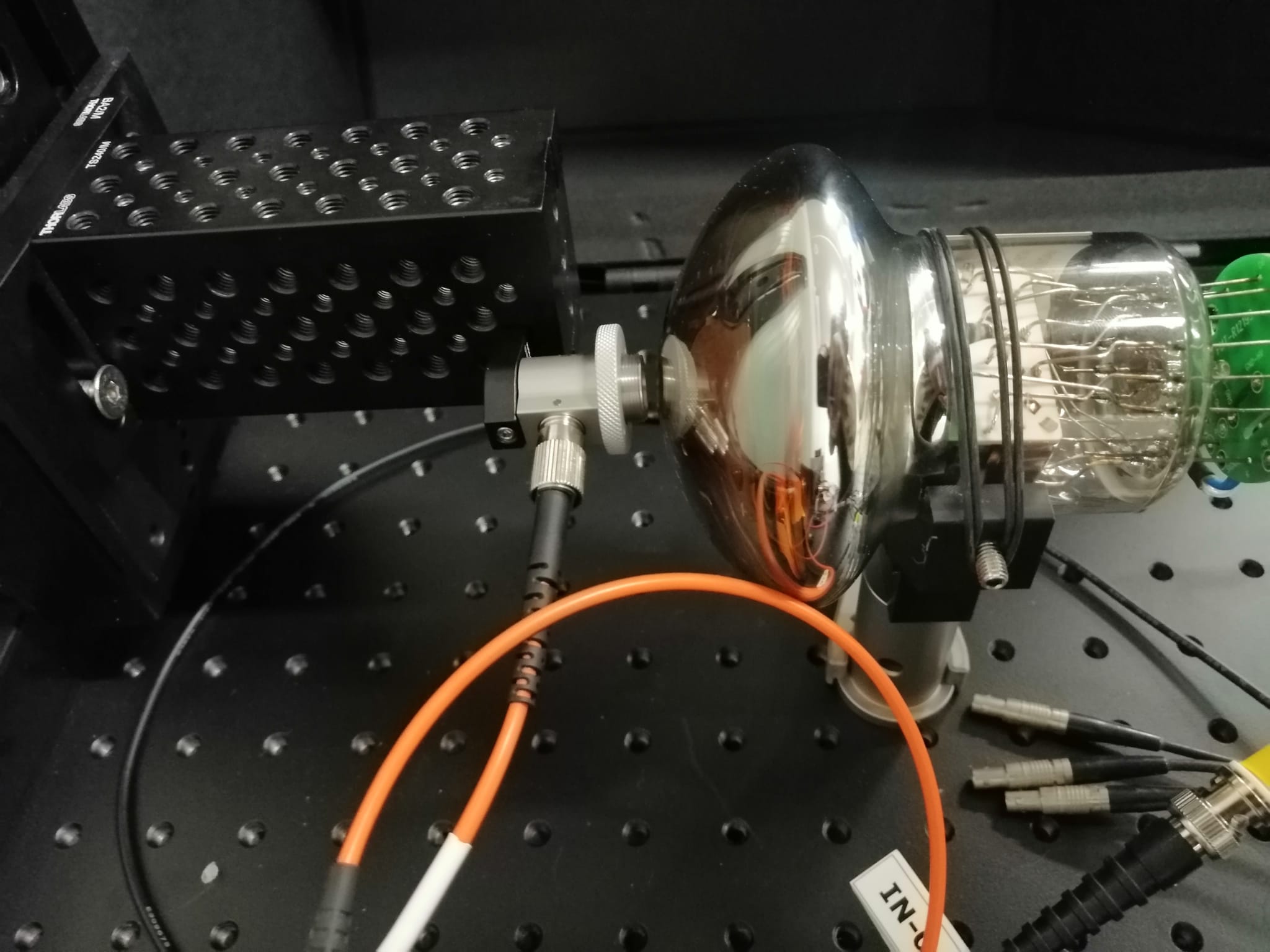 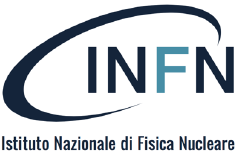 Dark counts comparison with 
standard R14374
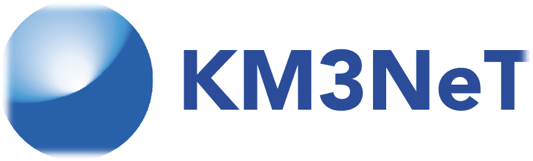 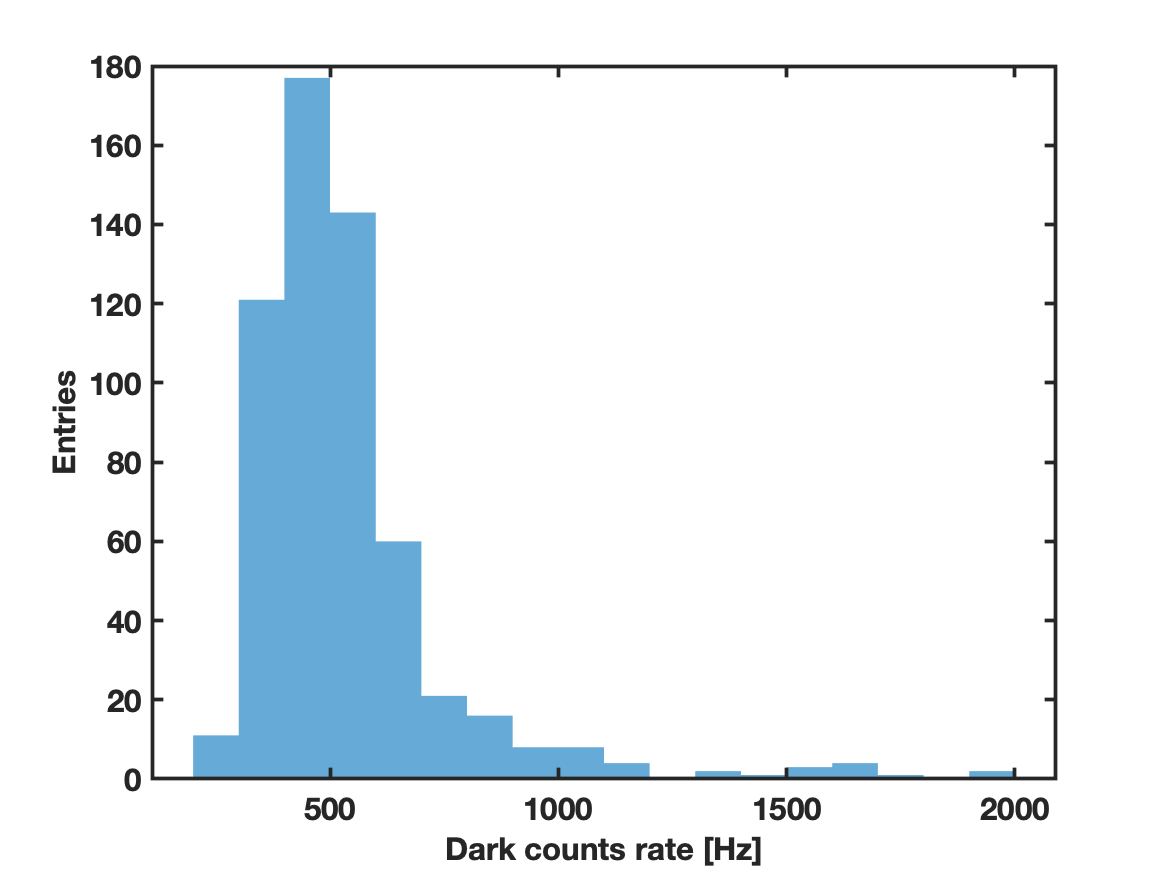 Special R14374
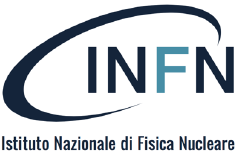 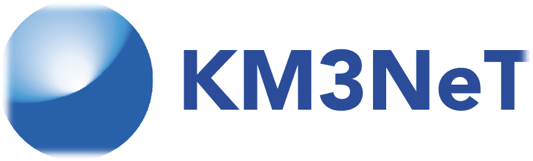 The DARK box apparatus for timing properties measurements
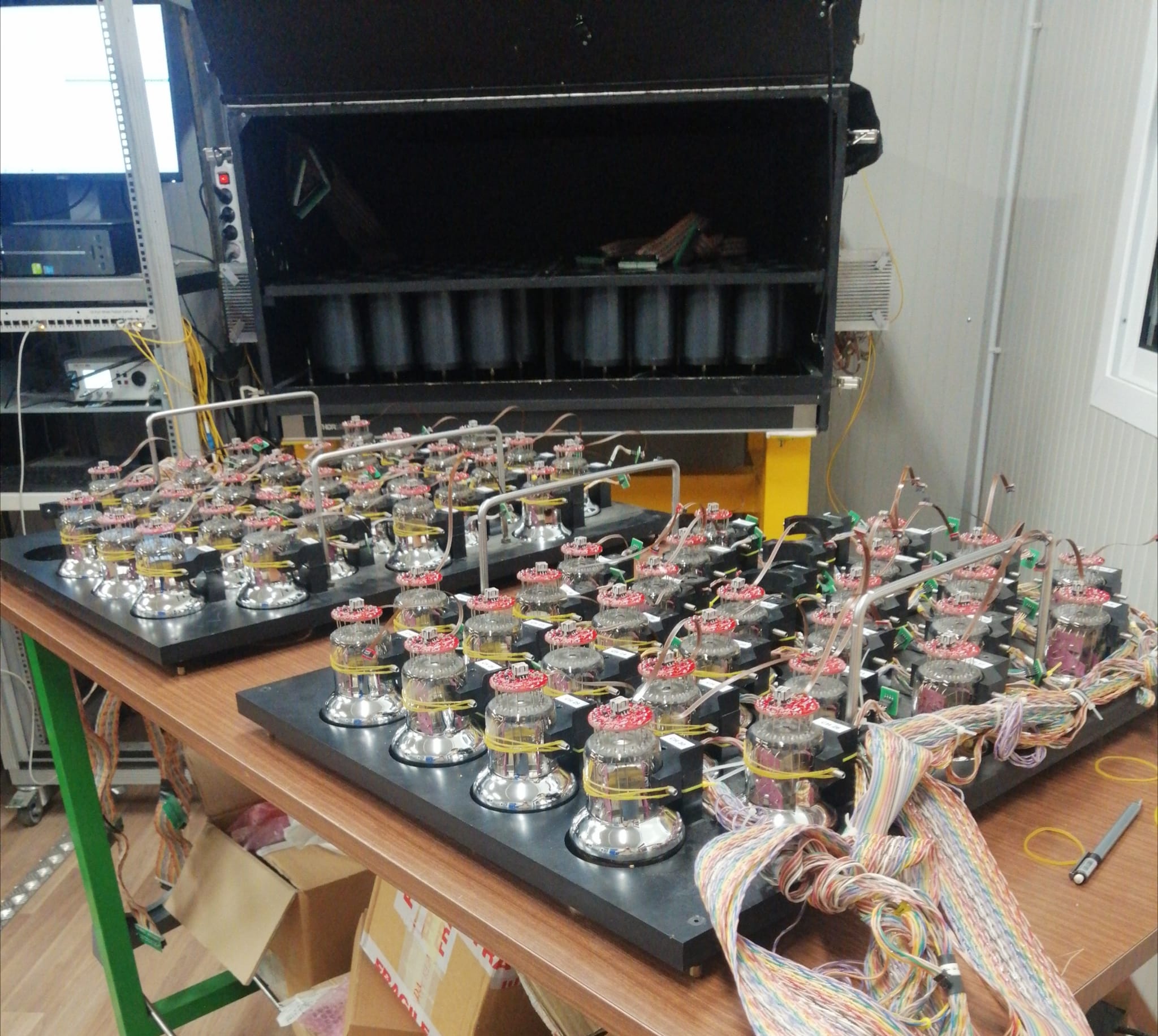 M.C. Mollo et al.
The Dark Box instrument for fast automatic testing of the photomultipliers for KM3NeT
Volume 236 - The 34th International Cosmic Ray Conference (ICRC2015)
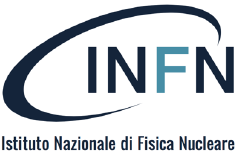 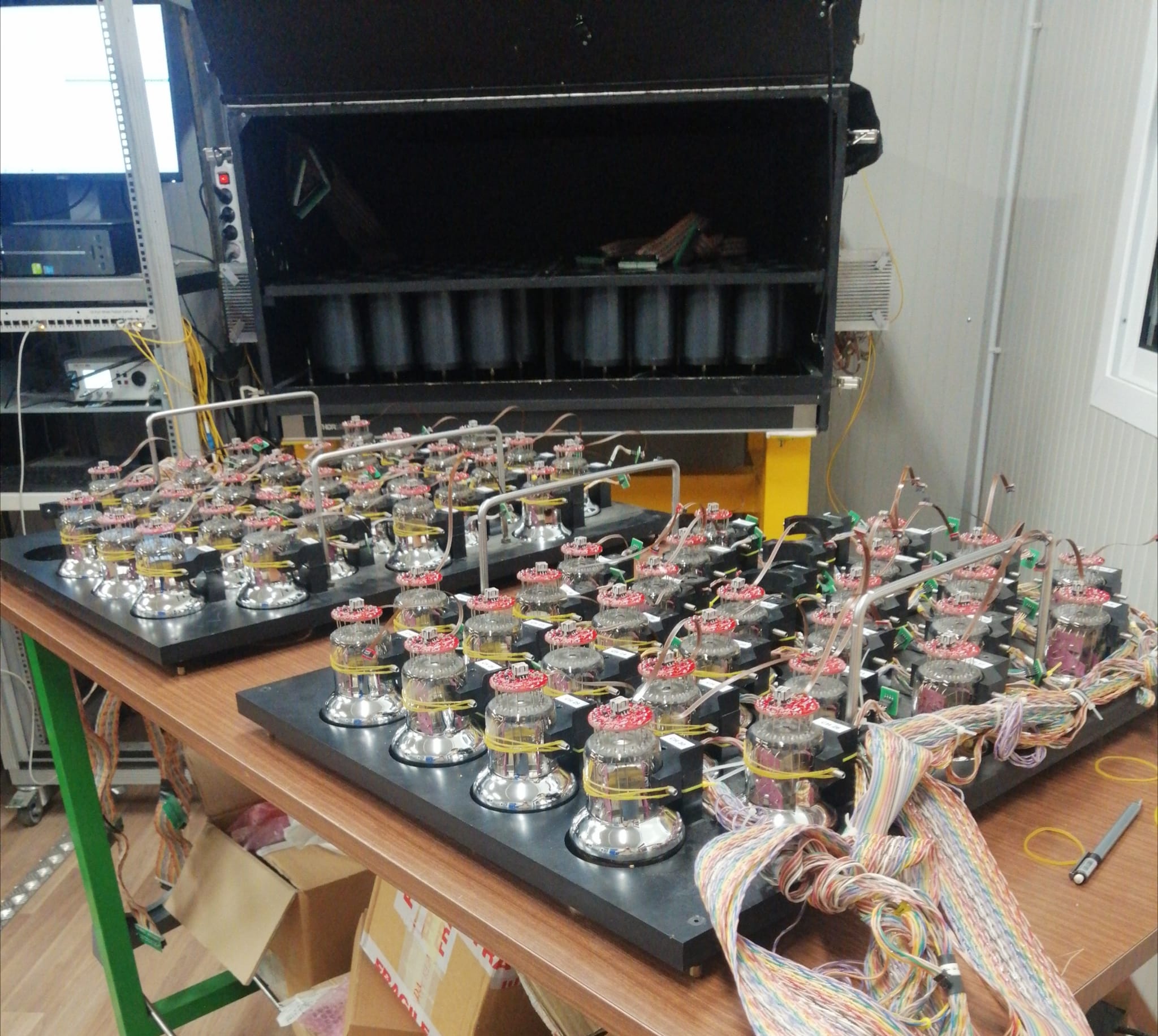 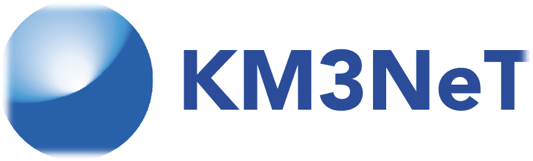 The DARK box apparatus for timing properties measurements
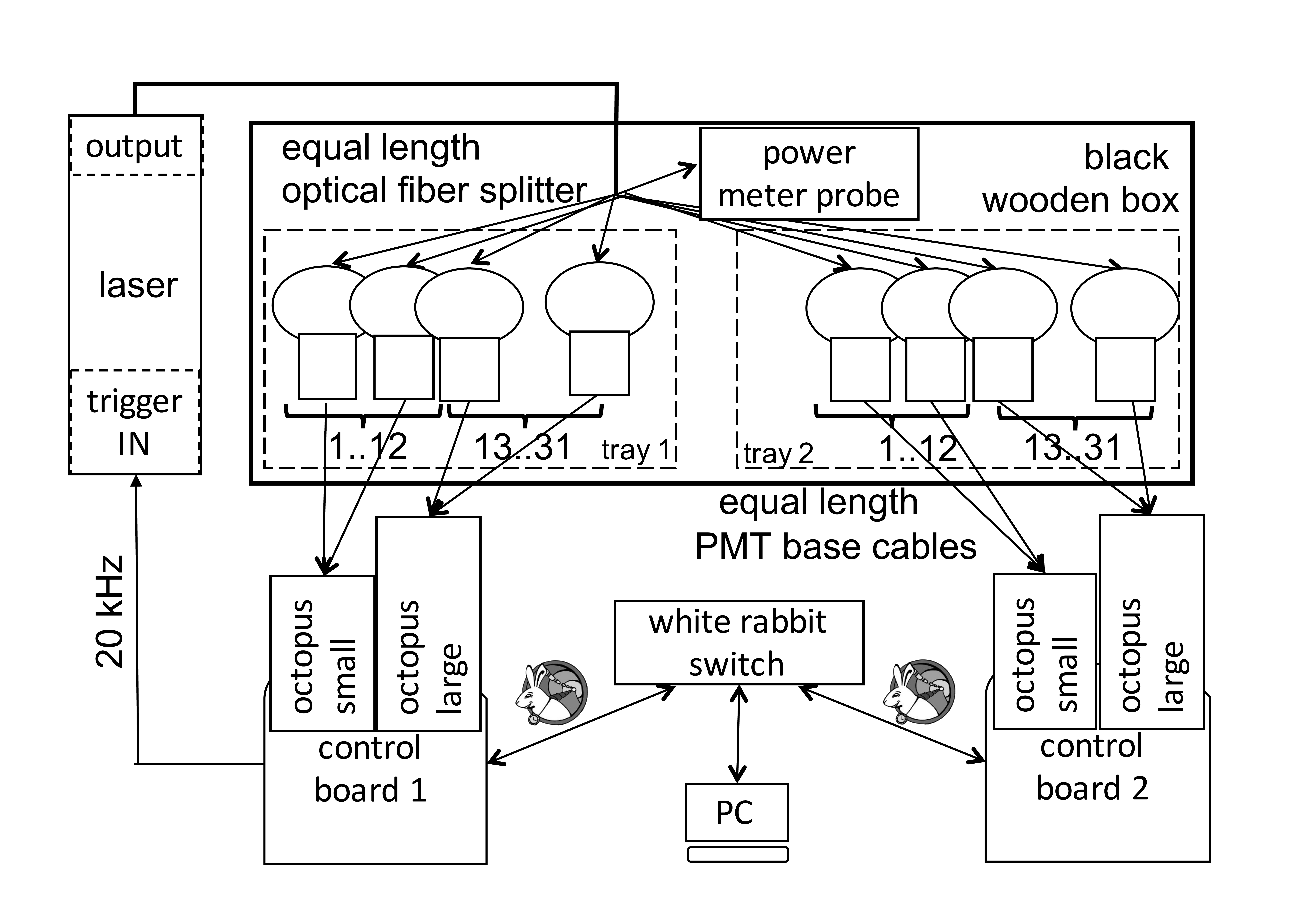 M.C. Mollo et al.
The Dark Box instrument for fast automatic testing of the photomultipliers for KM3NeT
Volume 236 - The 34th International Cosmic Ray Conference (ICRC2015)
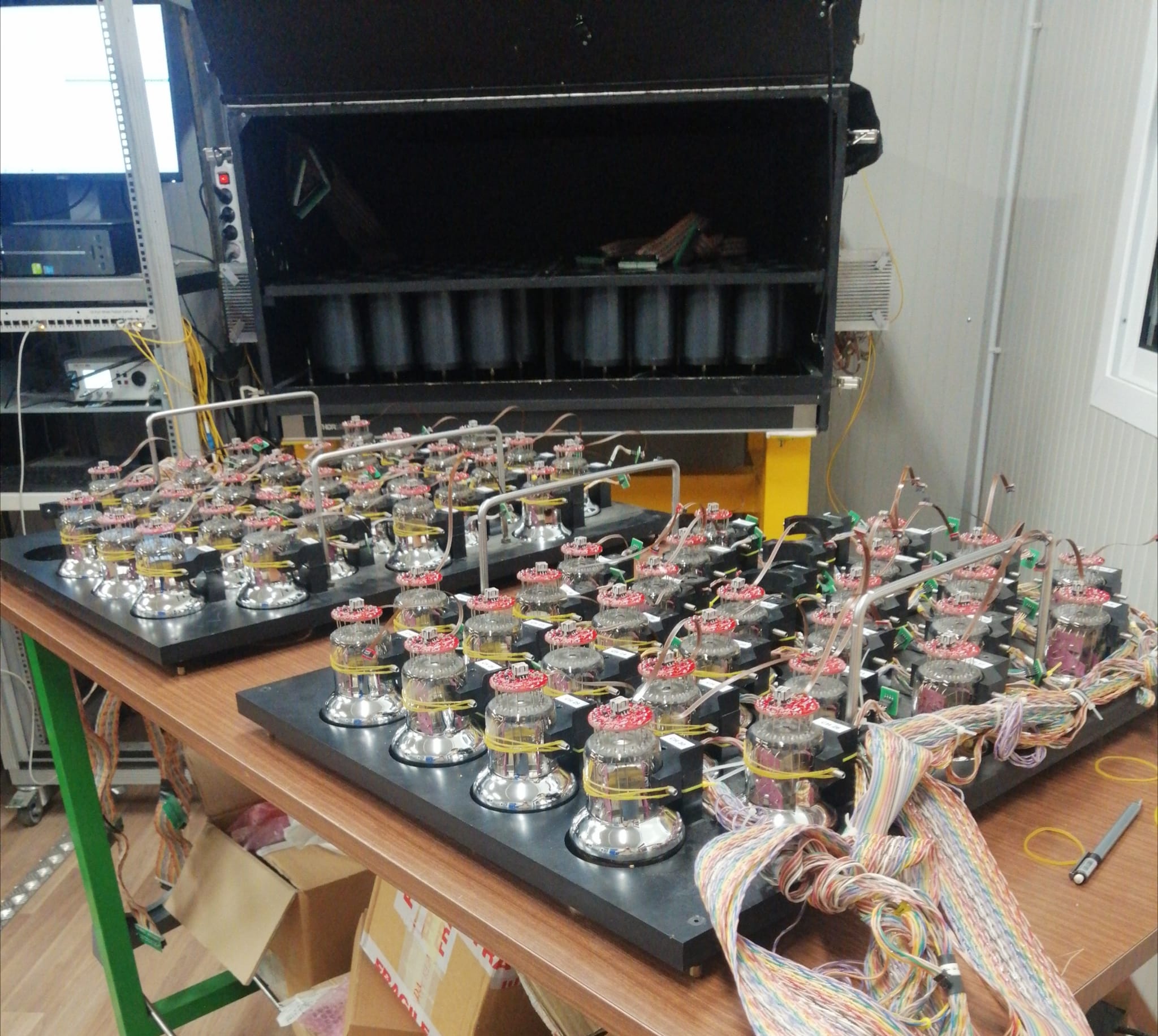 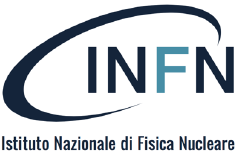 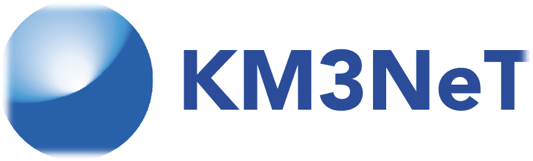 Some Time characteristics of concern
After-pulses: are spurious pulses that appear in the wake of true pulses. 
 they can limit the number of true pulses that can be registered. 
After-pulses have two main causes: 
 light emitted by electrodes due to electron bombardment.
 ionisation of residual gas traces. 

Dark counts: A small amount of current flows in a photomultiplier tube even when operated in a completely dark state.
Thermionic emission 
Leakage current 
Photocurrent produced by scintillation from glass envelope or electrode supports 
Ionisation current from residual gases (ion feedback) 

The transit-time spread: variations in the single photoelectron transit time
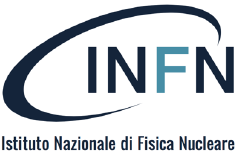 Overview of the existing equipment
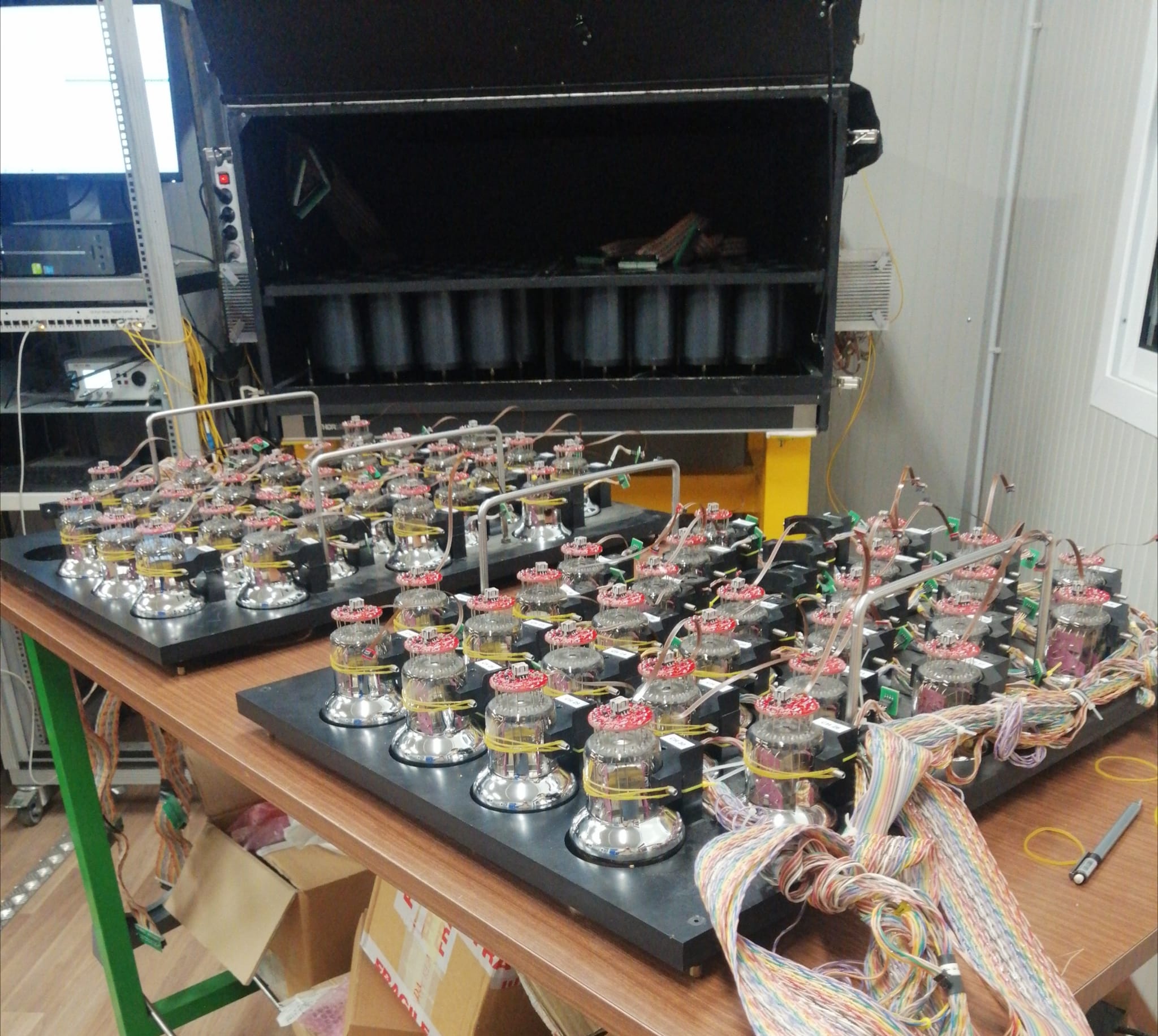 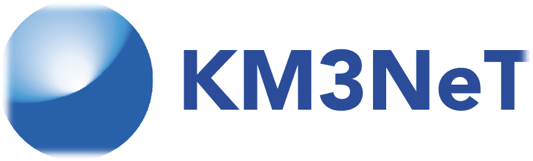 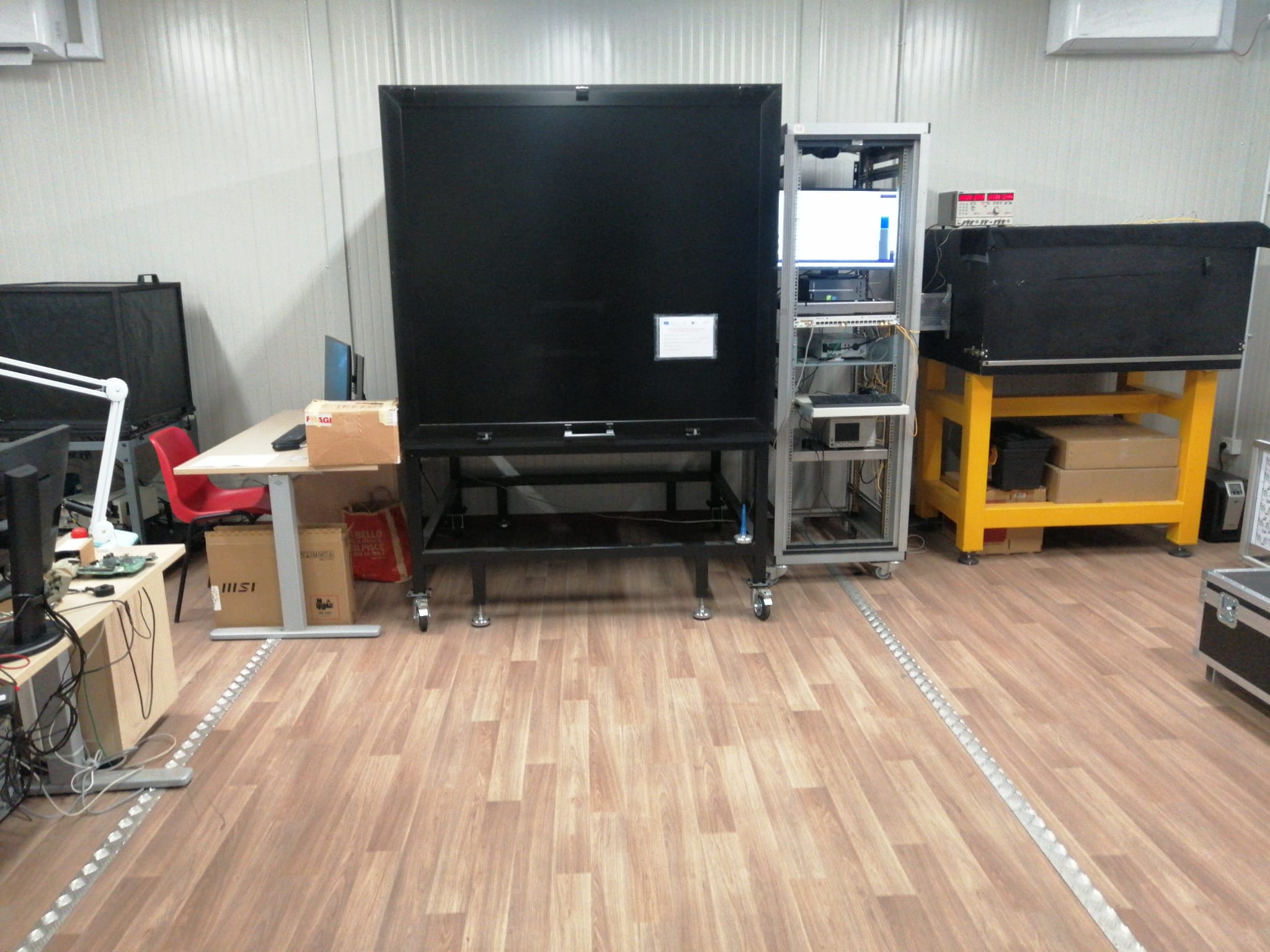 Single photon camera
QE
DB
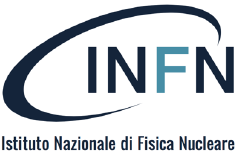 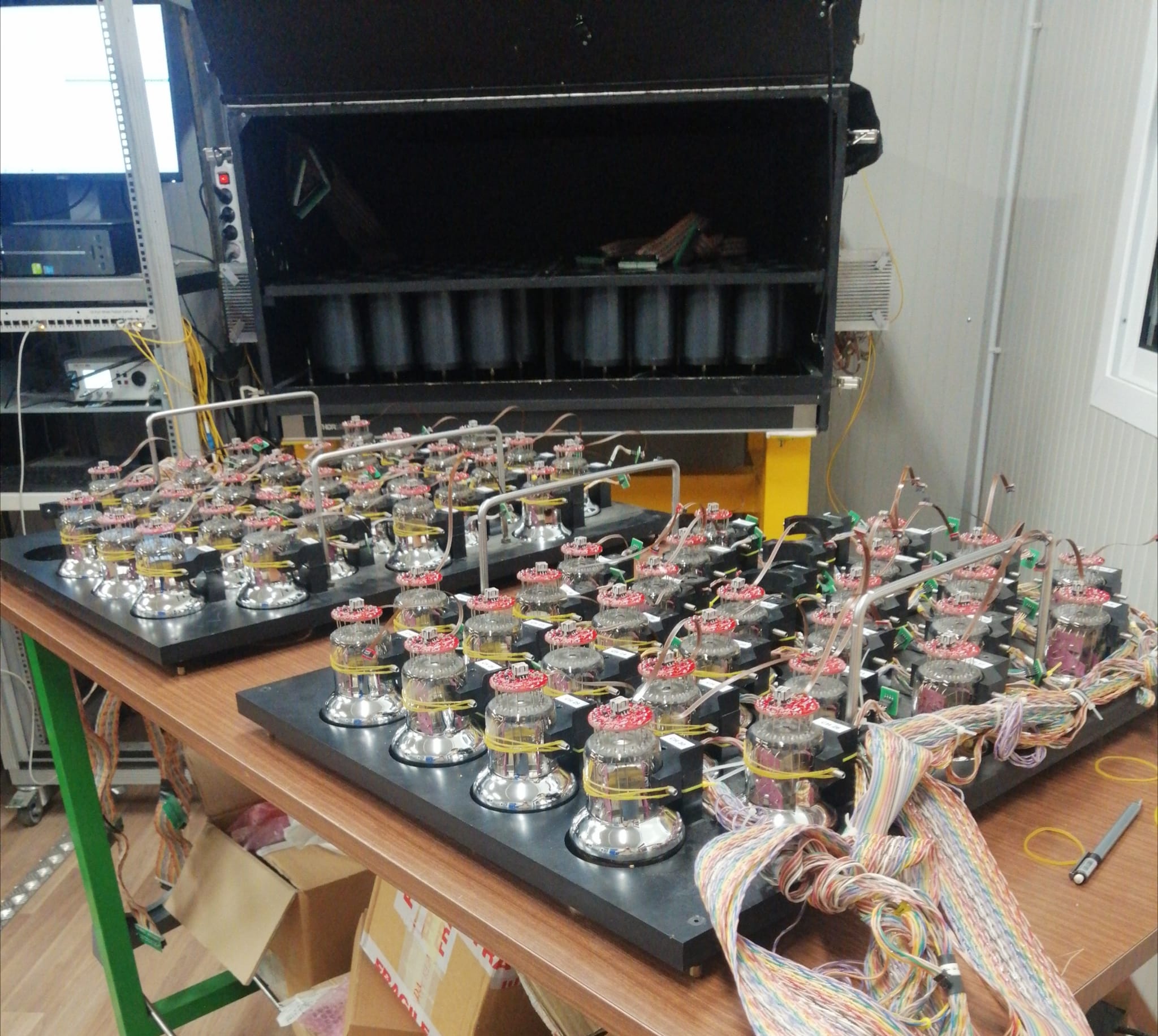 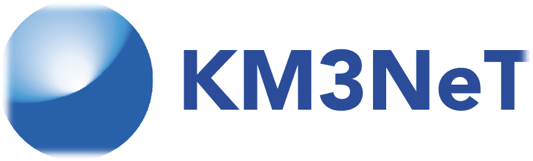 After-pulses measurements 
between 100 ns and 10 μs
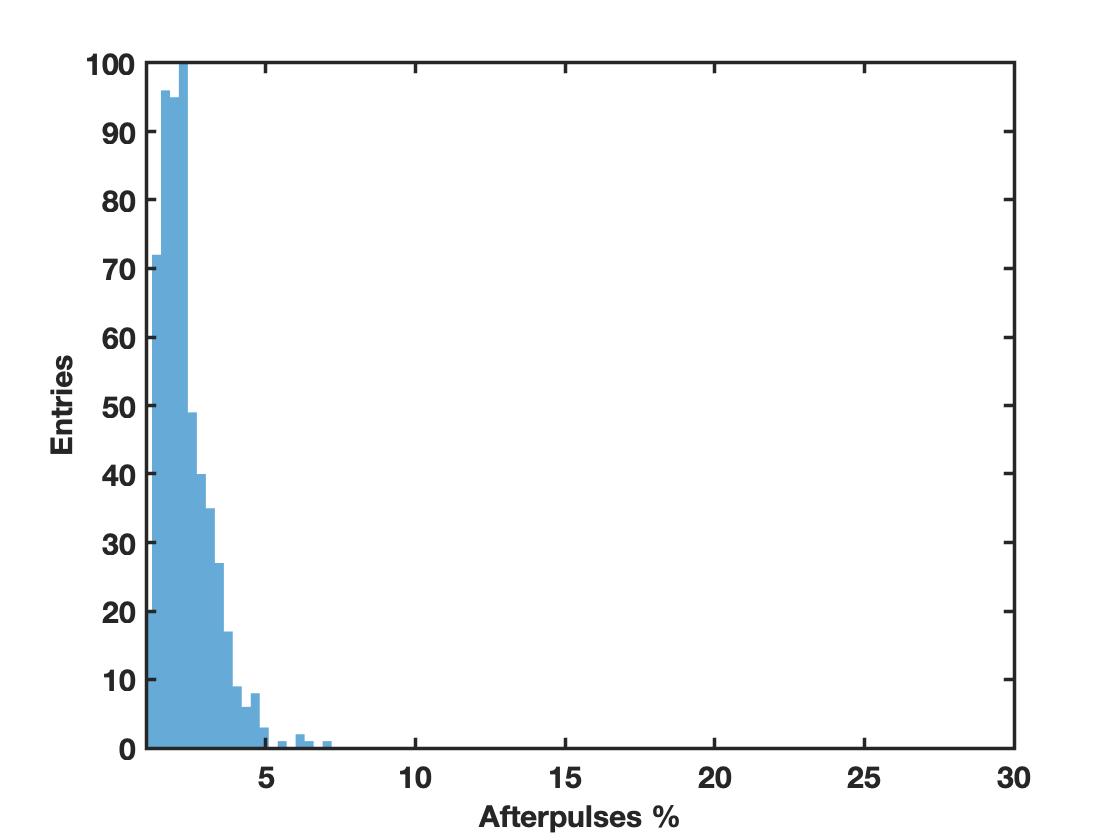 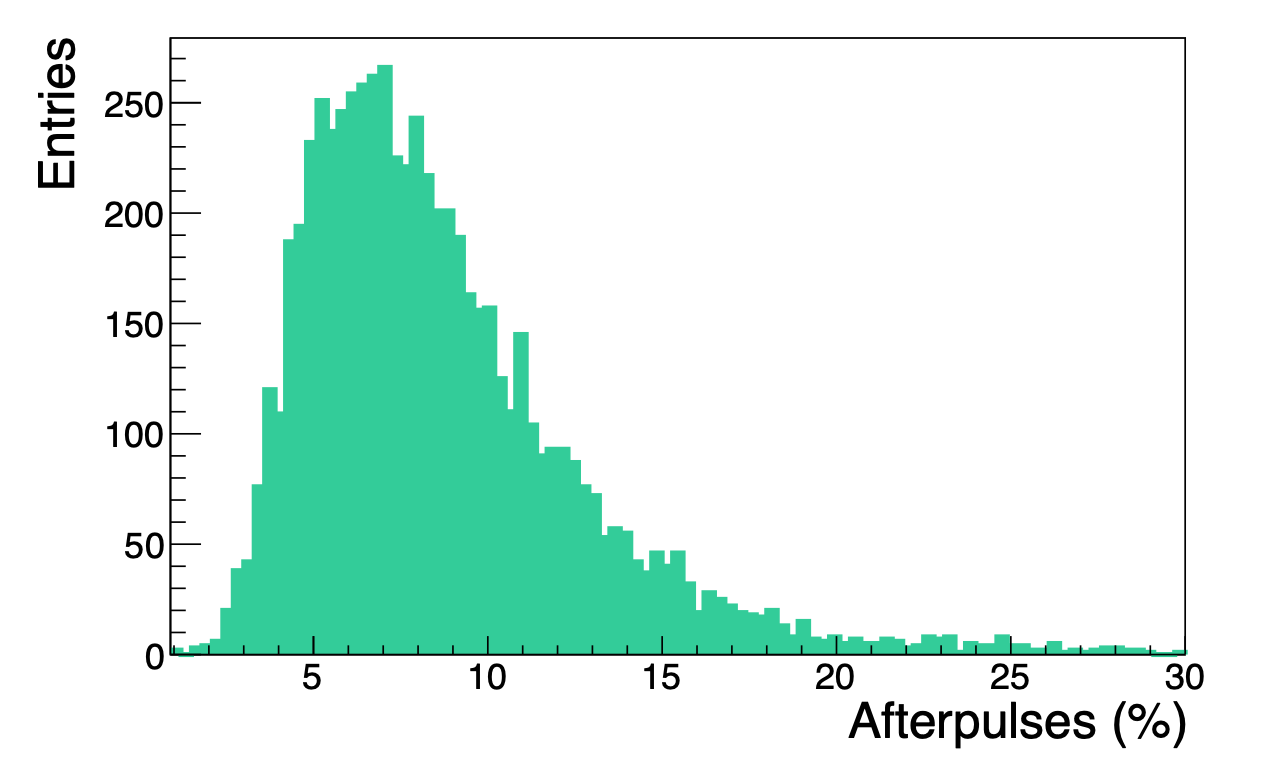 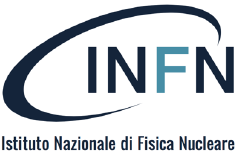 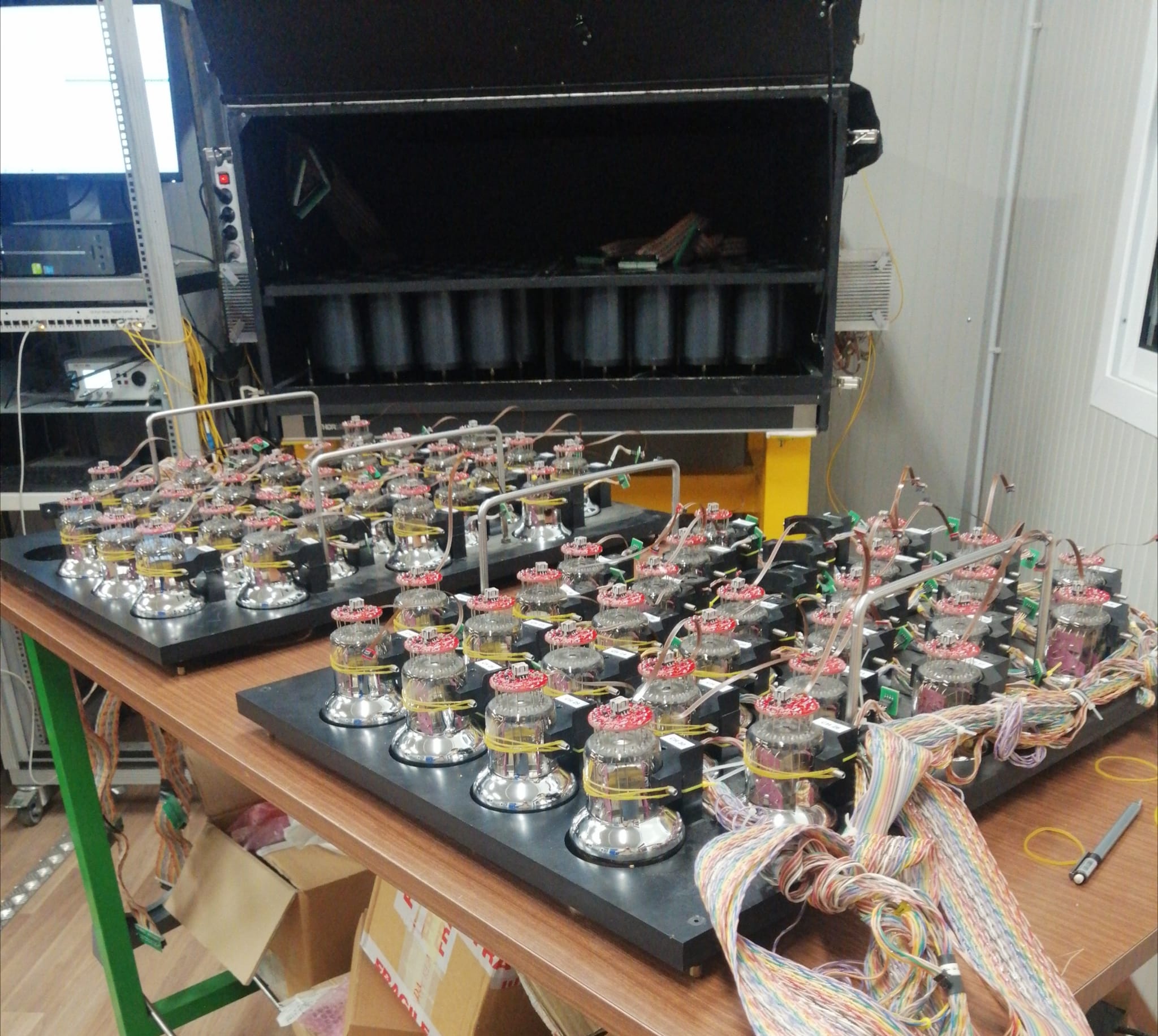 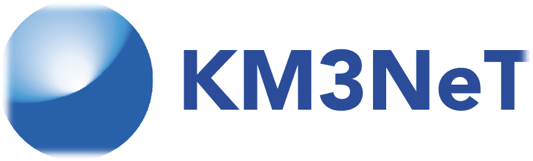 Delayed pulses
between 15 ns and 60 ns
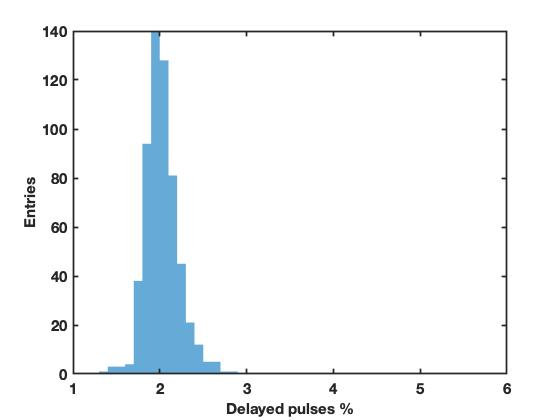 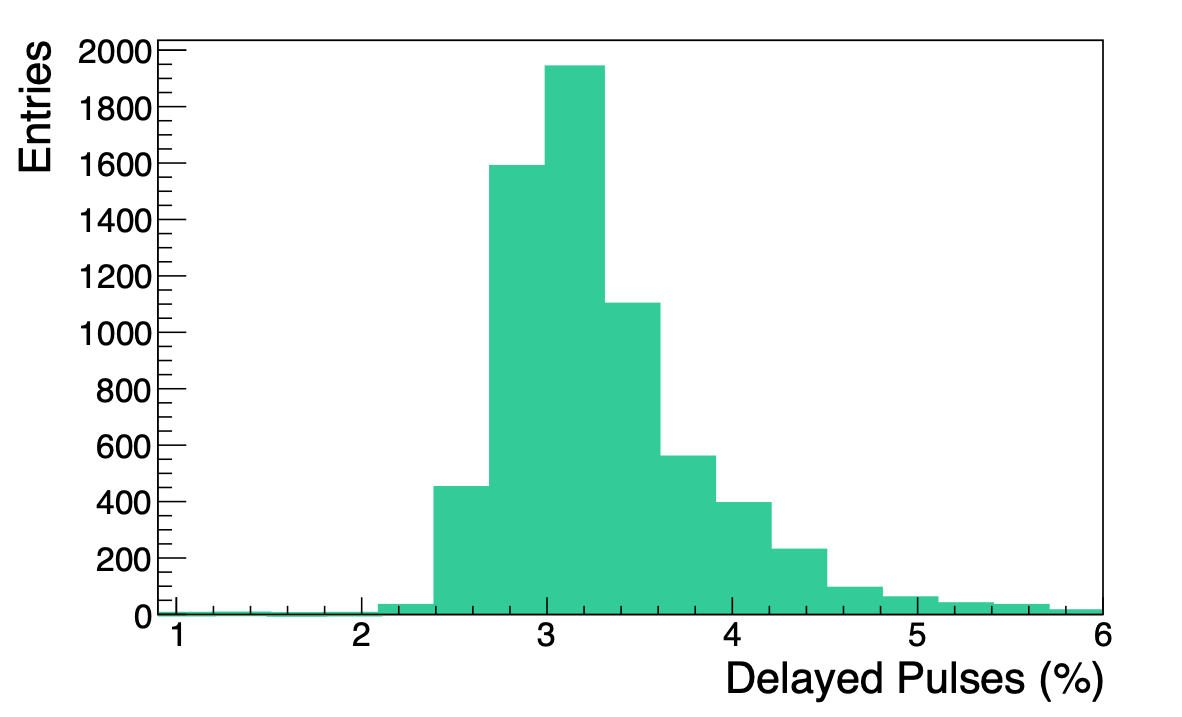 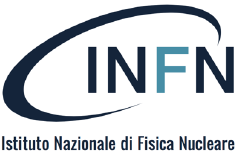 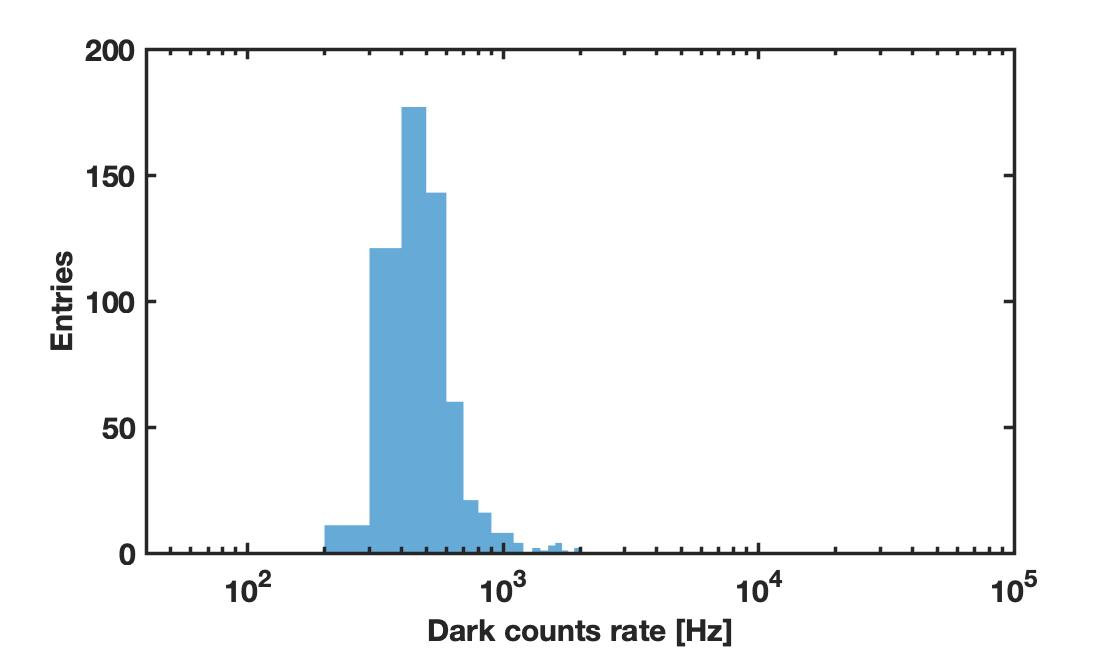 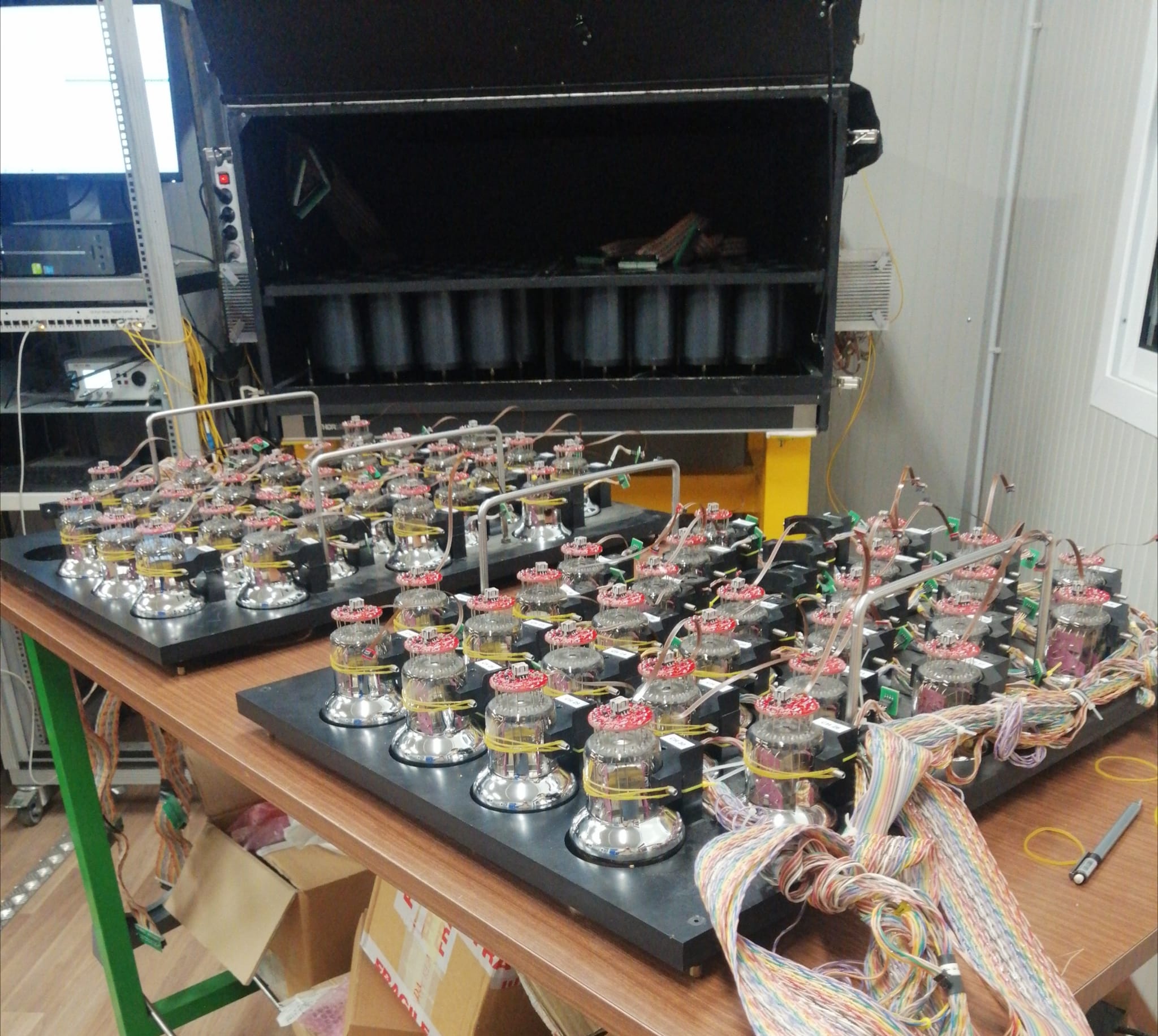 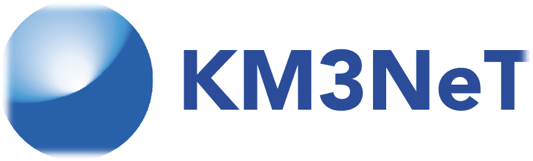 Dark counts rate
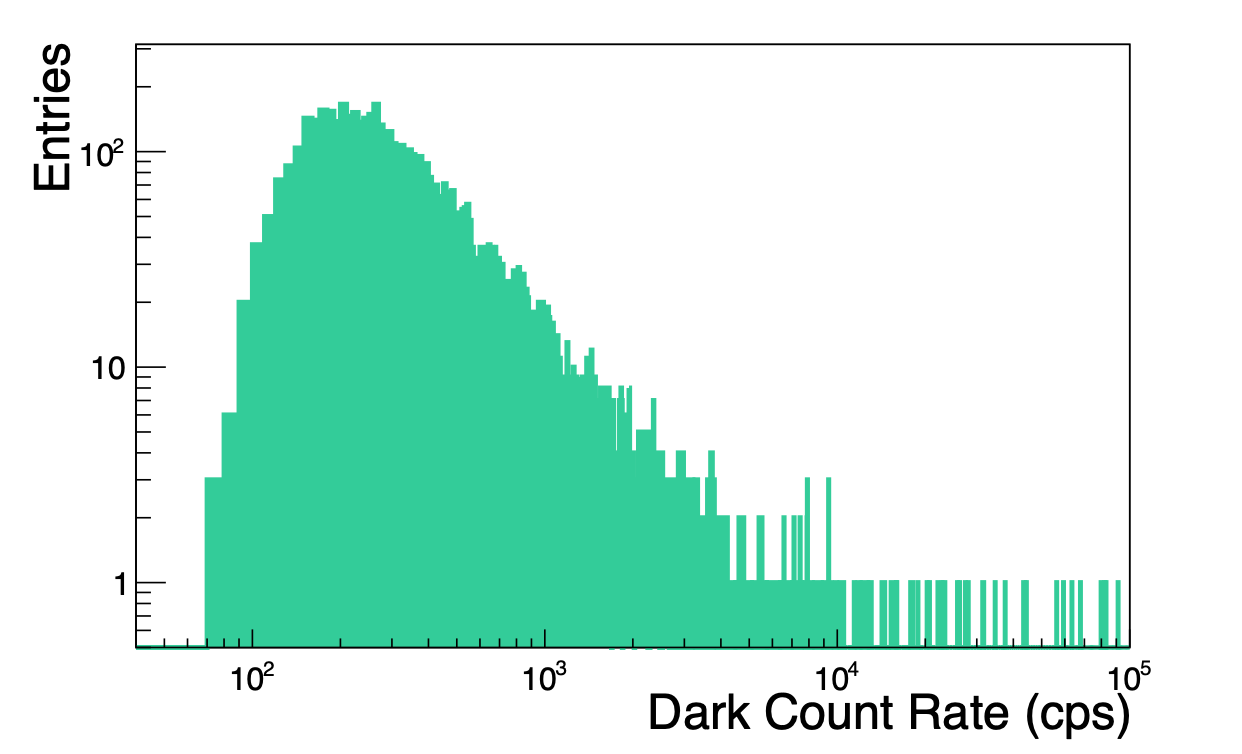 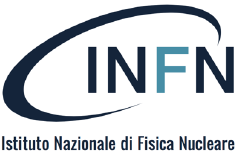 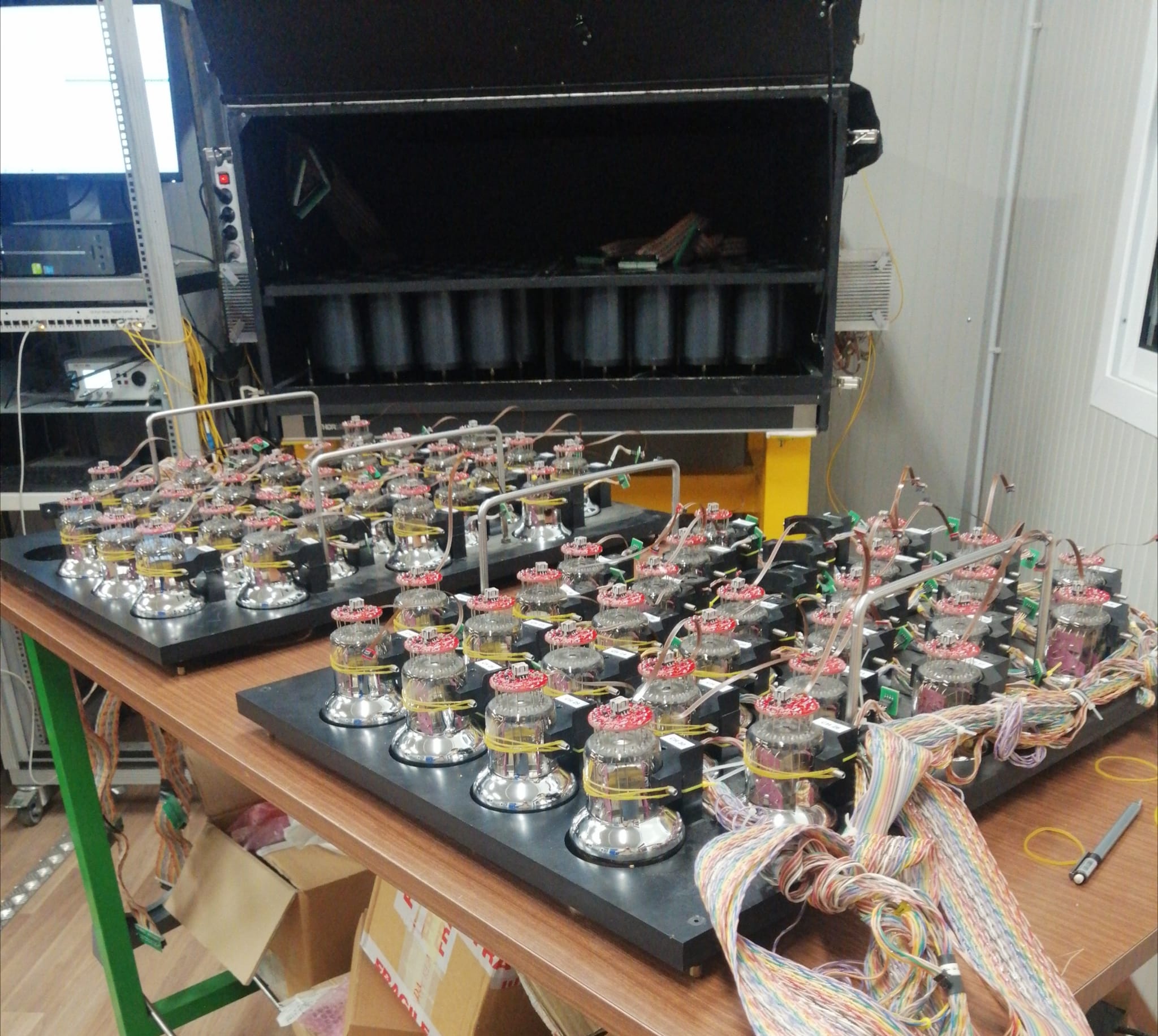 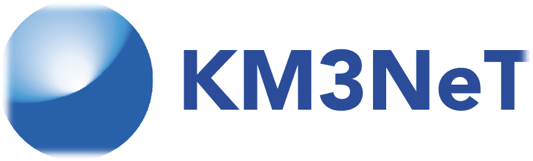 Transit time spread comparison
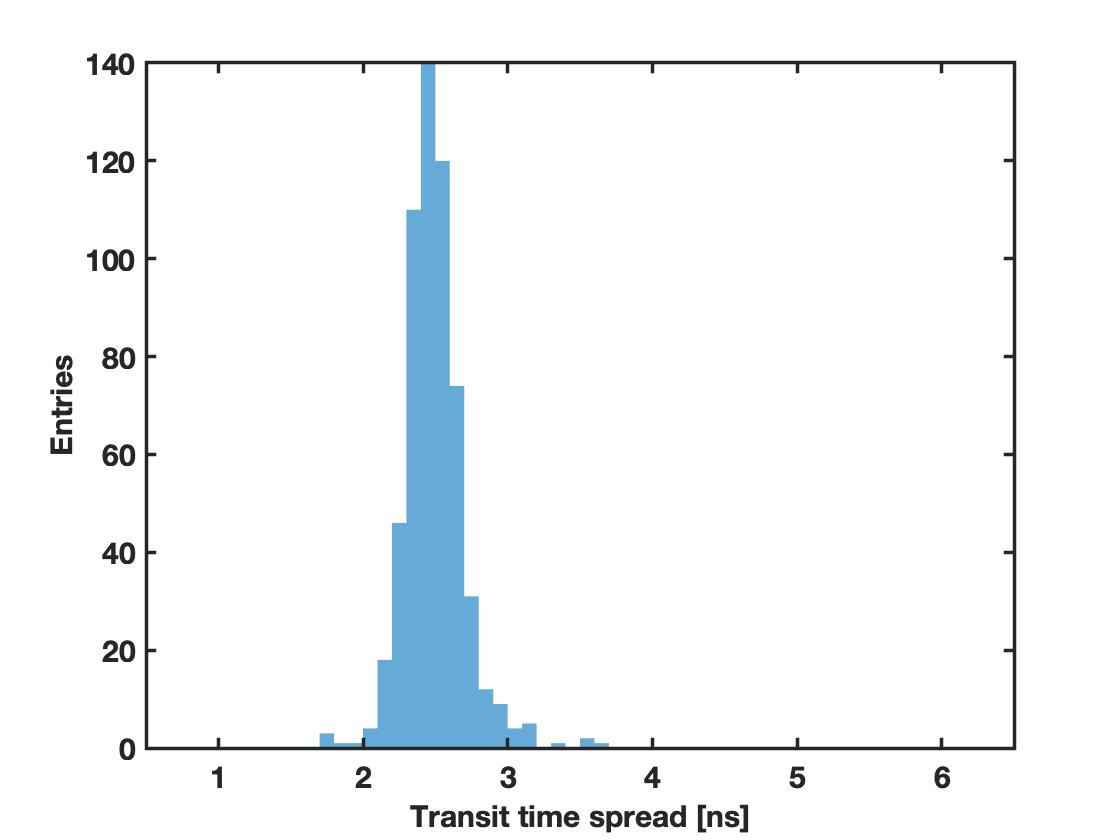 R14374 (new)
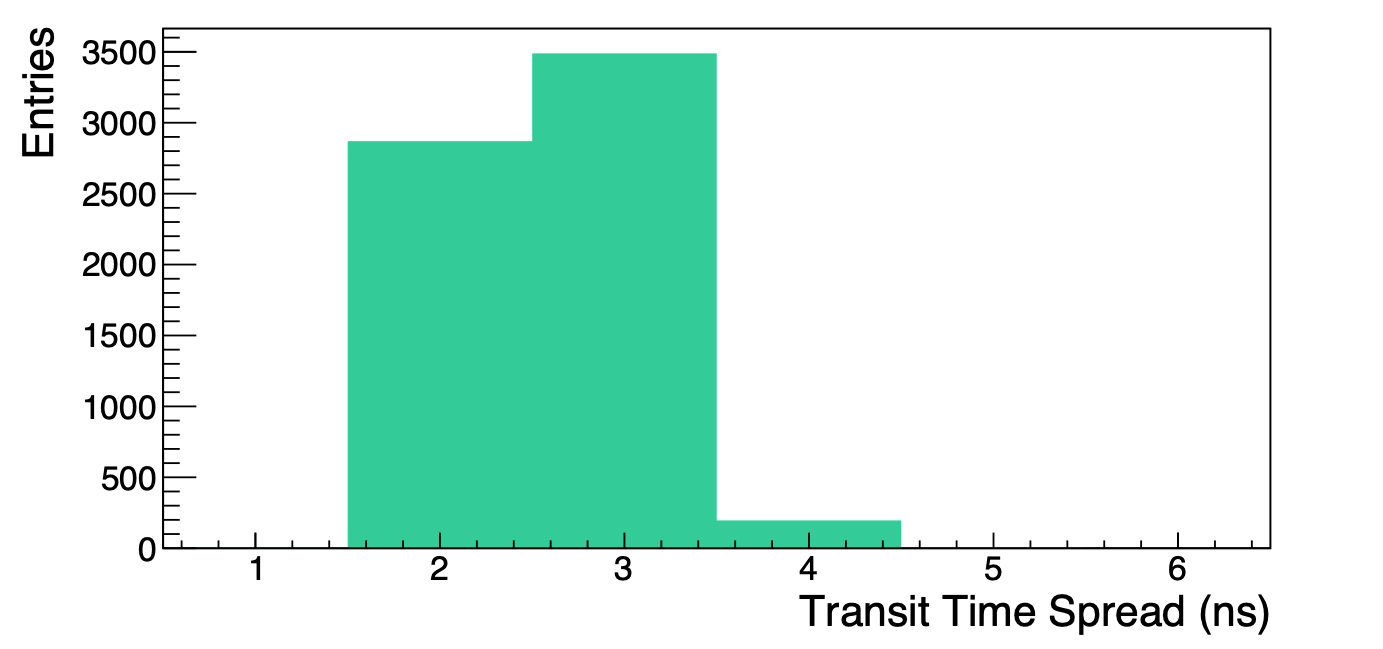 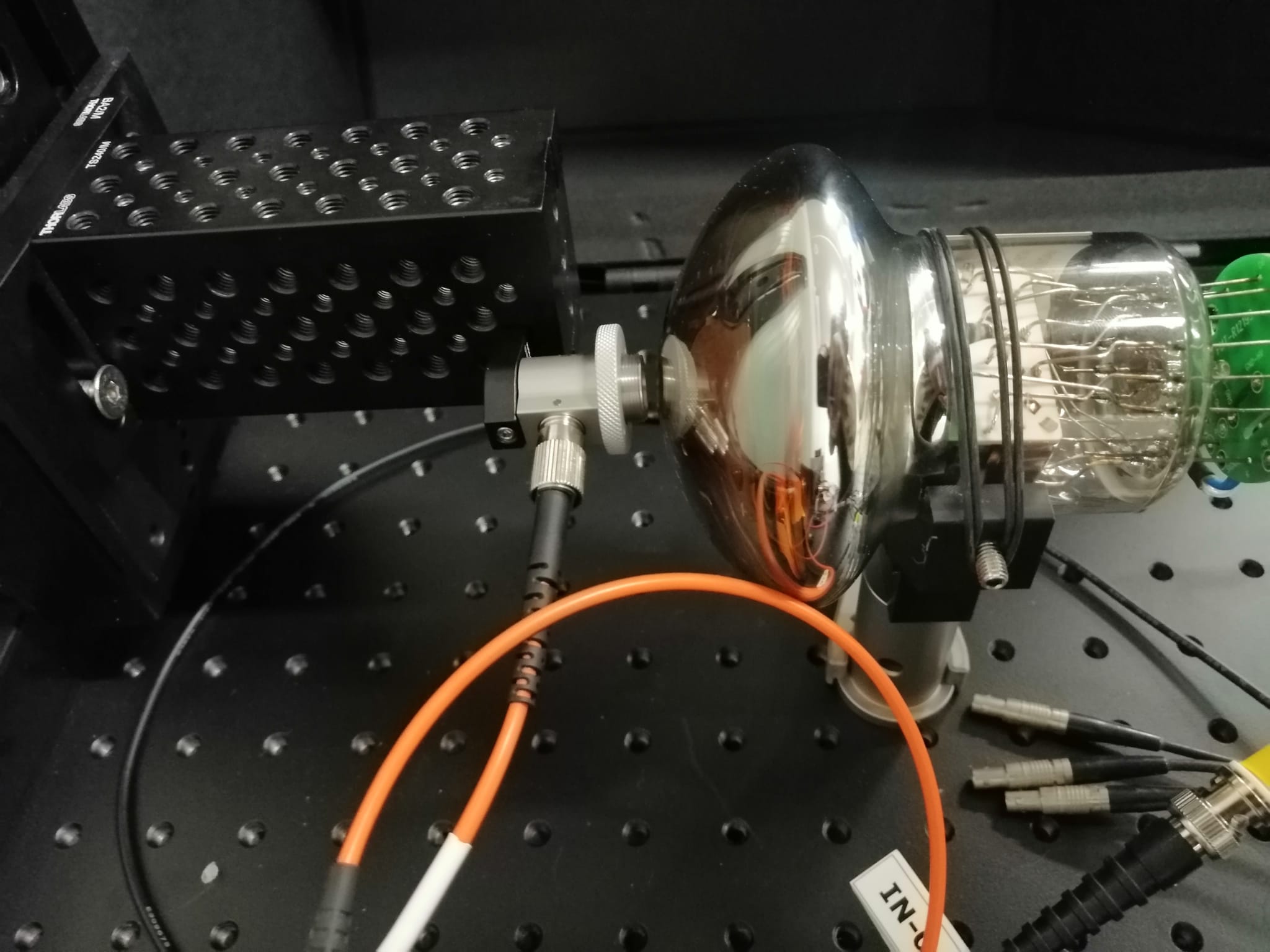 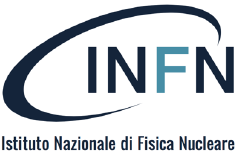 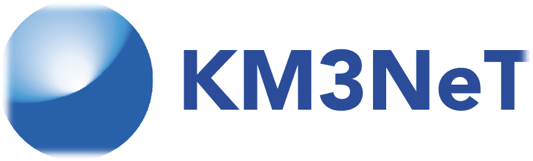 Conclusions of part one
The new QE setup in Caserta is now fully operative
New R14374 shows a better spatial QE uniformity and same QE over wavelength
A comparison between old and new PMT with the same setup is done 
The DarkBox is again operative in Capacity lab for PMTs timing characterisation
500 pcs of R14374 PMTs have been measured showing far better timing properties
A dedicated variation to the QE setup is near to completion for QE measurements of the Assembled DOMs
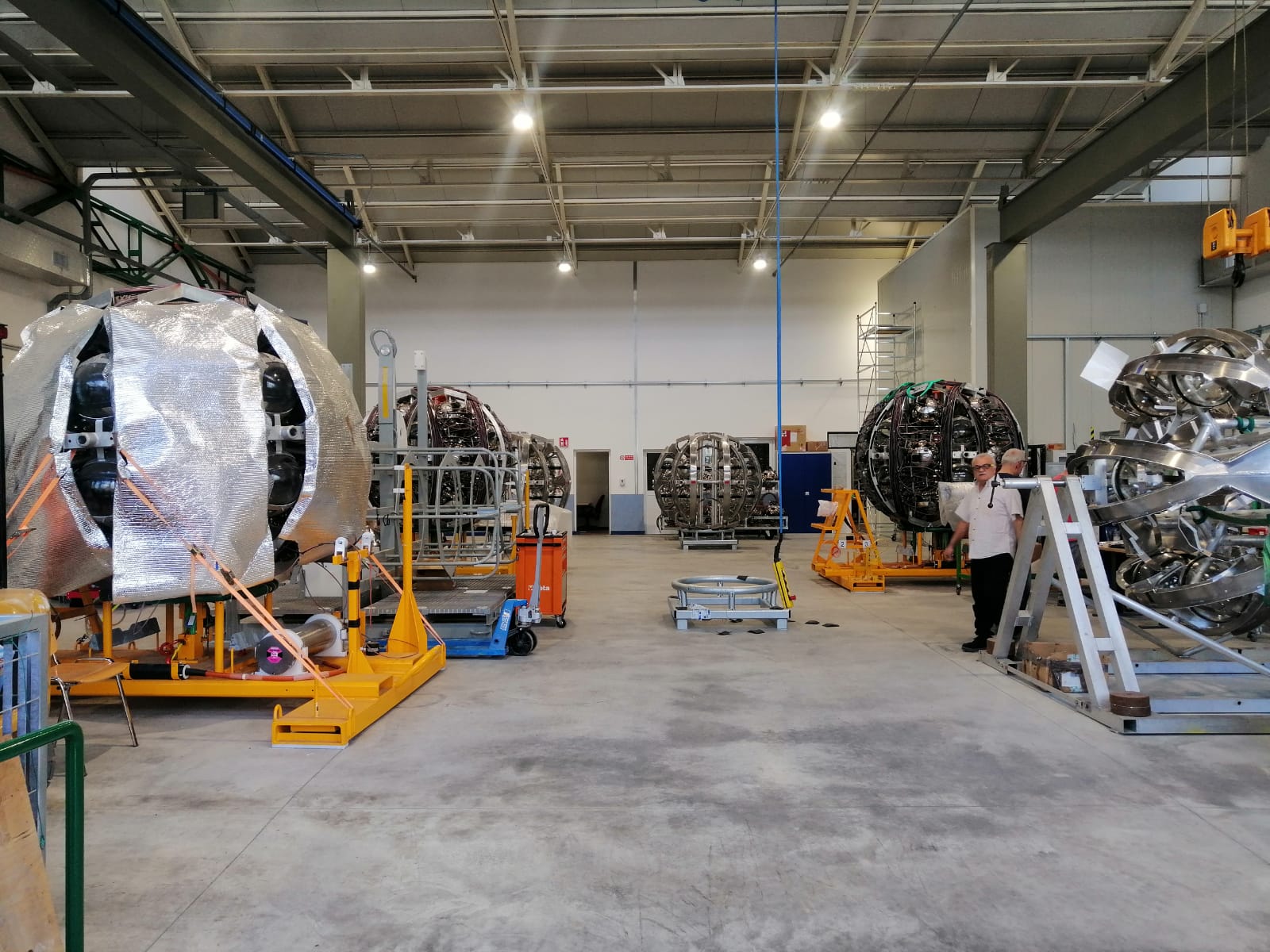 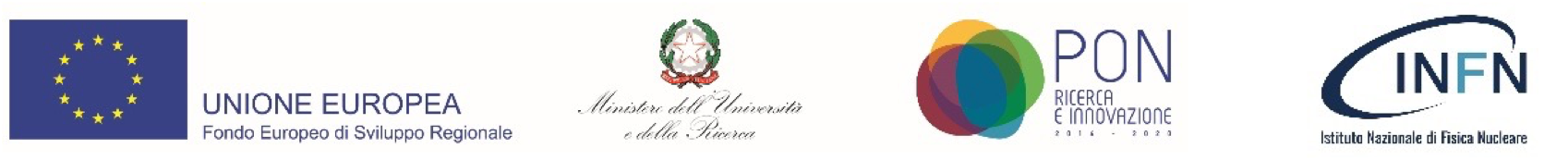 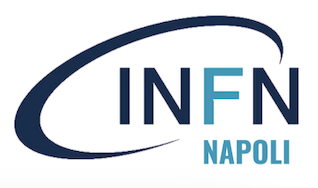 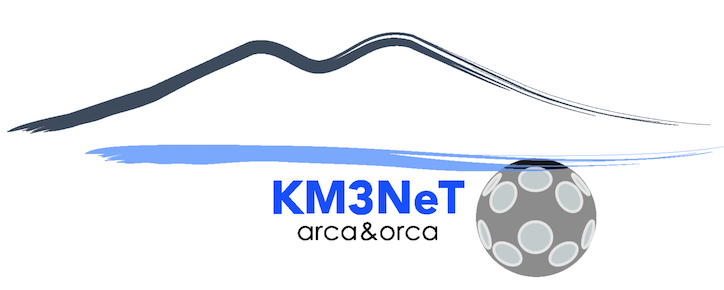 DU integration at
CAPACITY LAB
in Caserta
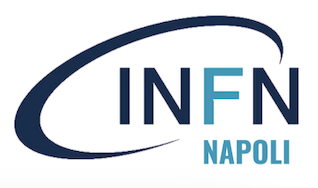 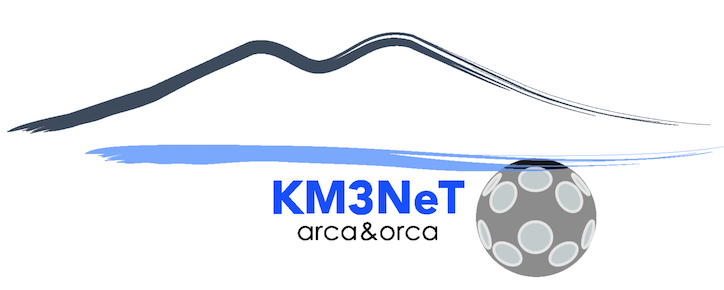 The team
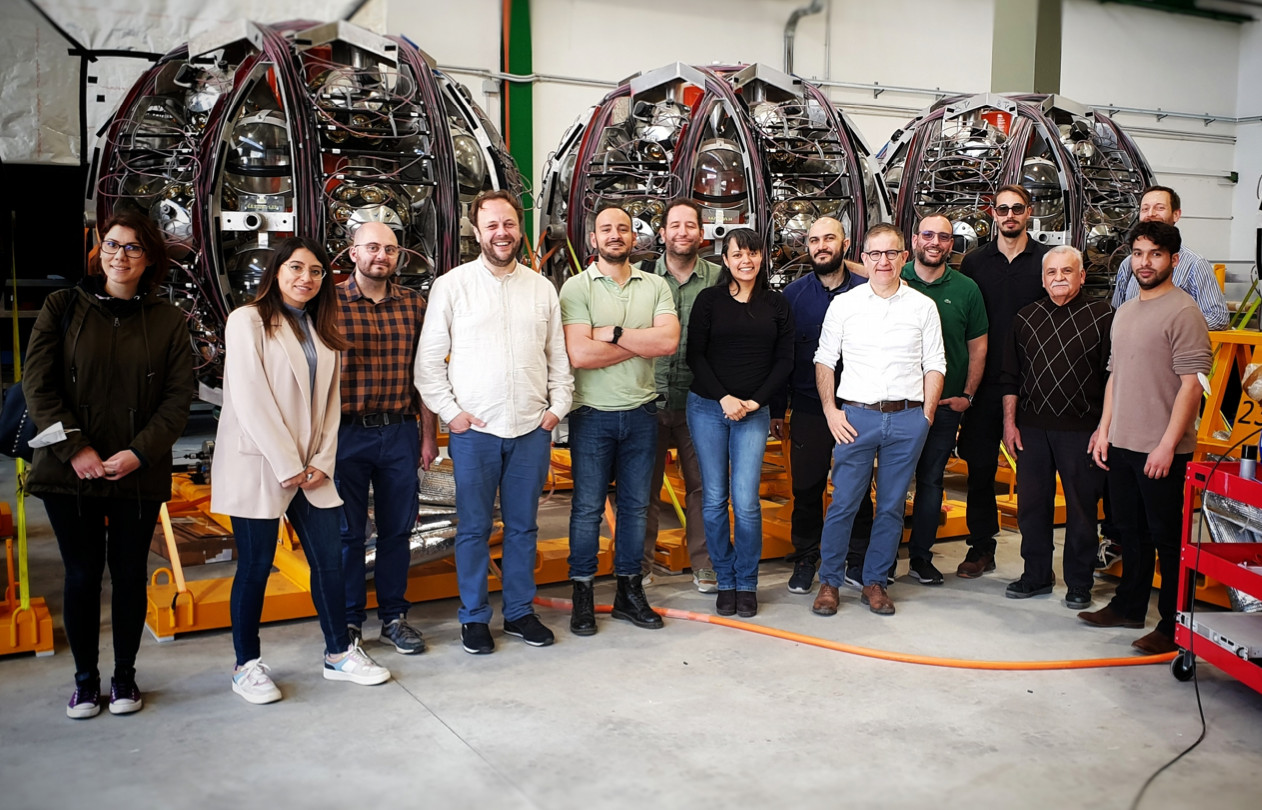 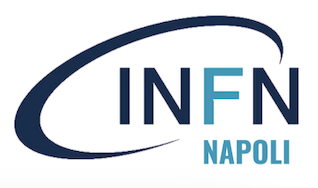 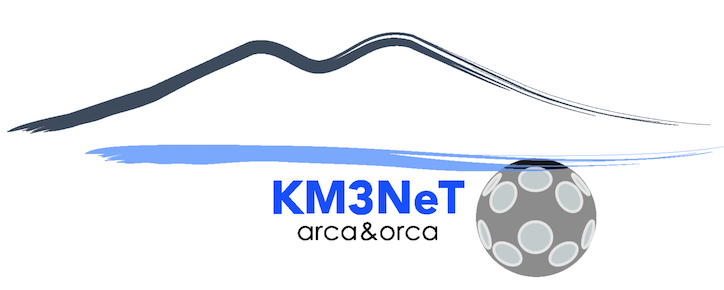 Overview
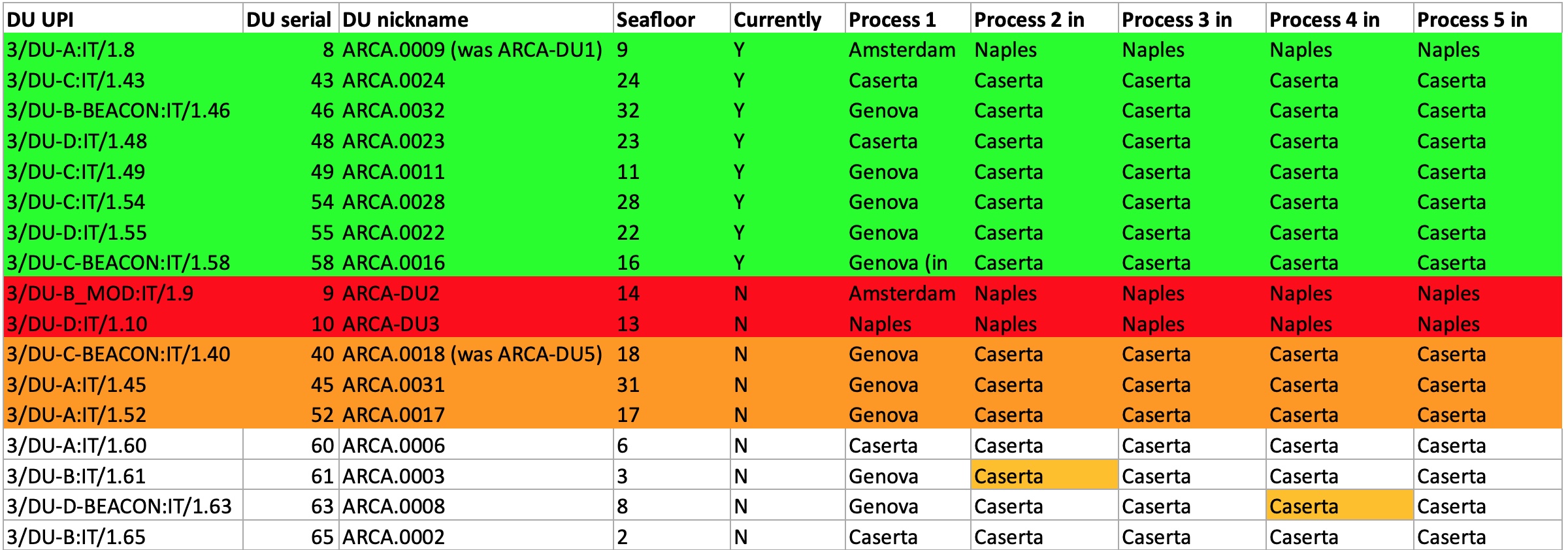 For M01- 2023 6 DUs are expected: 40, 45, 52, 61, 63, 65
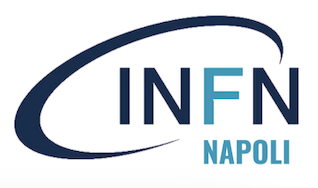 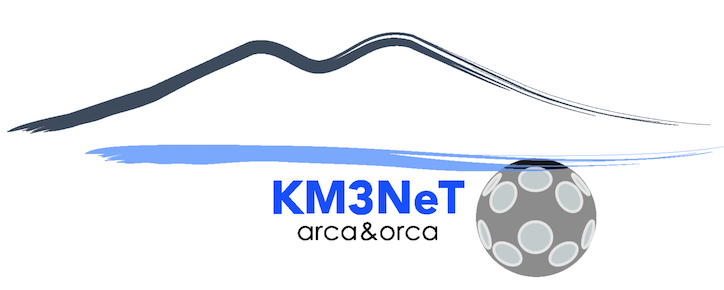 The DU integration LAB
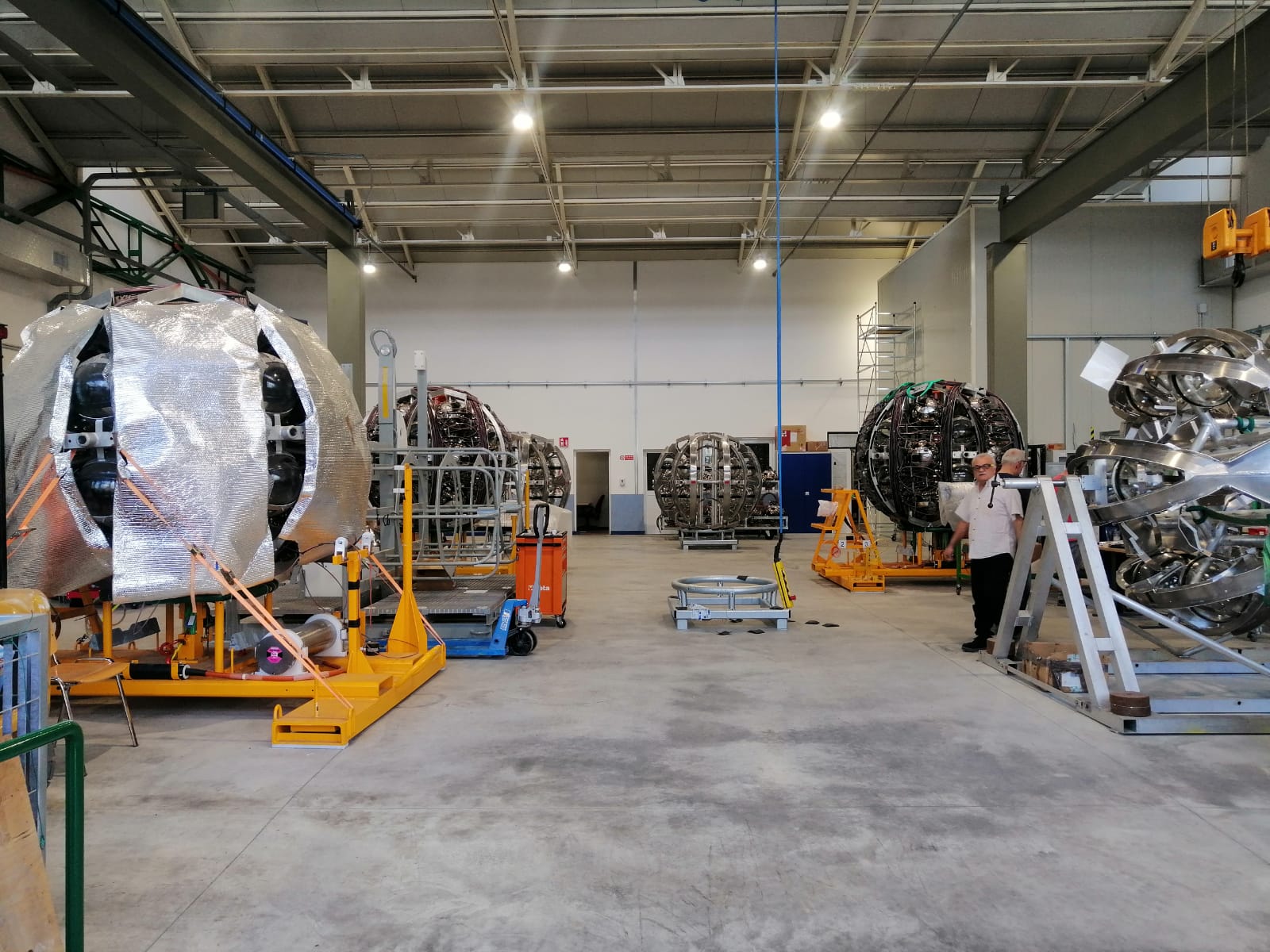 DU 52
DU 45
DU 63
DU 61
Curious Lello
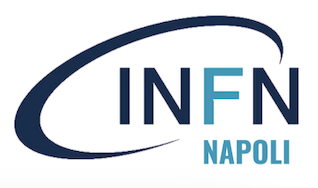 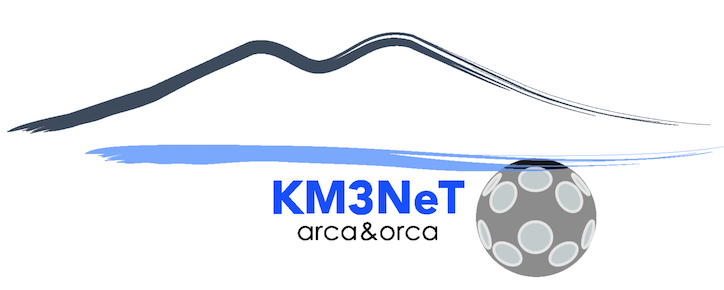 DU 45
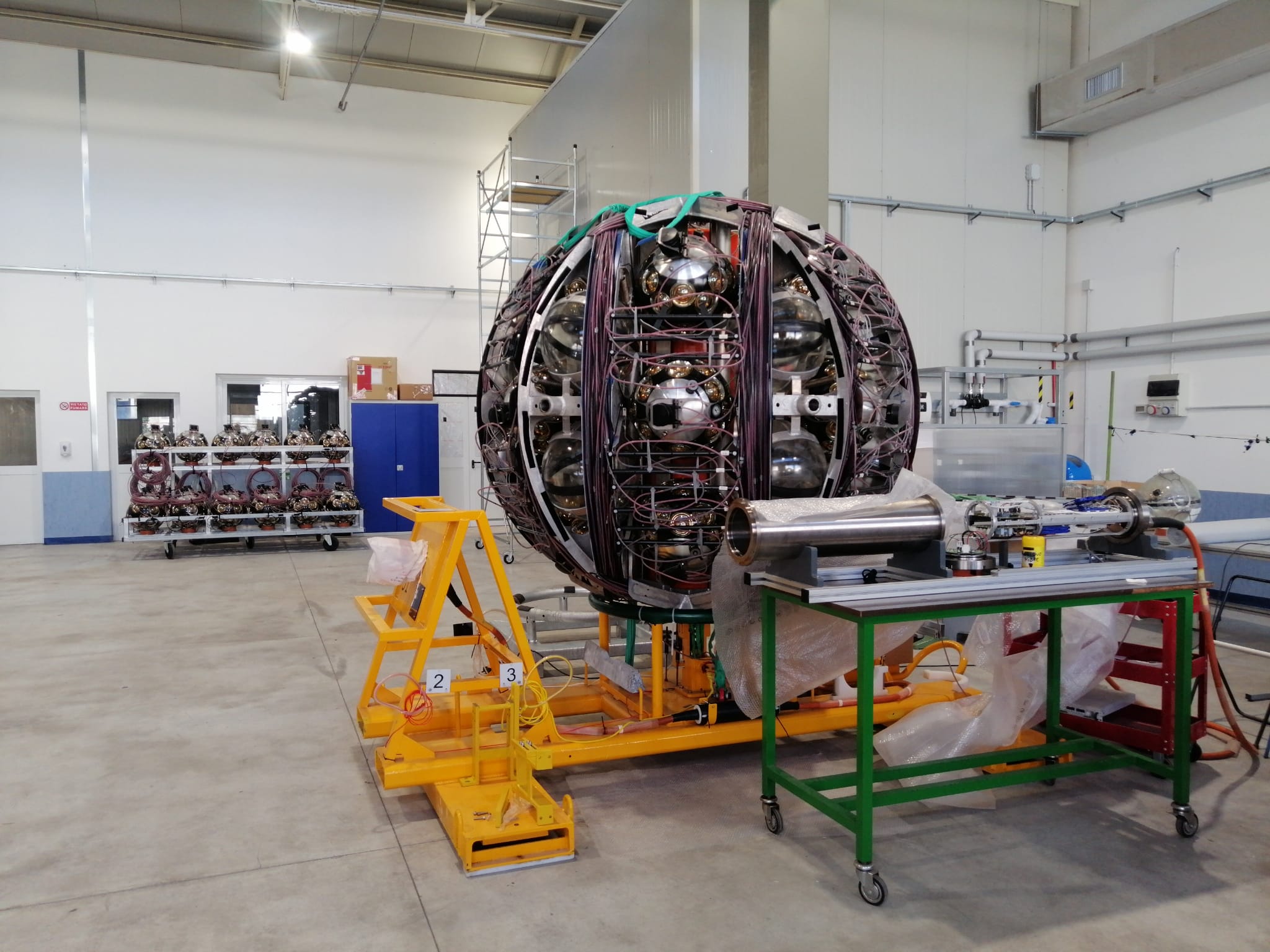 Opened BM
OT shows 2 DOM missing
OTDR test will occur on 31/10-1/11 with J.W. visiting CAPACITY
We plan to purchase an OTDR tester
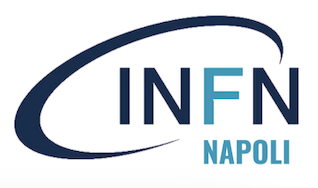 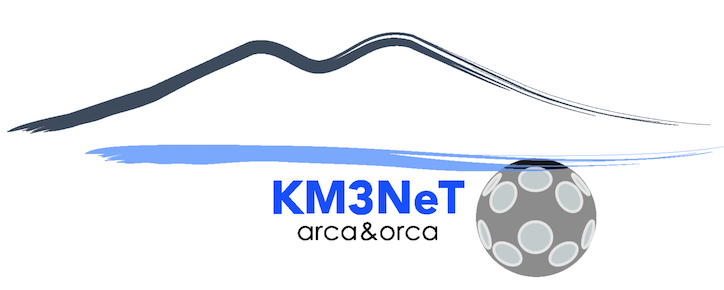 DU 45
OTDR test and fault locator revealed a problem 
at 70 meters from the light injection point
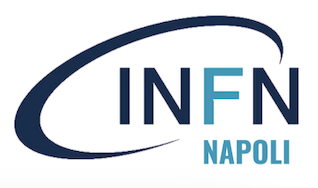 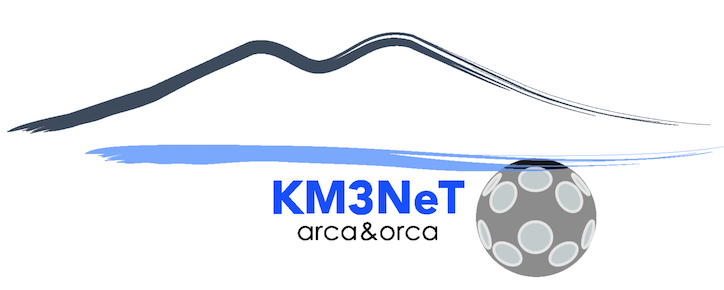 DU 45
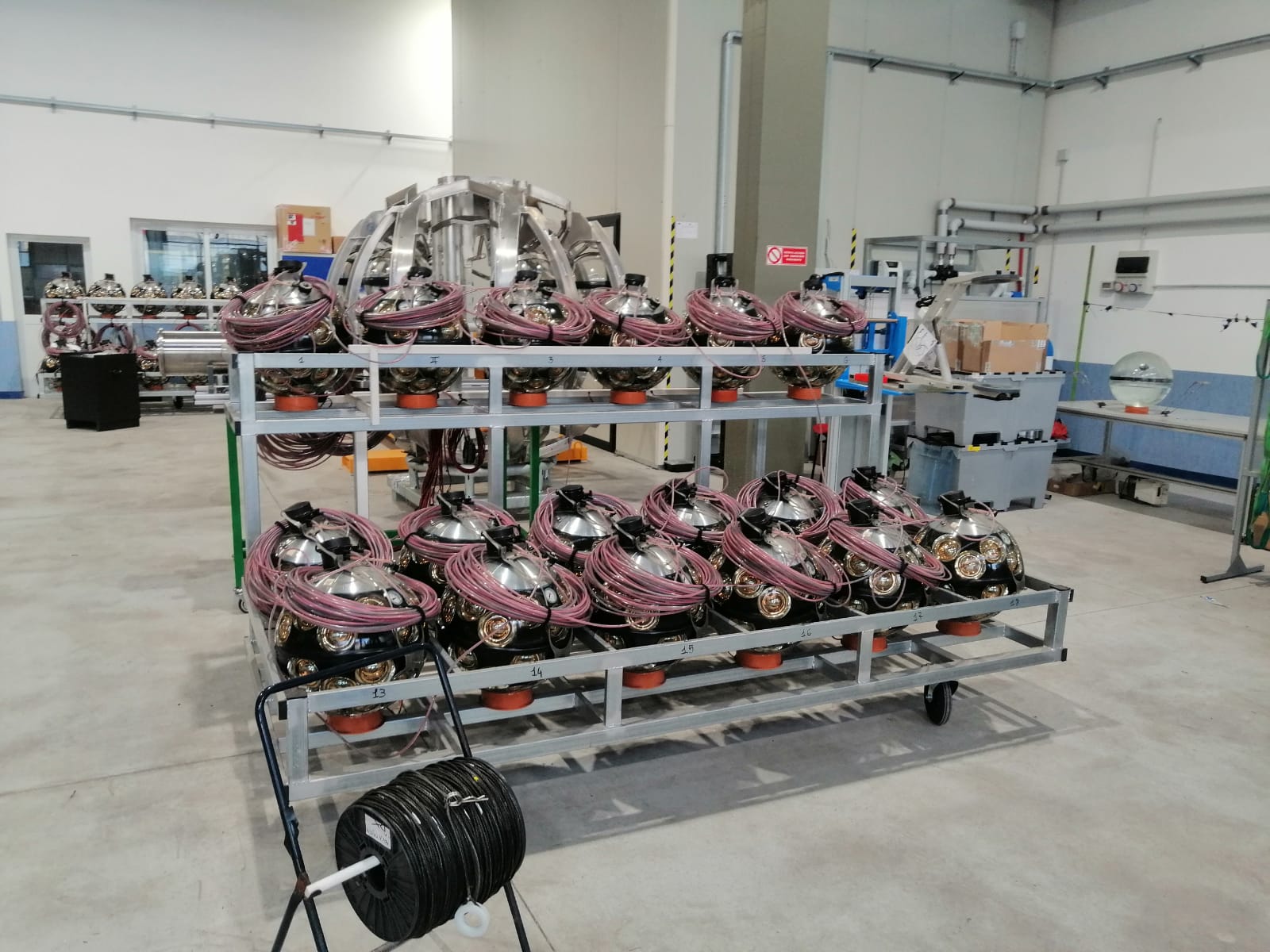 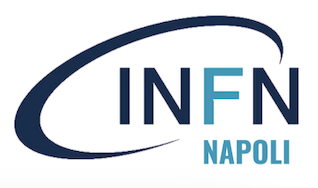 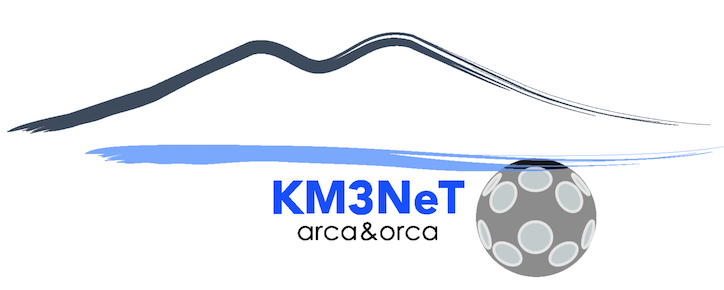 DU 52
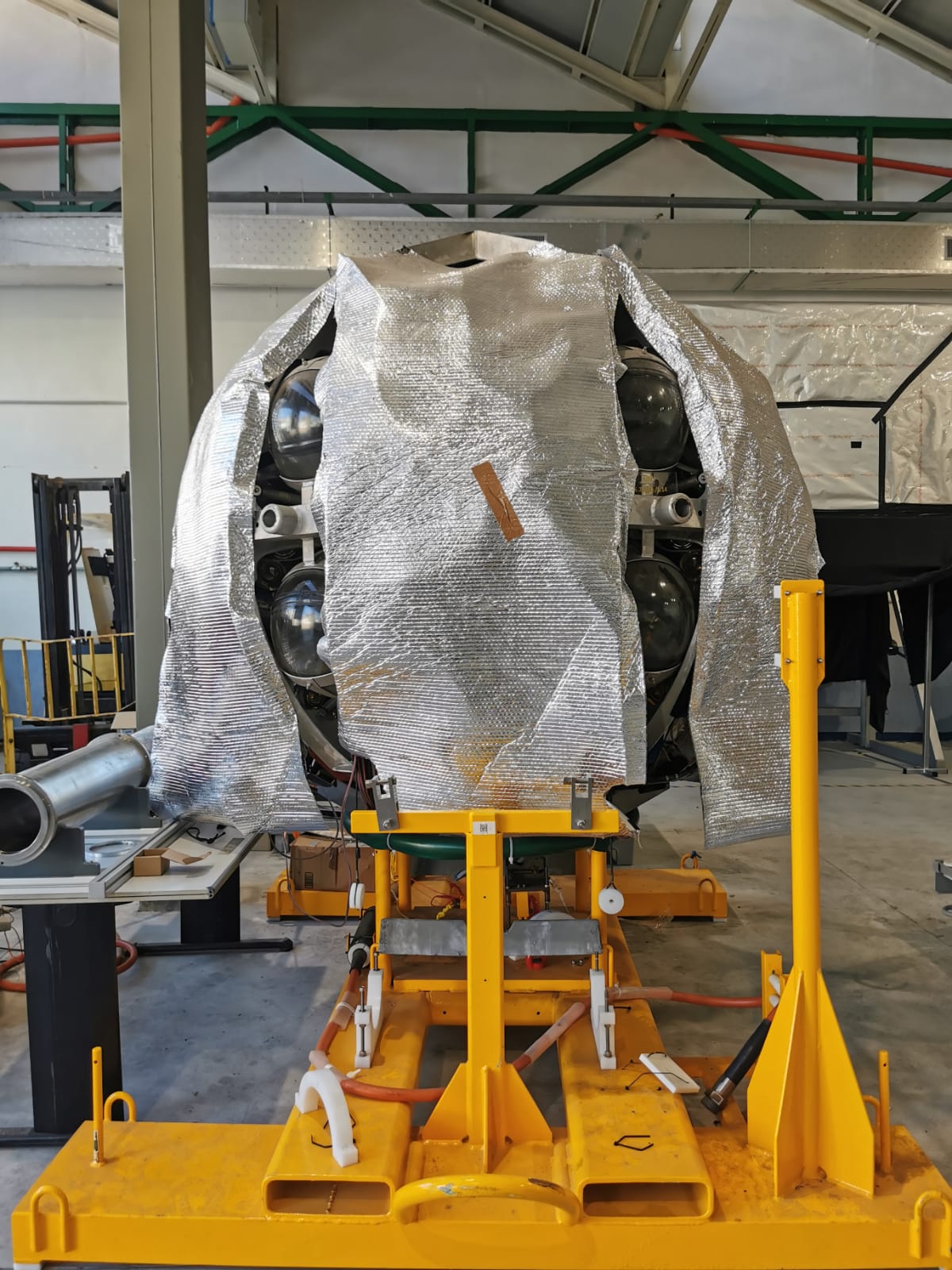 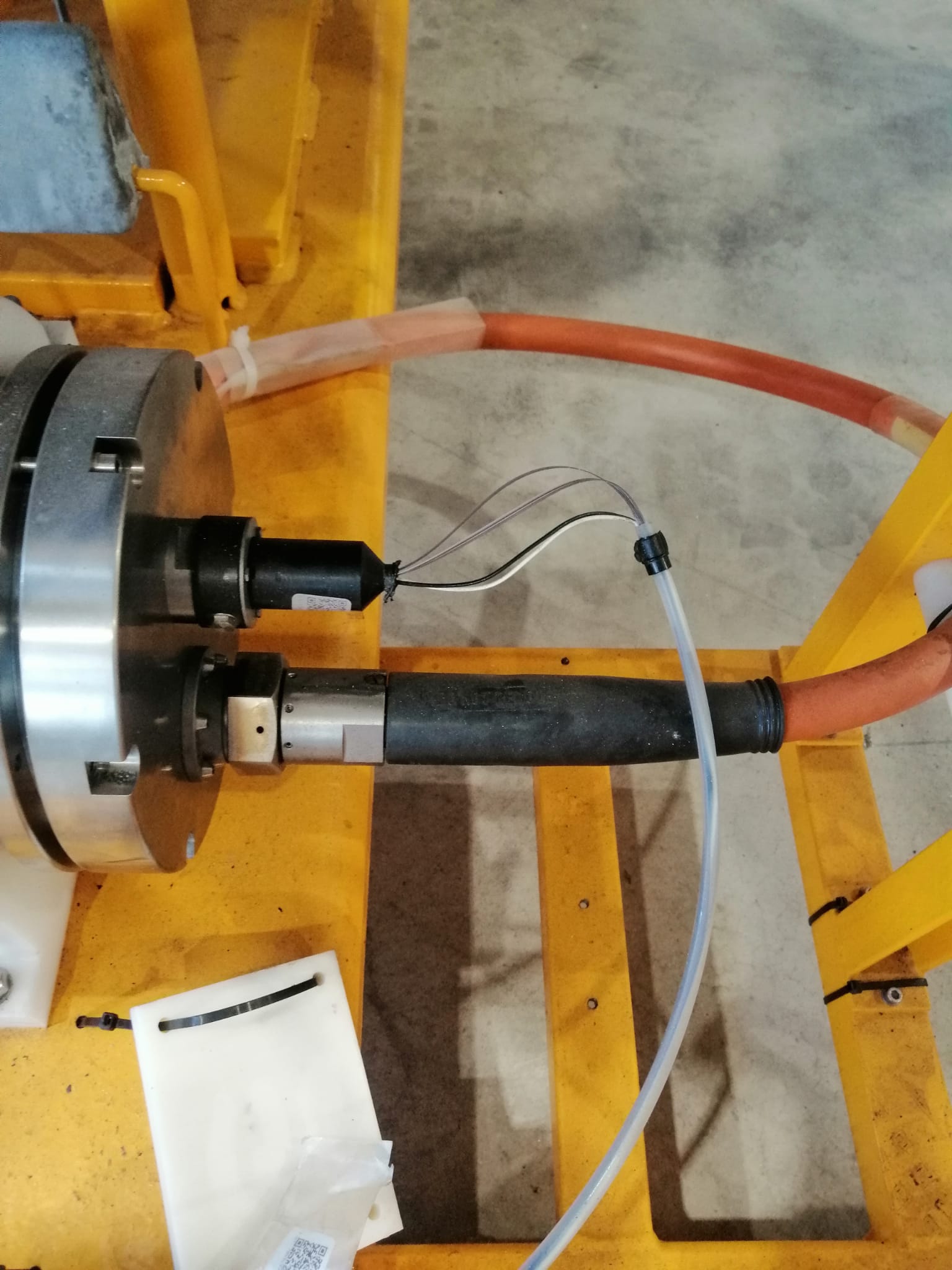 Opened BM
OT shows 8 DOM missing
OTDR test will occur on 31/10-1/11 with J.W. visiting CAPACITY
We plan to purchase an OTDR tester
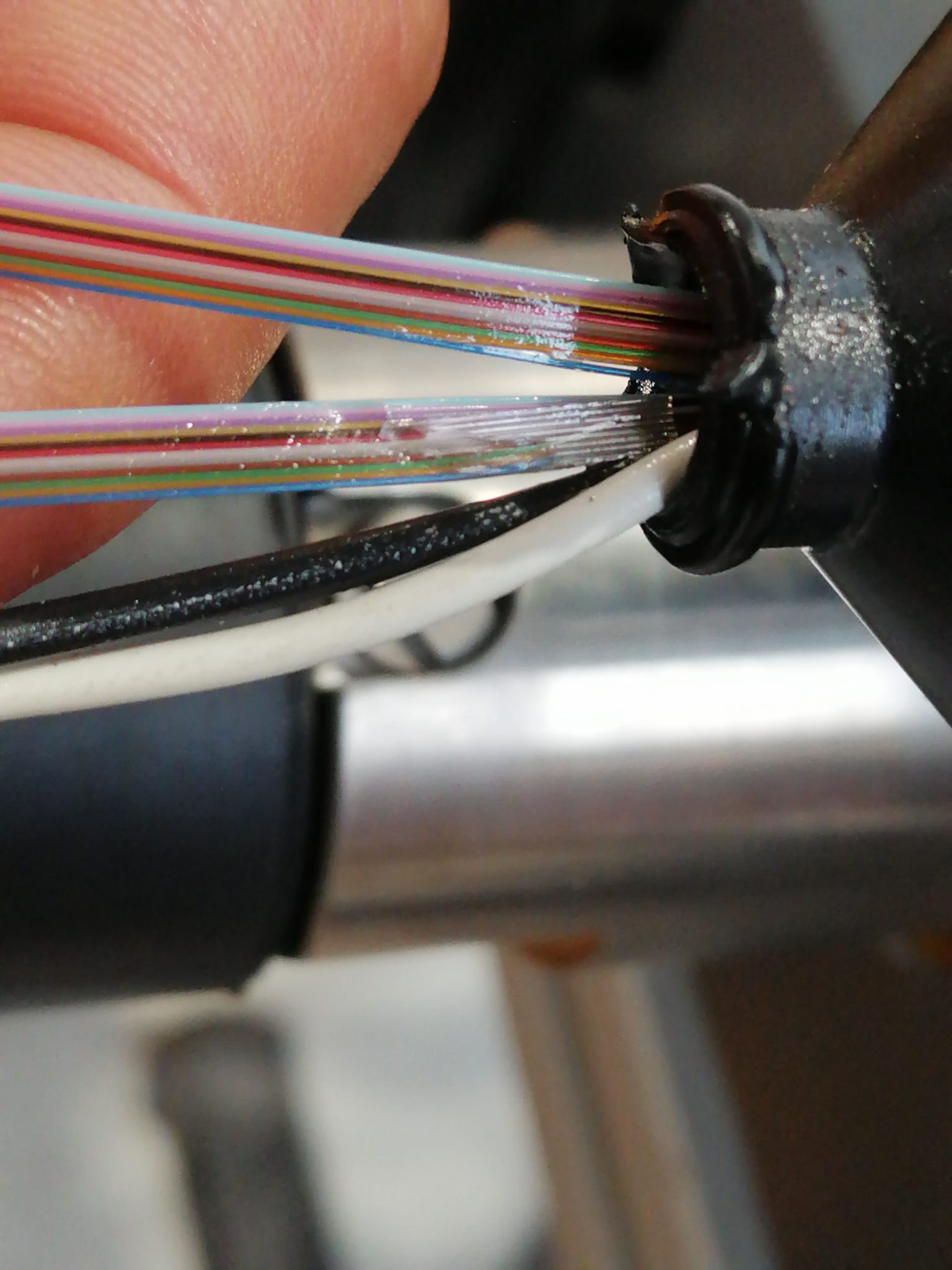 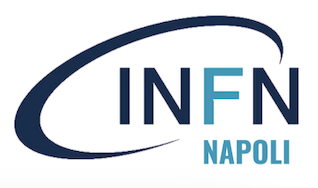 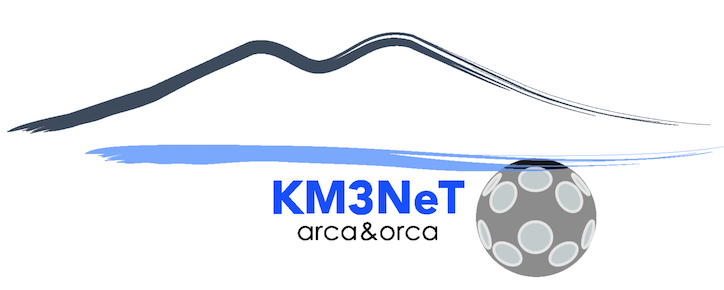 DU 52
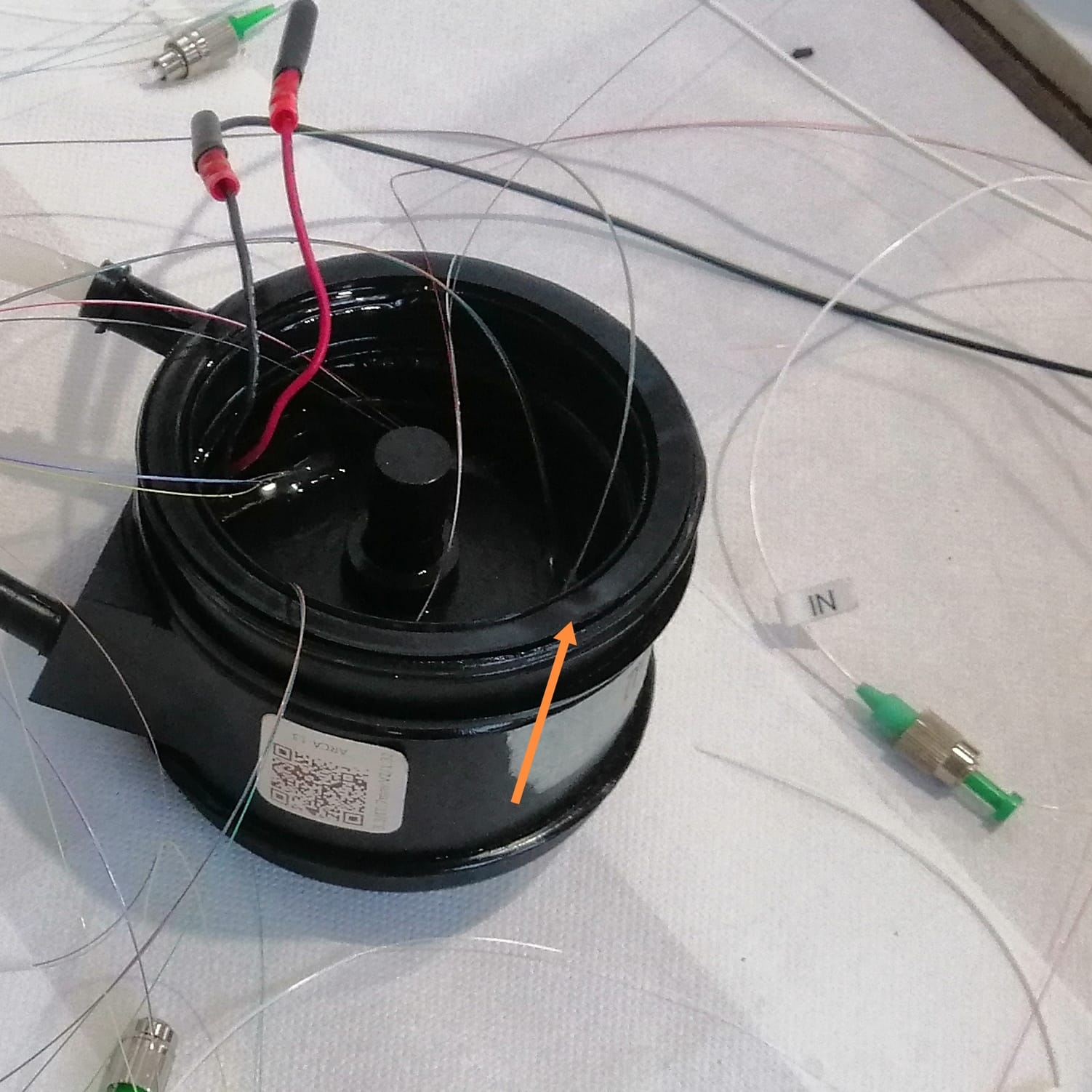 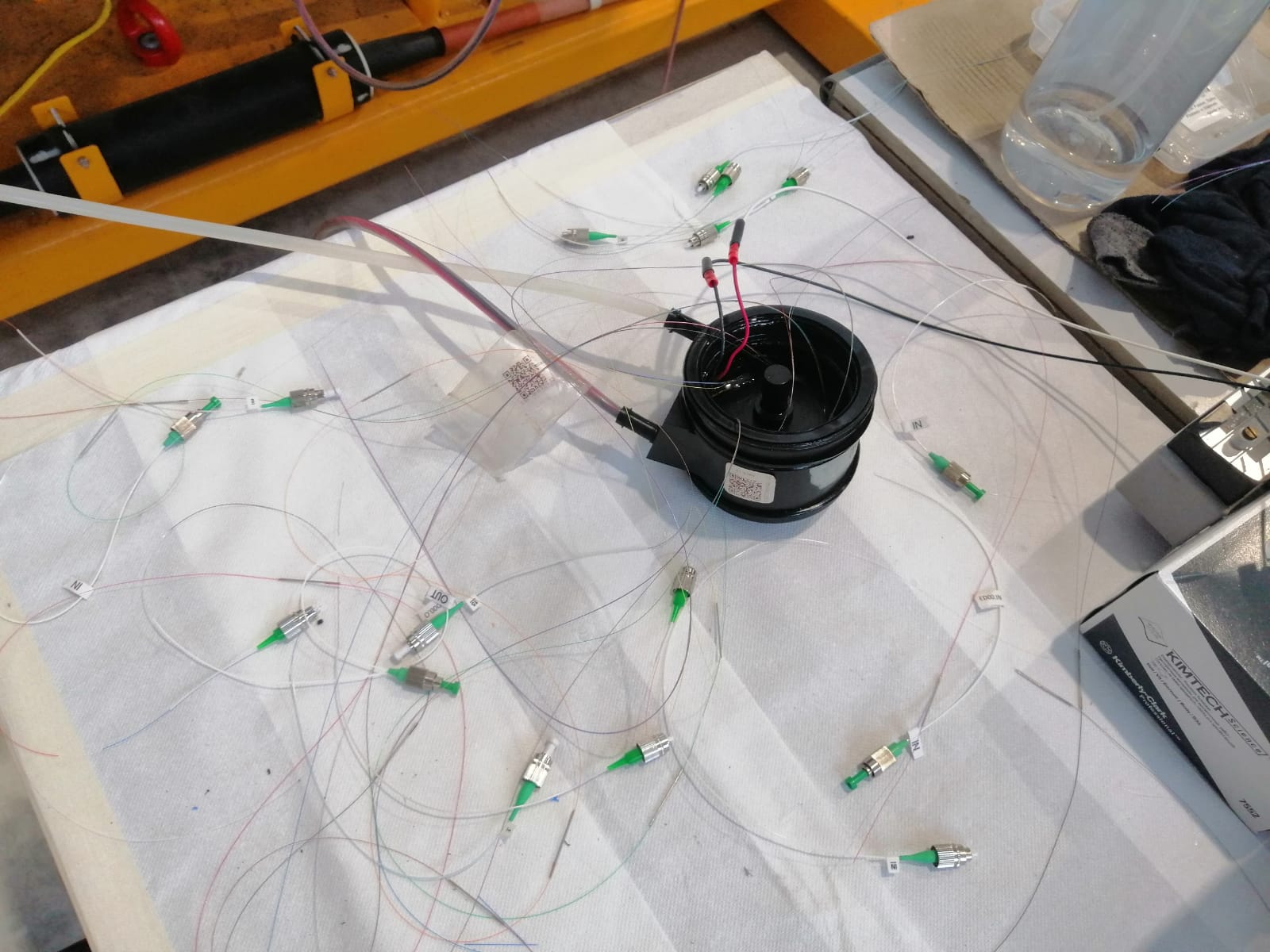 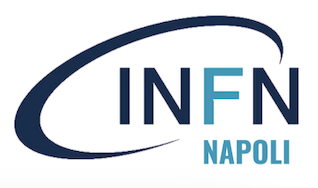 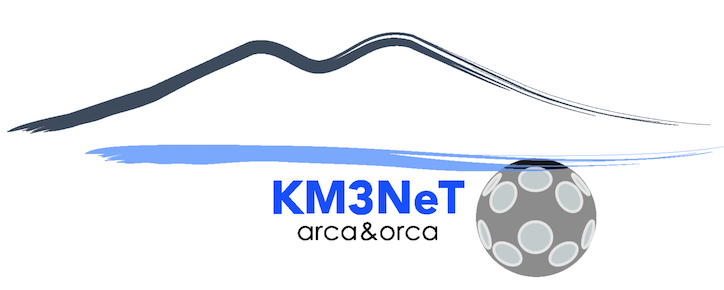 DU 52
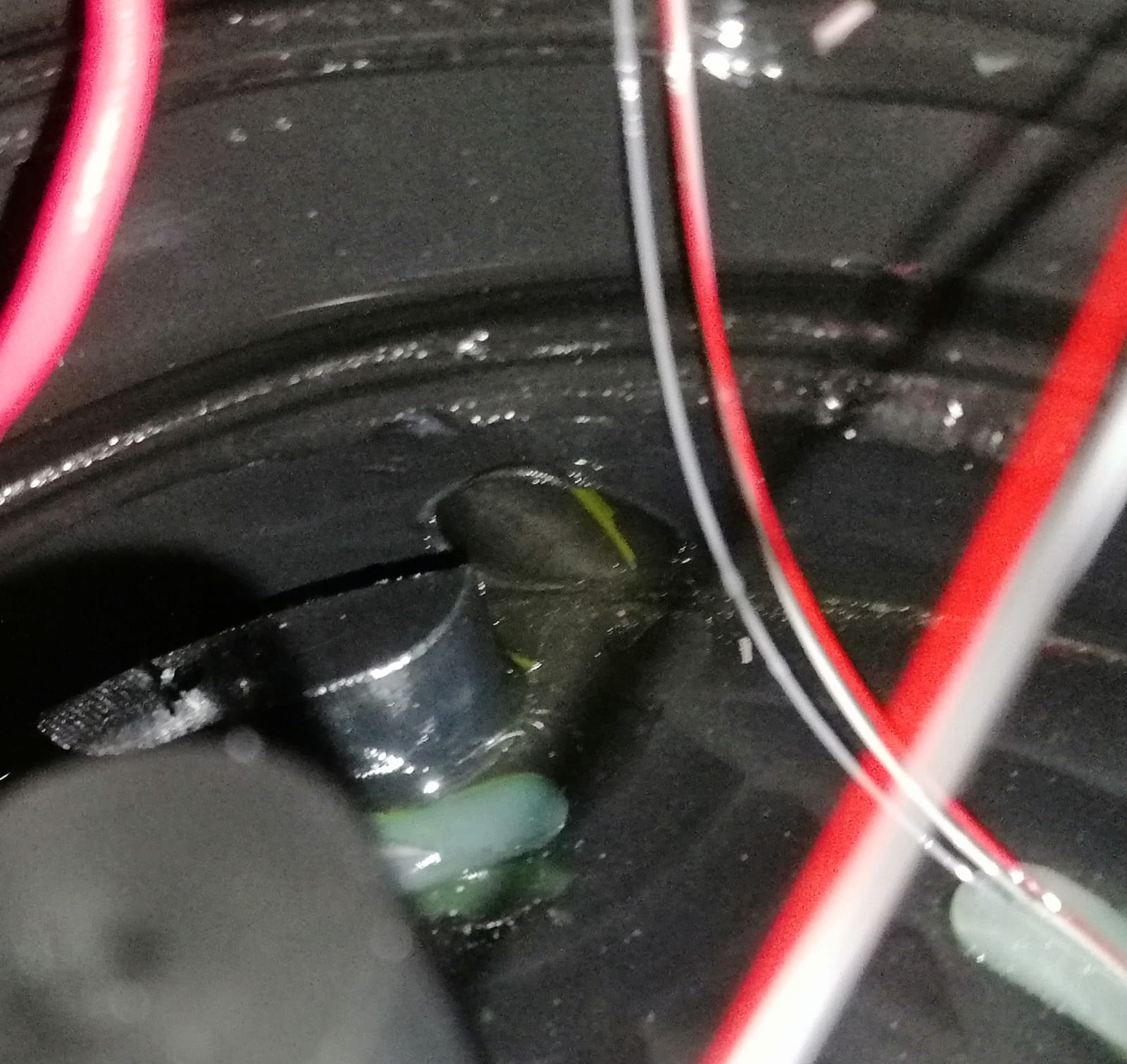 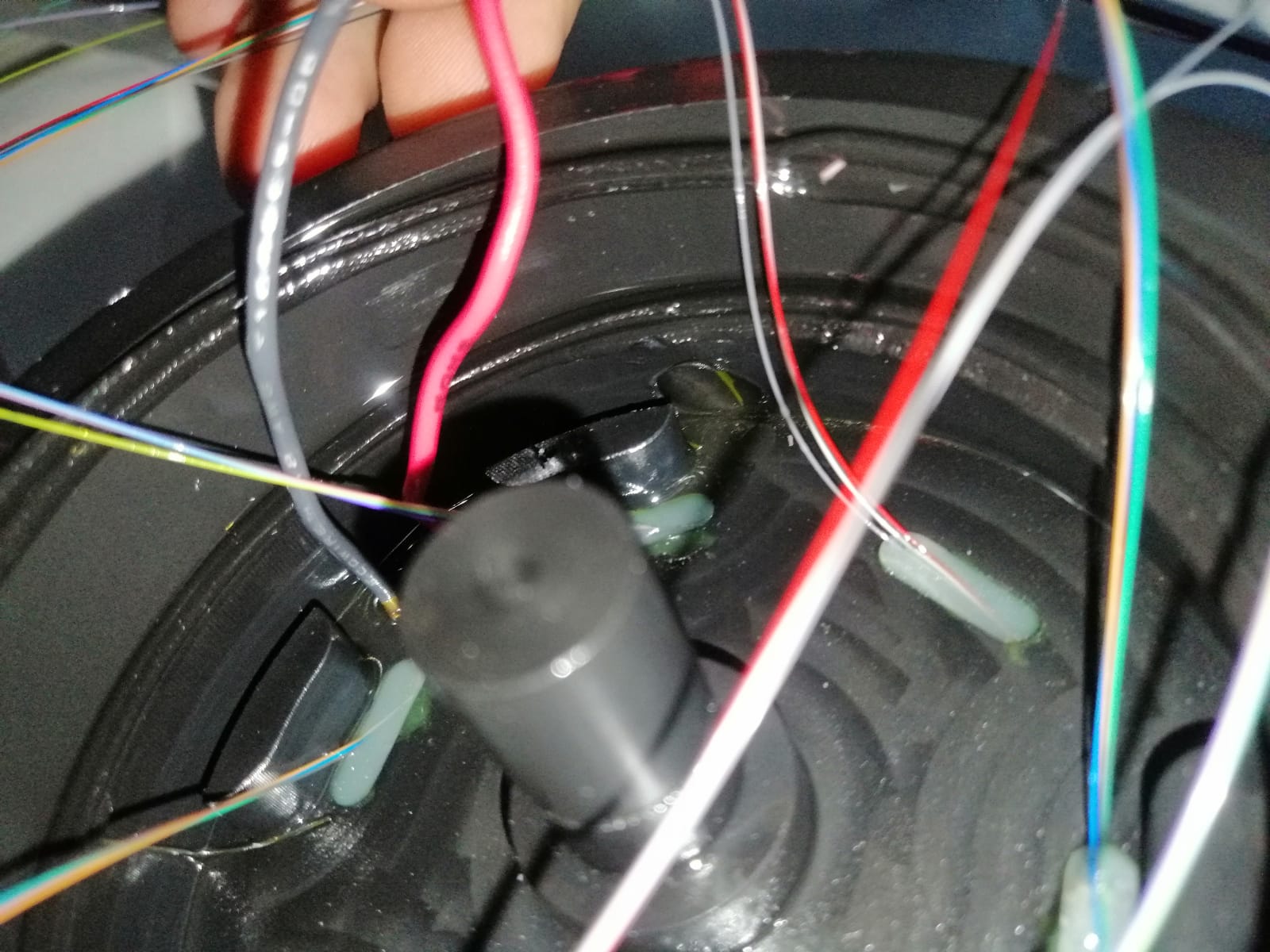 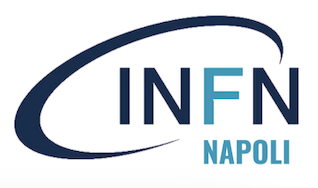 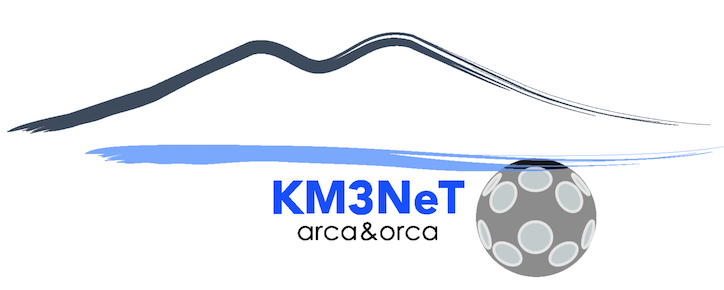 DU 40
OTDR test
OT
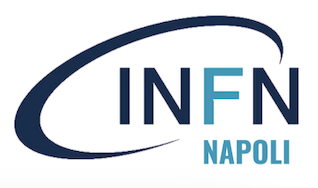 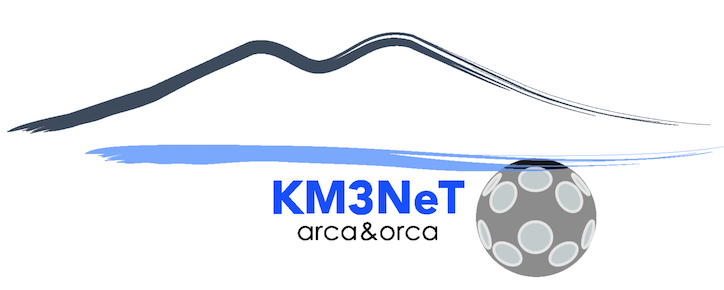 DU 61
STATUS: P1
BASE CONTAINER
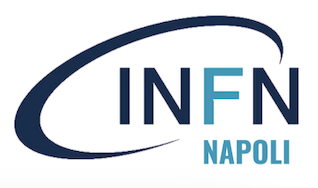 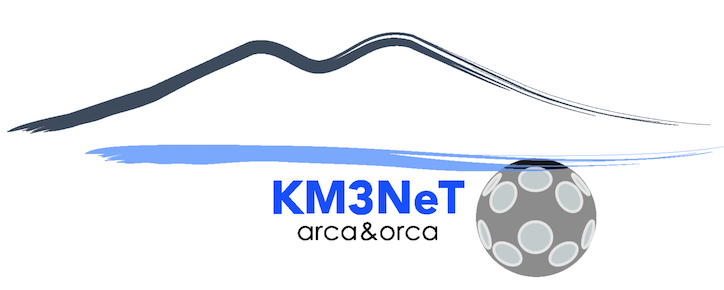 DU 63
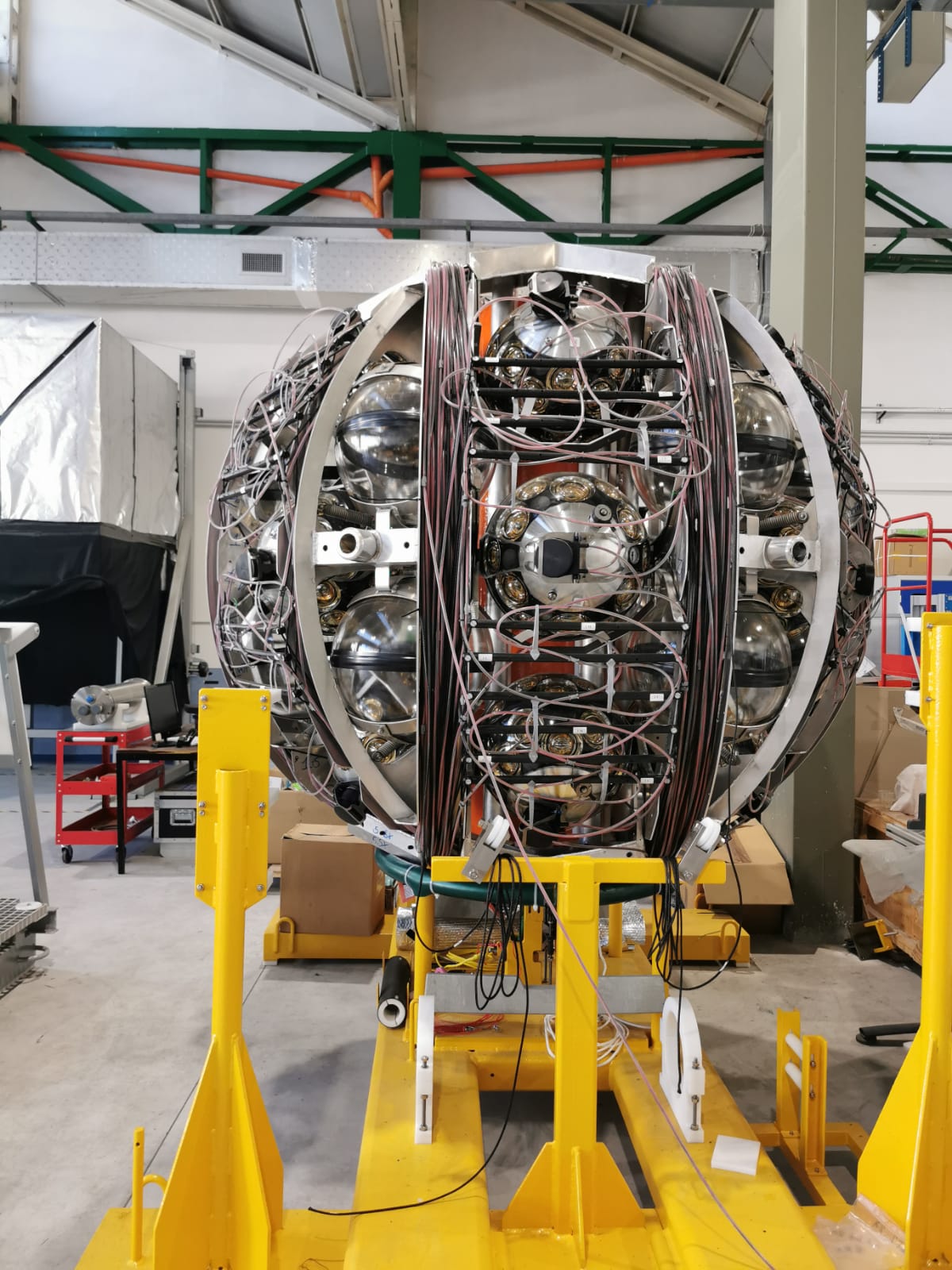 STATUS: P4
BASE CONTAINER
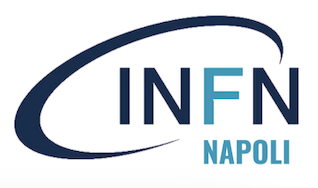 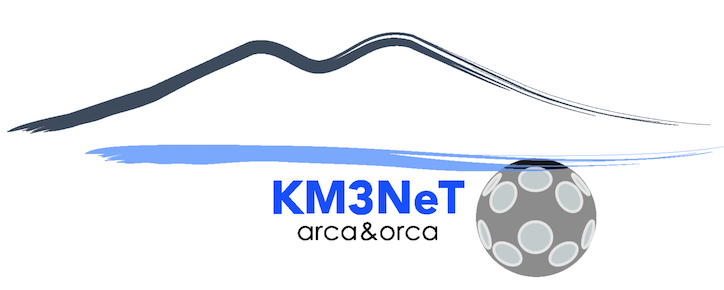 Other current activities
Damaged spheres NRB on LOMs :
investigations and removal
Modifications
on new LOMs
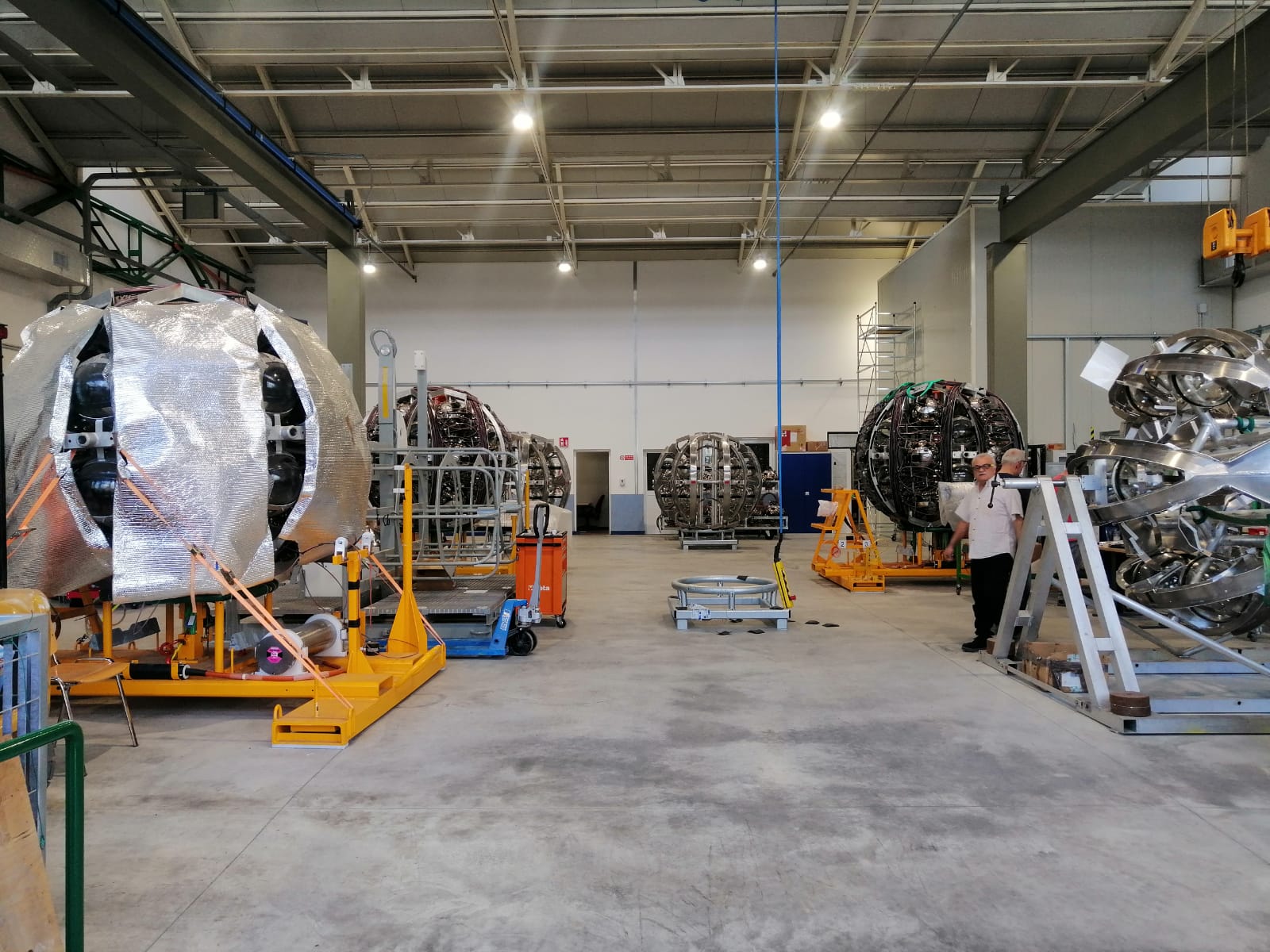 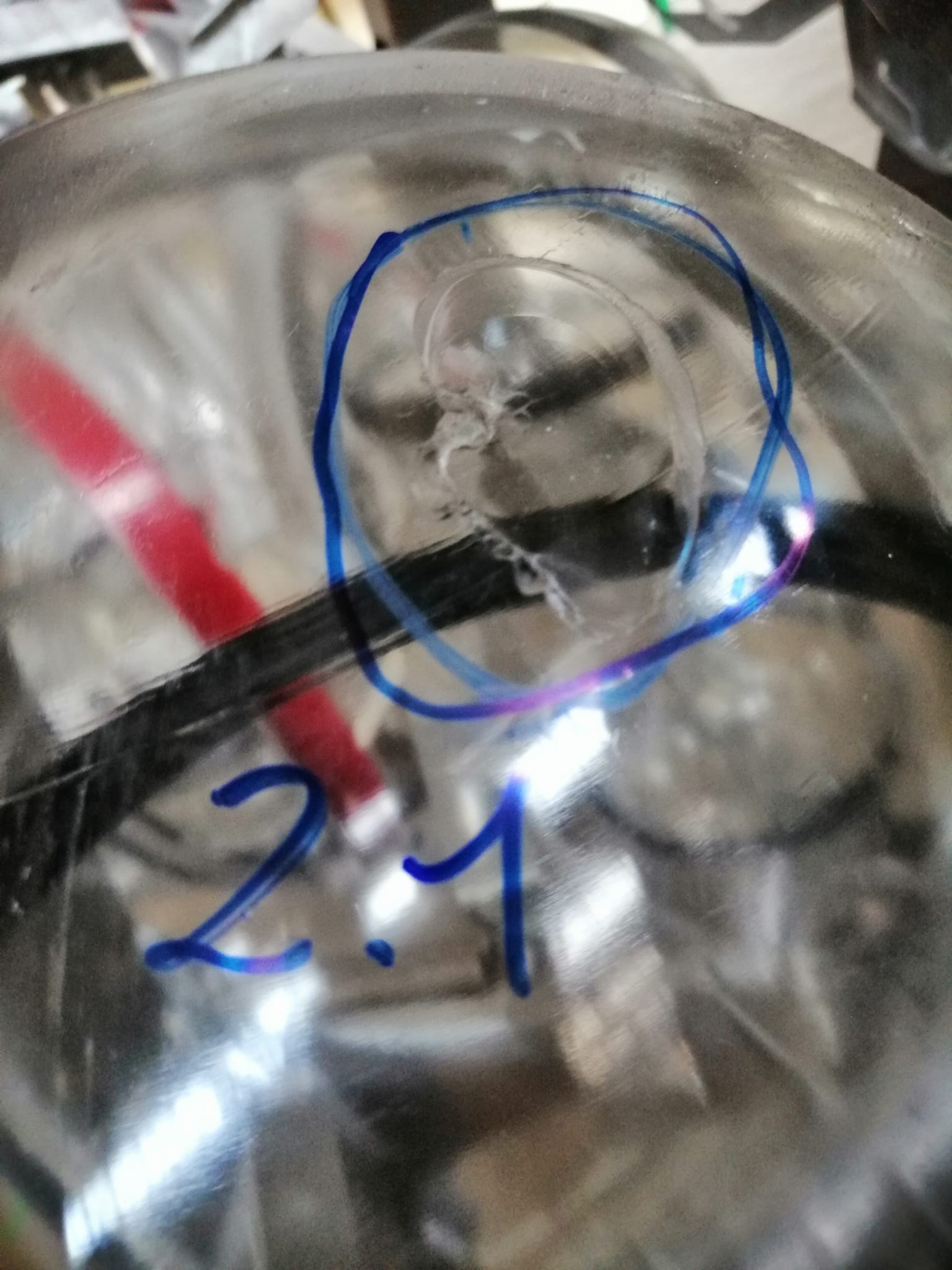 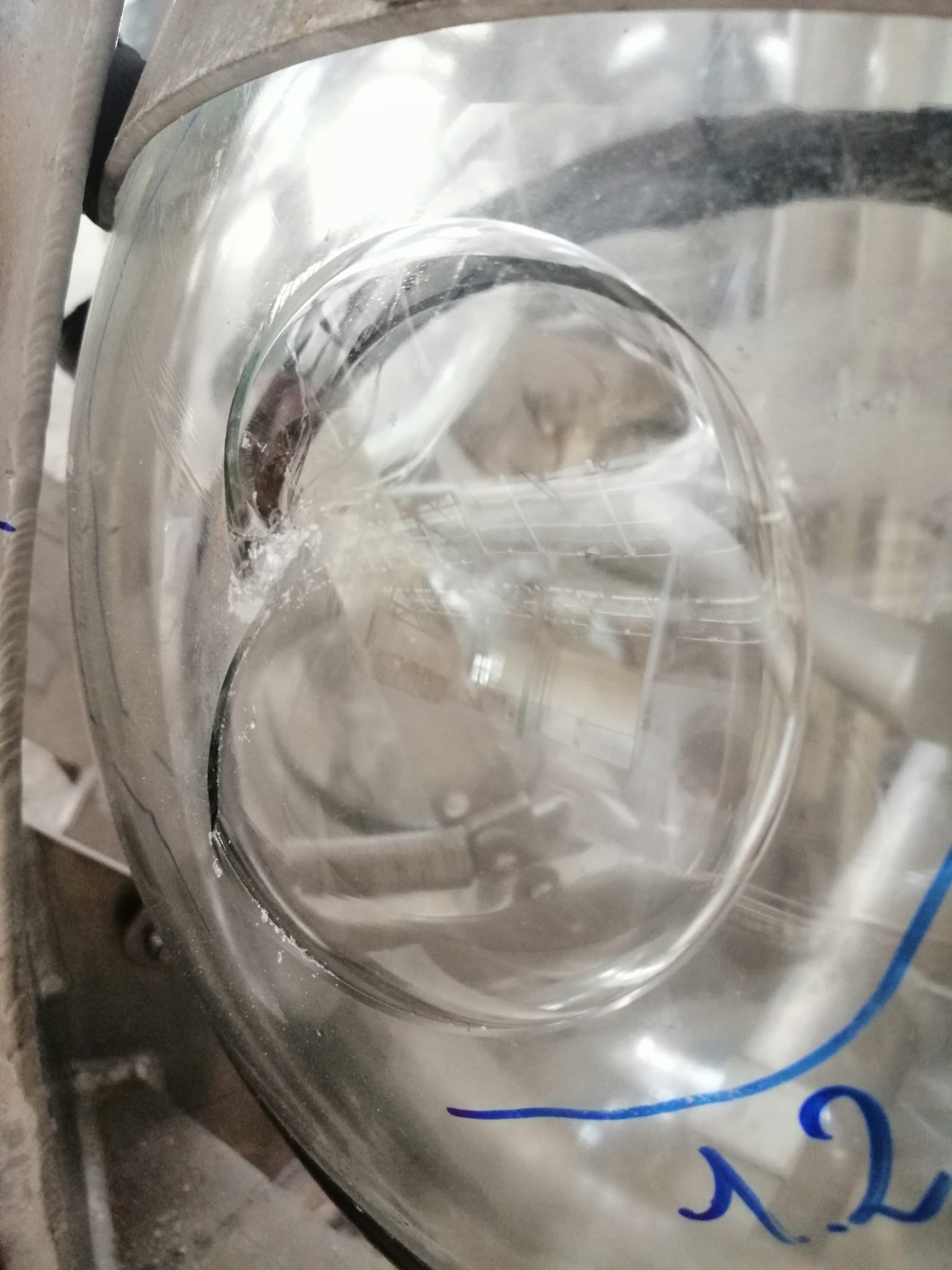 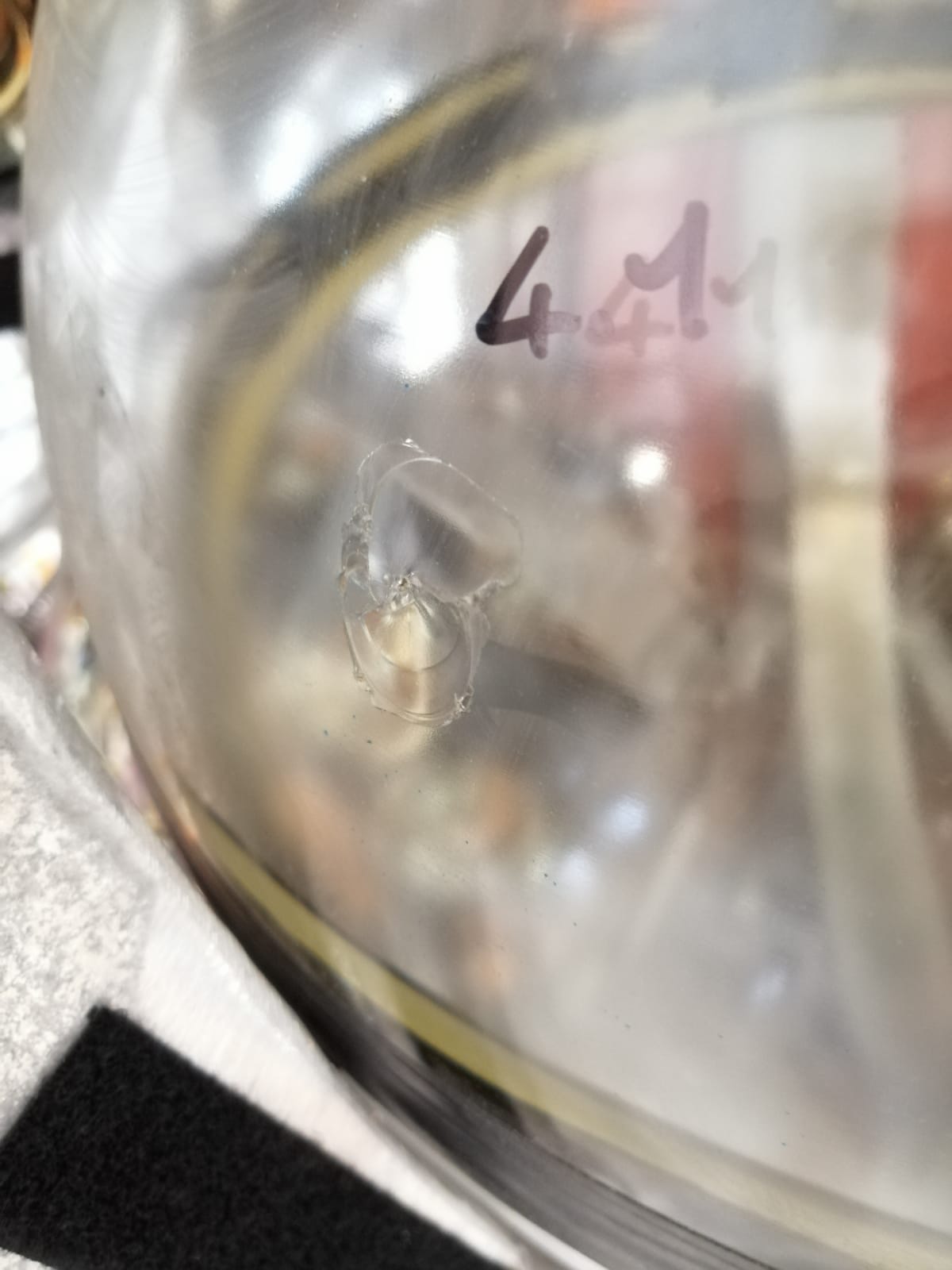 large
medium
minor
medium
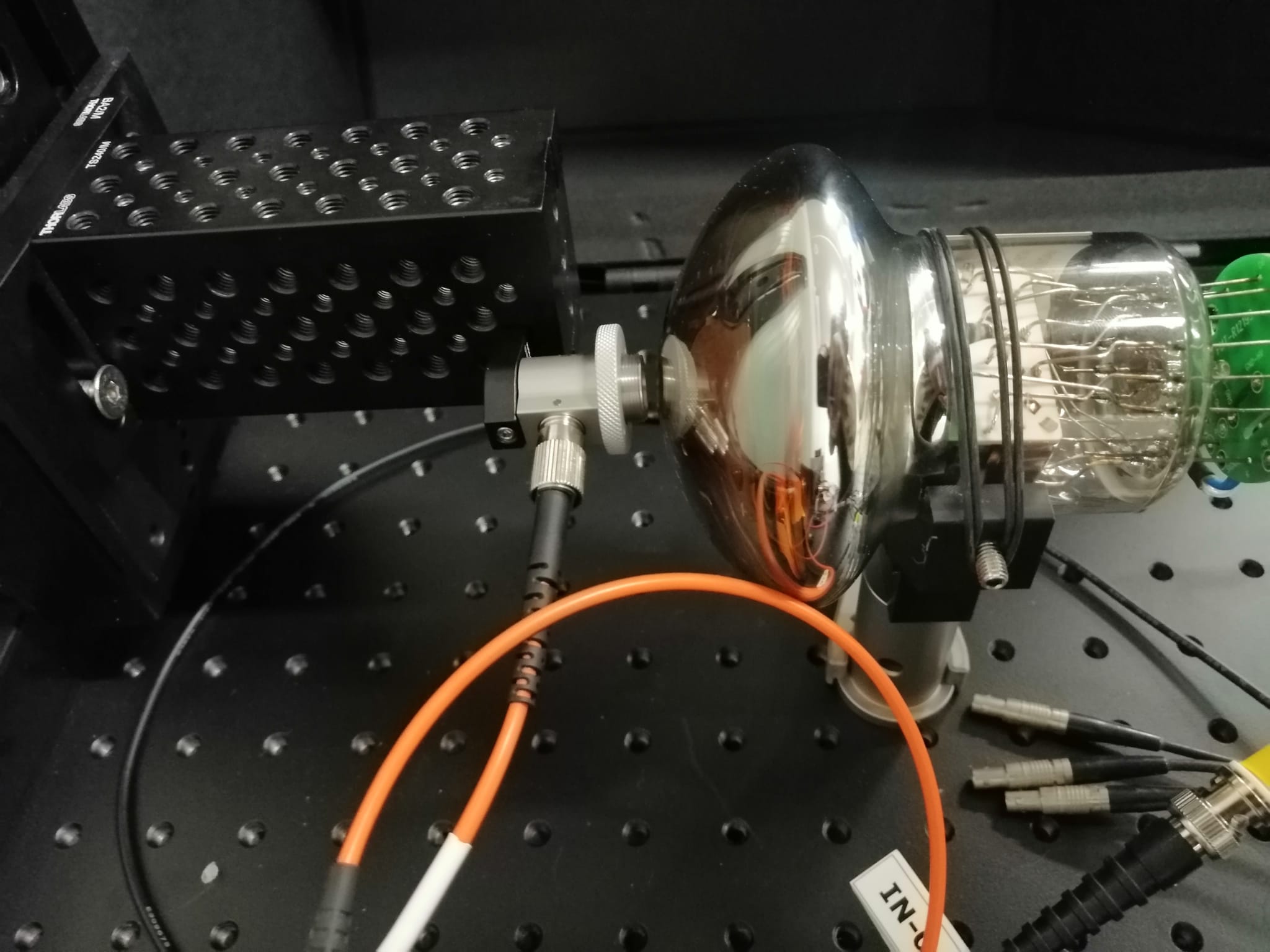 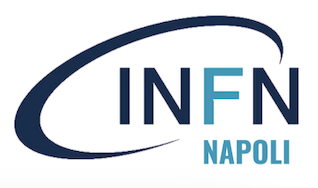 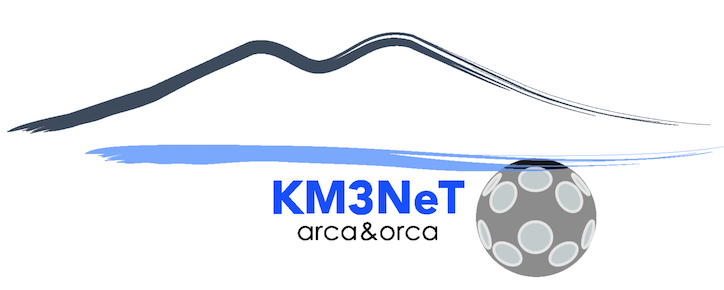 8 DUs deployed
3 DUs in refurbishment
2 DUs in integration
new LOMs modifications ongoing
Broken bentospheres on LOMs classified 
and documented
 For M01- 2023 6 DUs are expected
Conclusions for part two
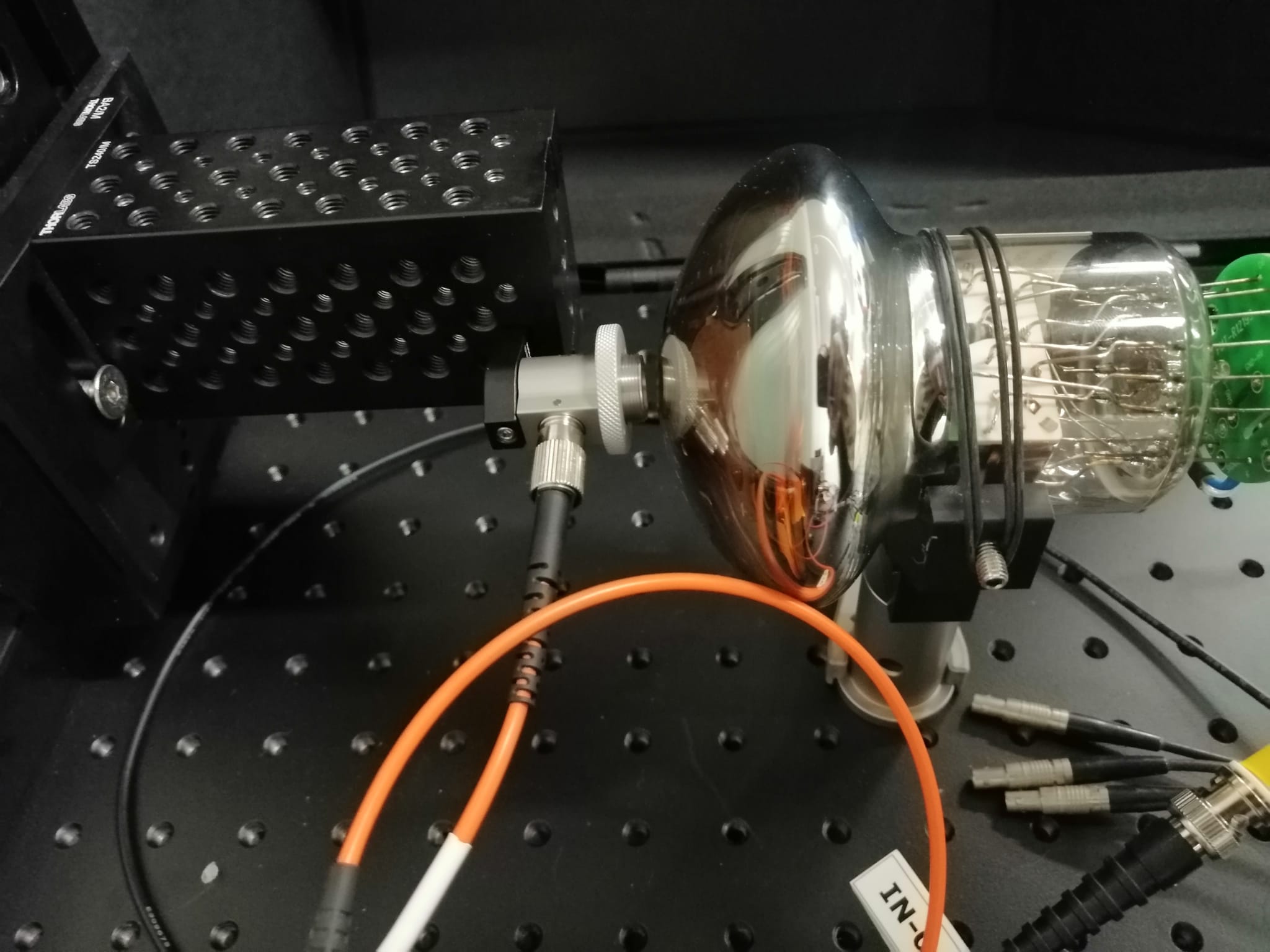 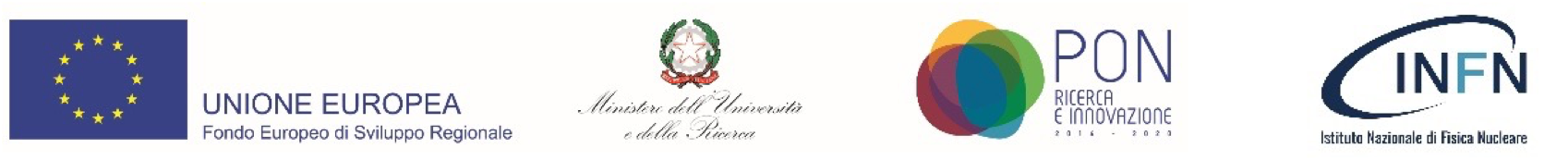 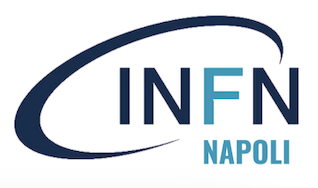 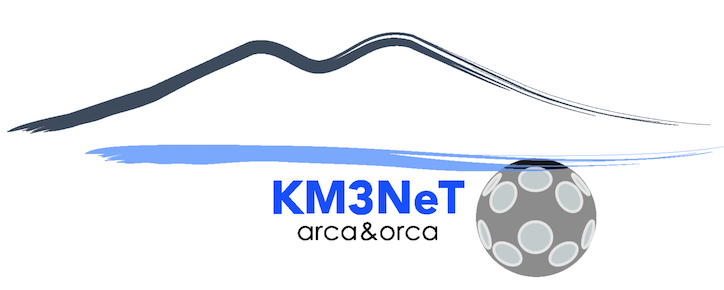 General conclusions

The equipment for QE measurements and time properties of the PMTs are fully operative 
The measurements obtained are and will be of great importance for the KM3NeT telescope and for the experiments using this kind of photosensors
The DU production process is well established and will expand the production capacity in the next future, for M1 2023 we plan to ship six Due